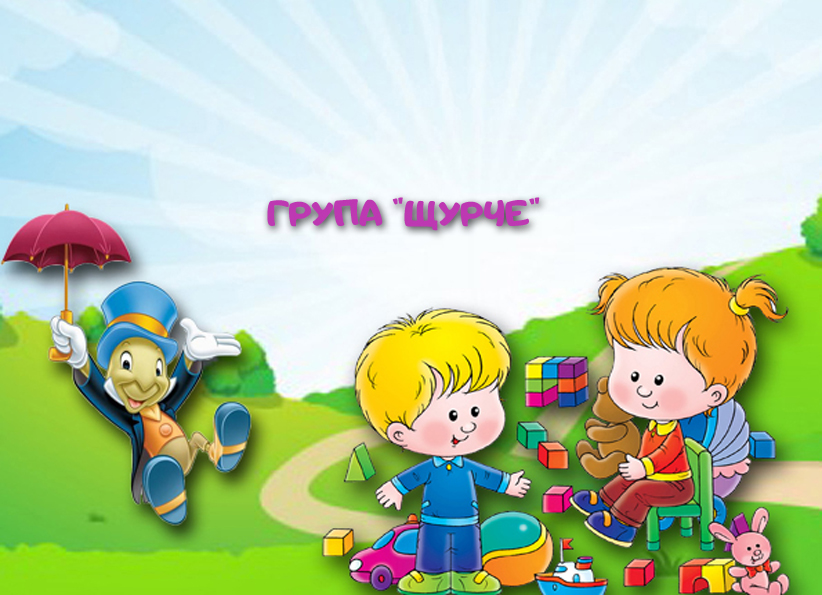 Портфолио
Втора част
2022-2023
Учебна година
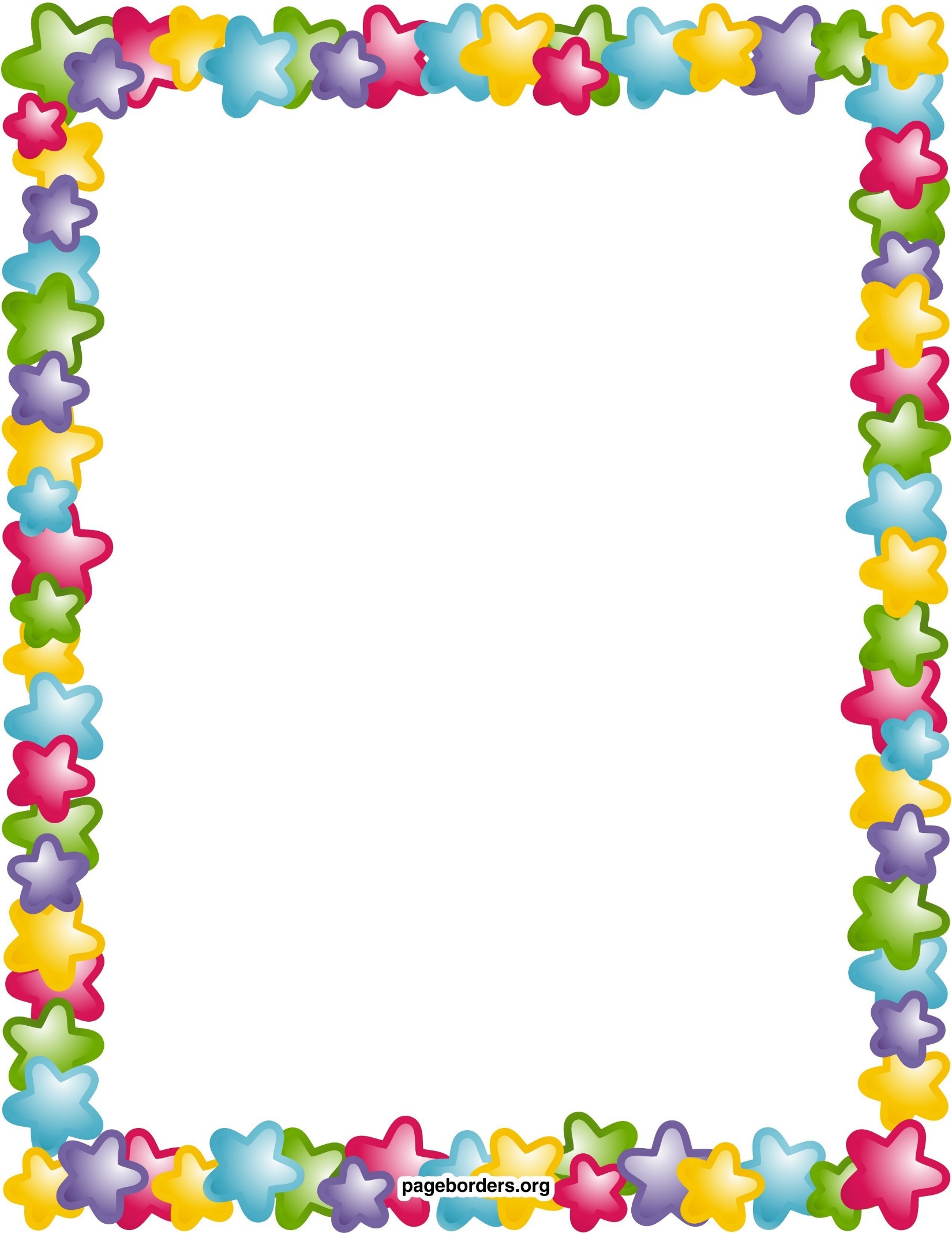 Празник на плодородието
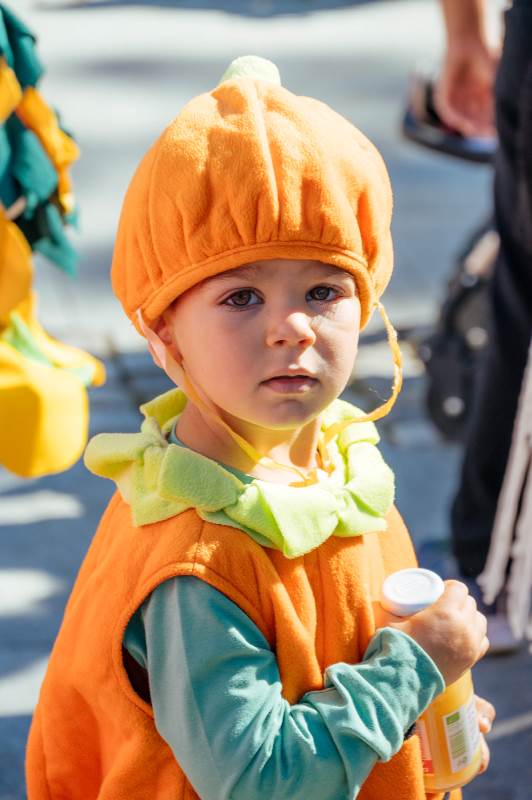 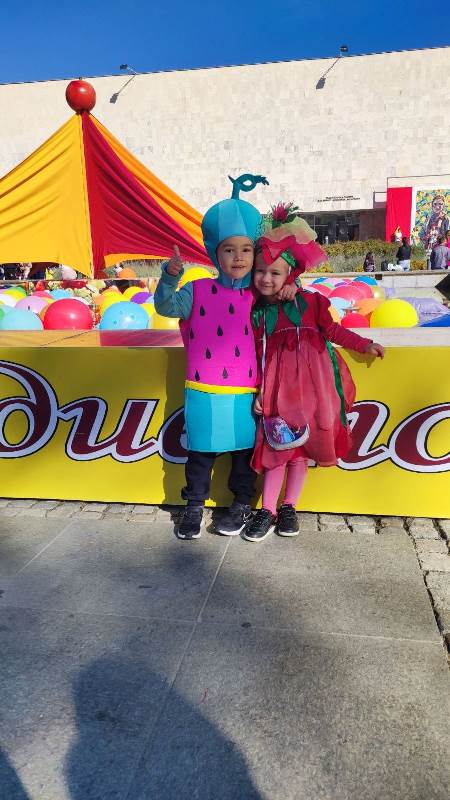 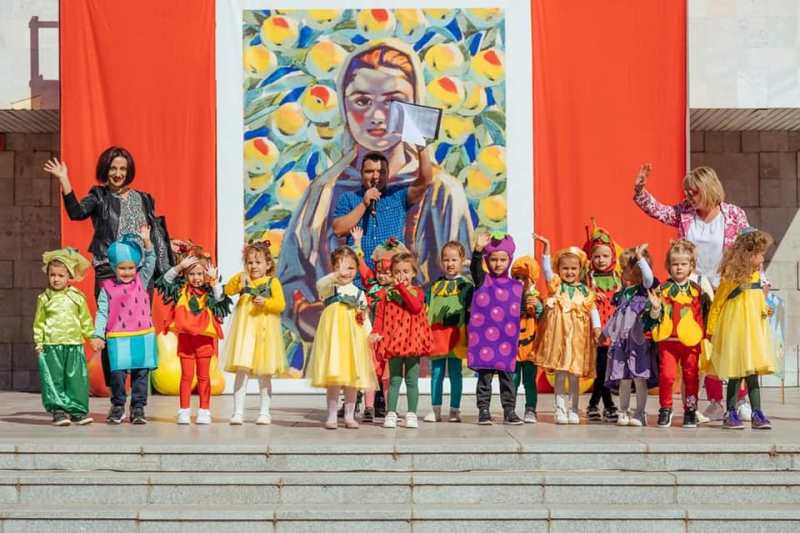 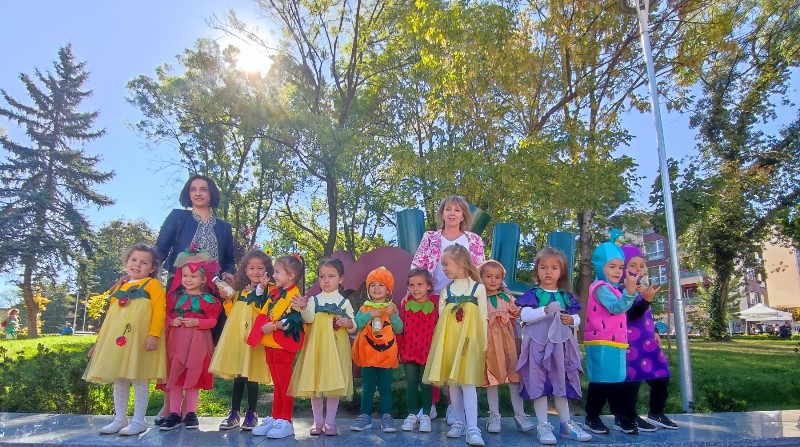 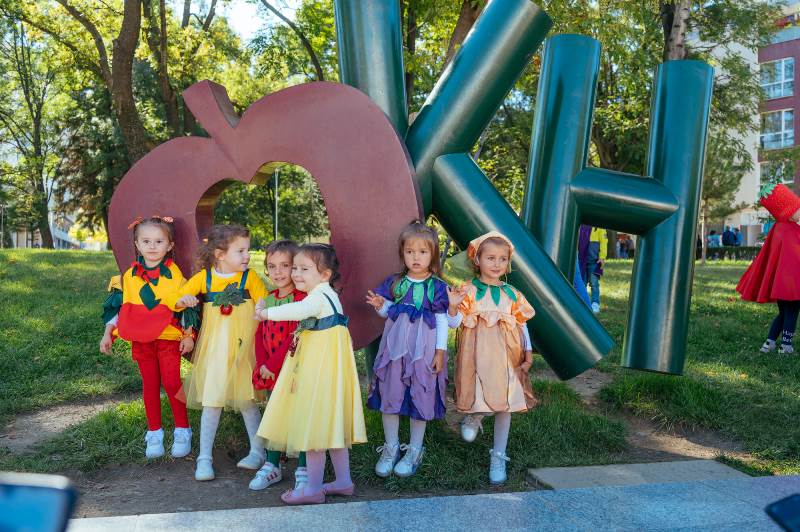 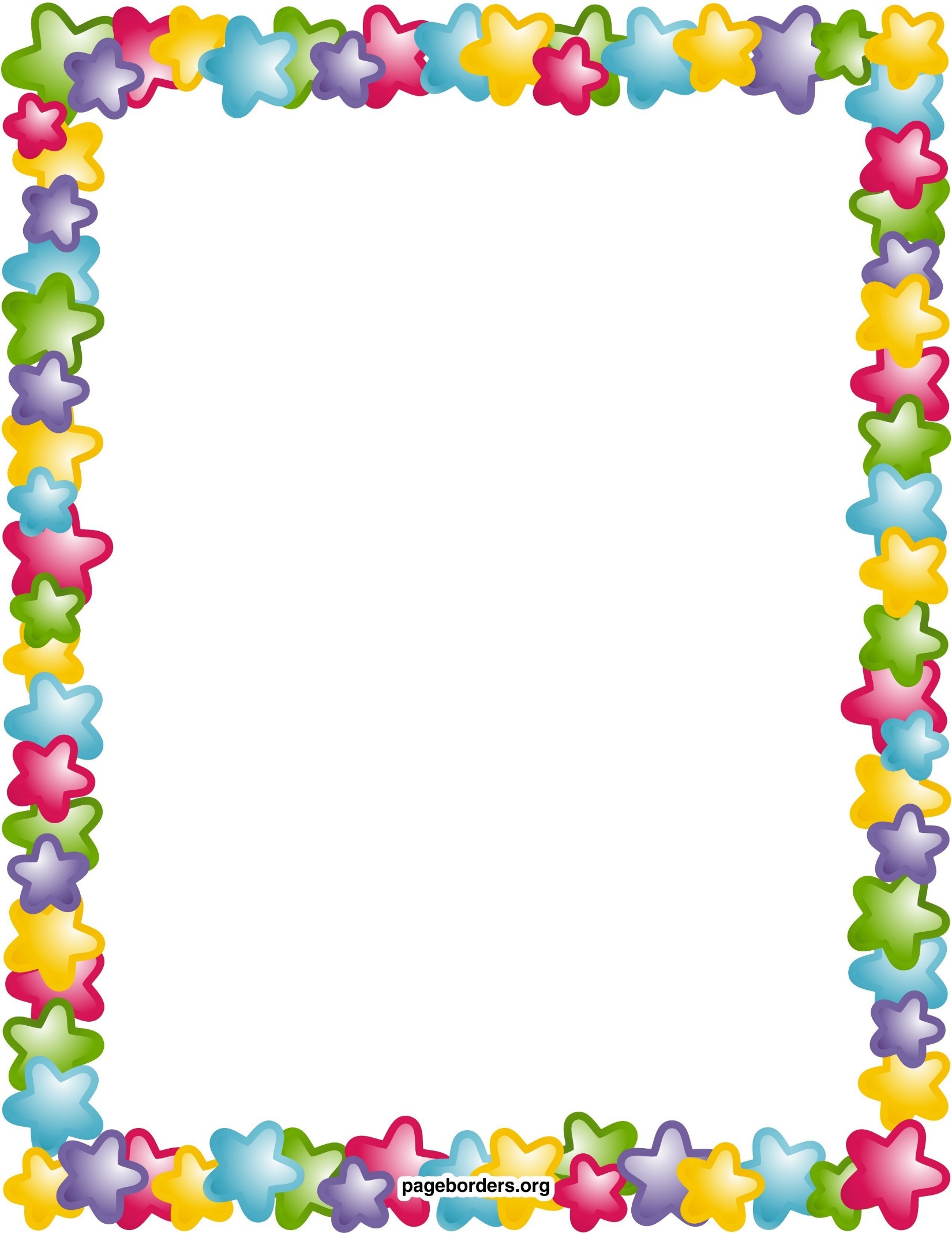 Послания на есенния лист
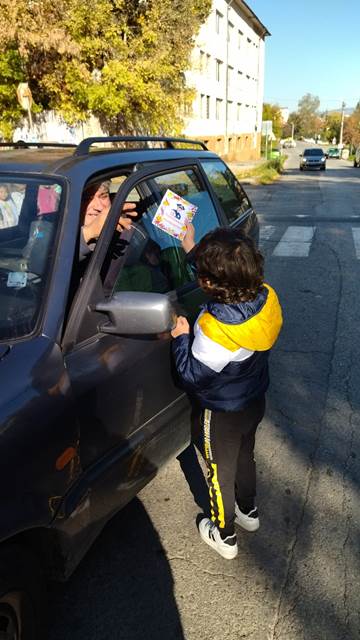 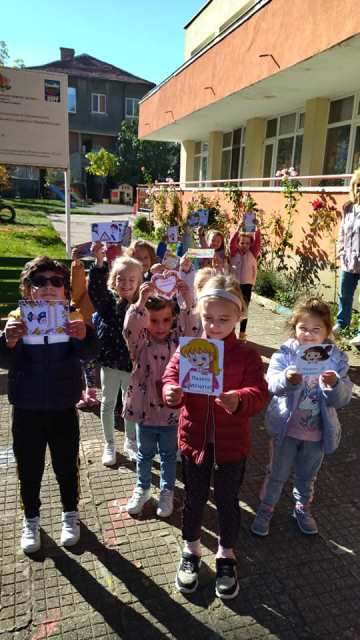 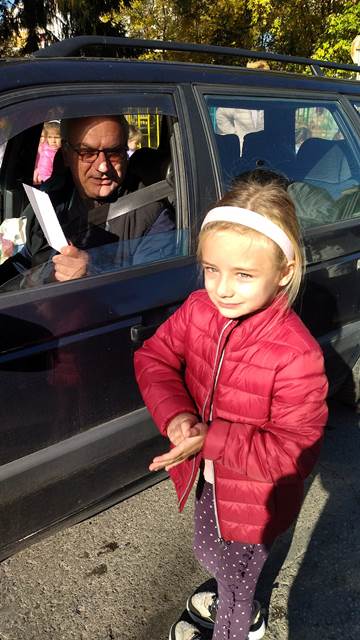 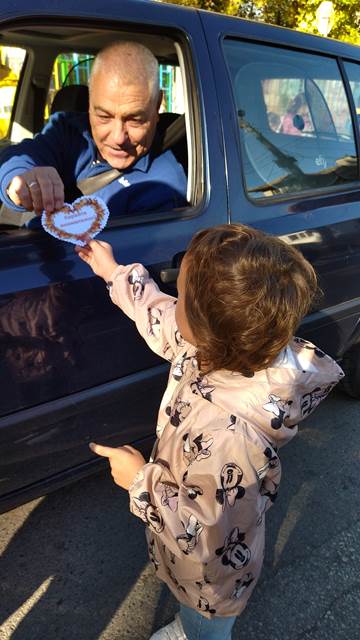 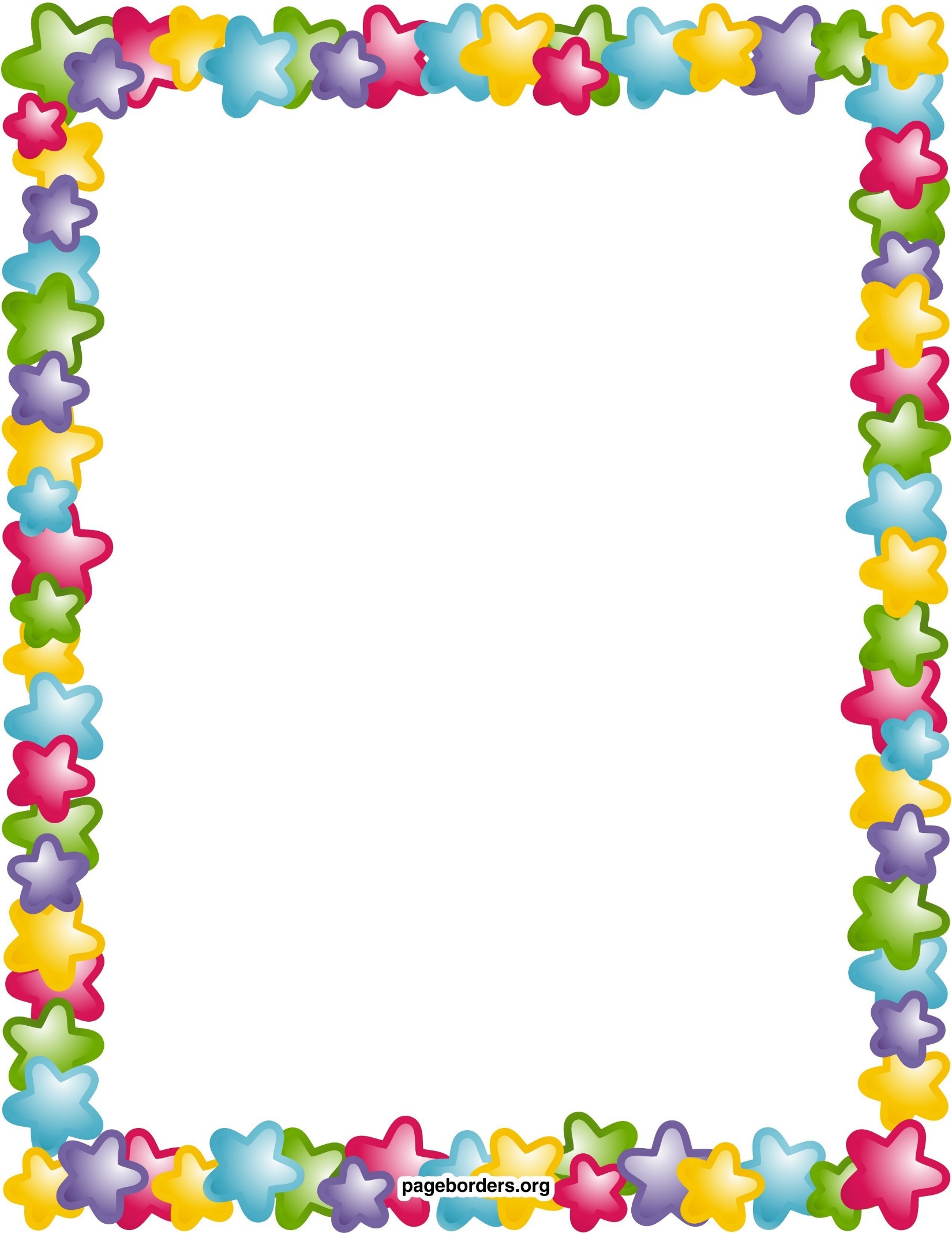 Народни будители
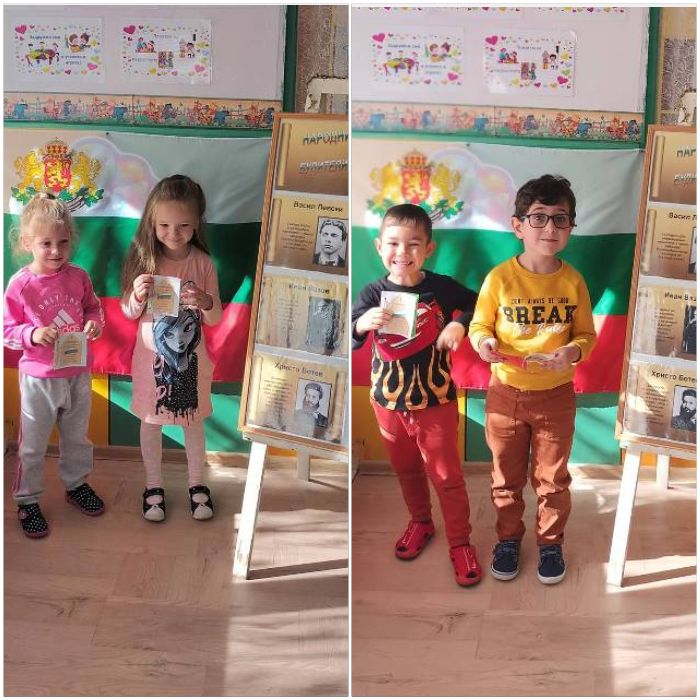 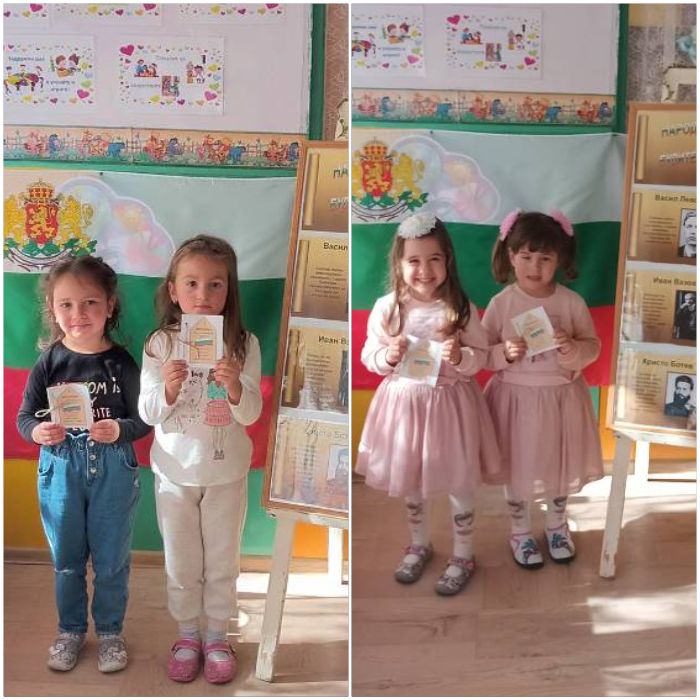 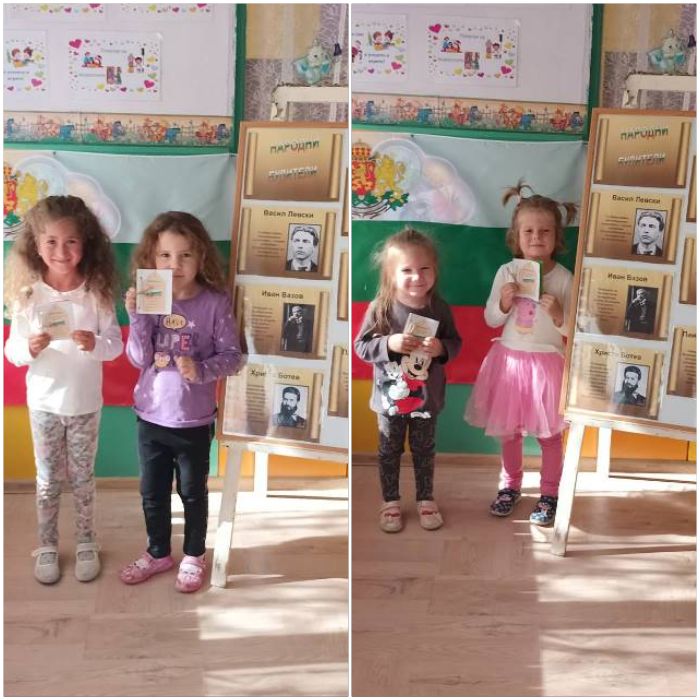 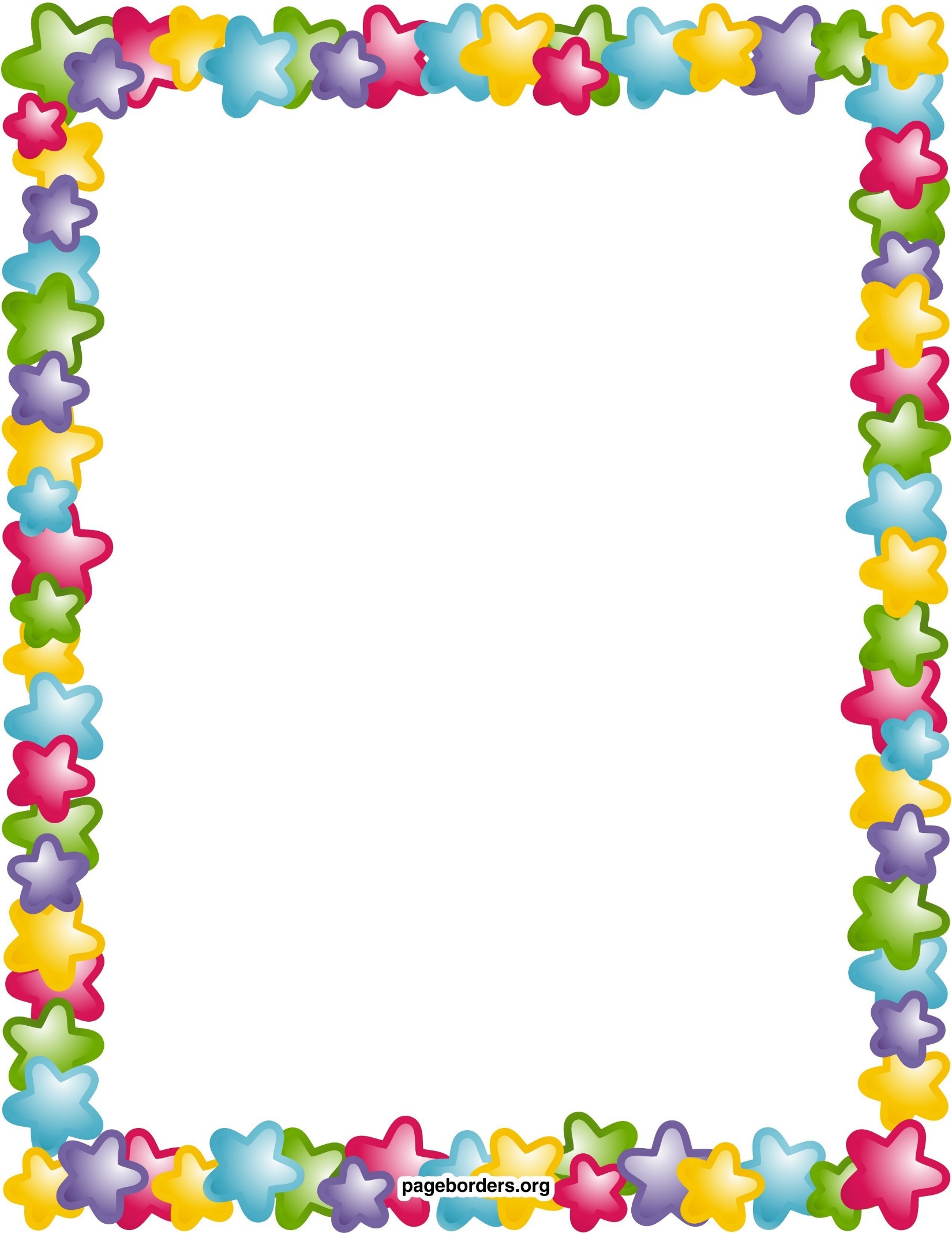 Ден на толерантността
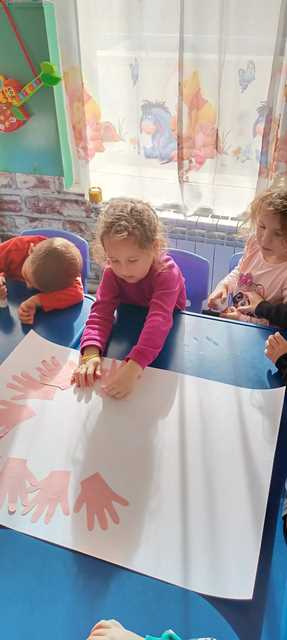 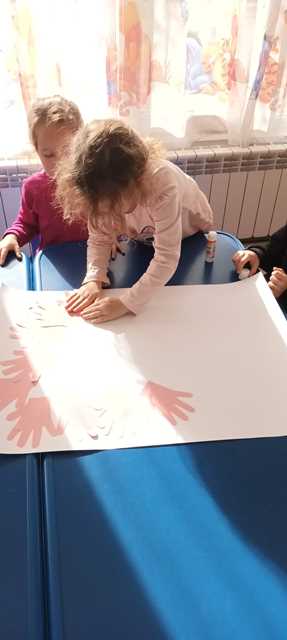 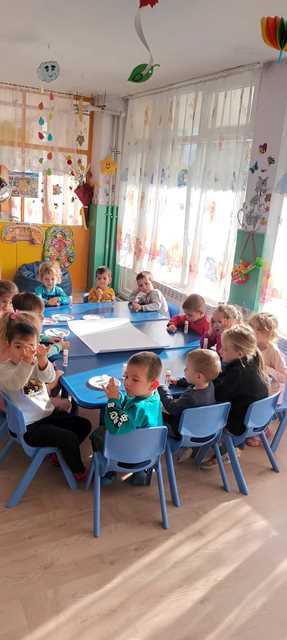 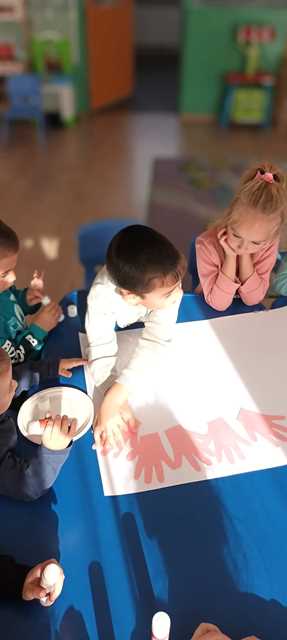 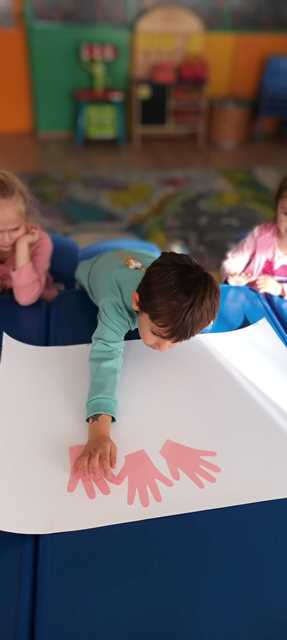 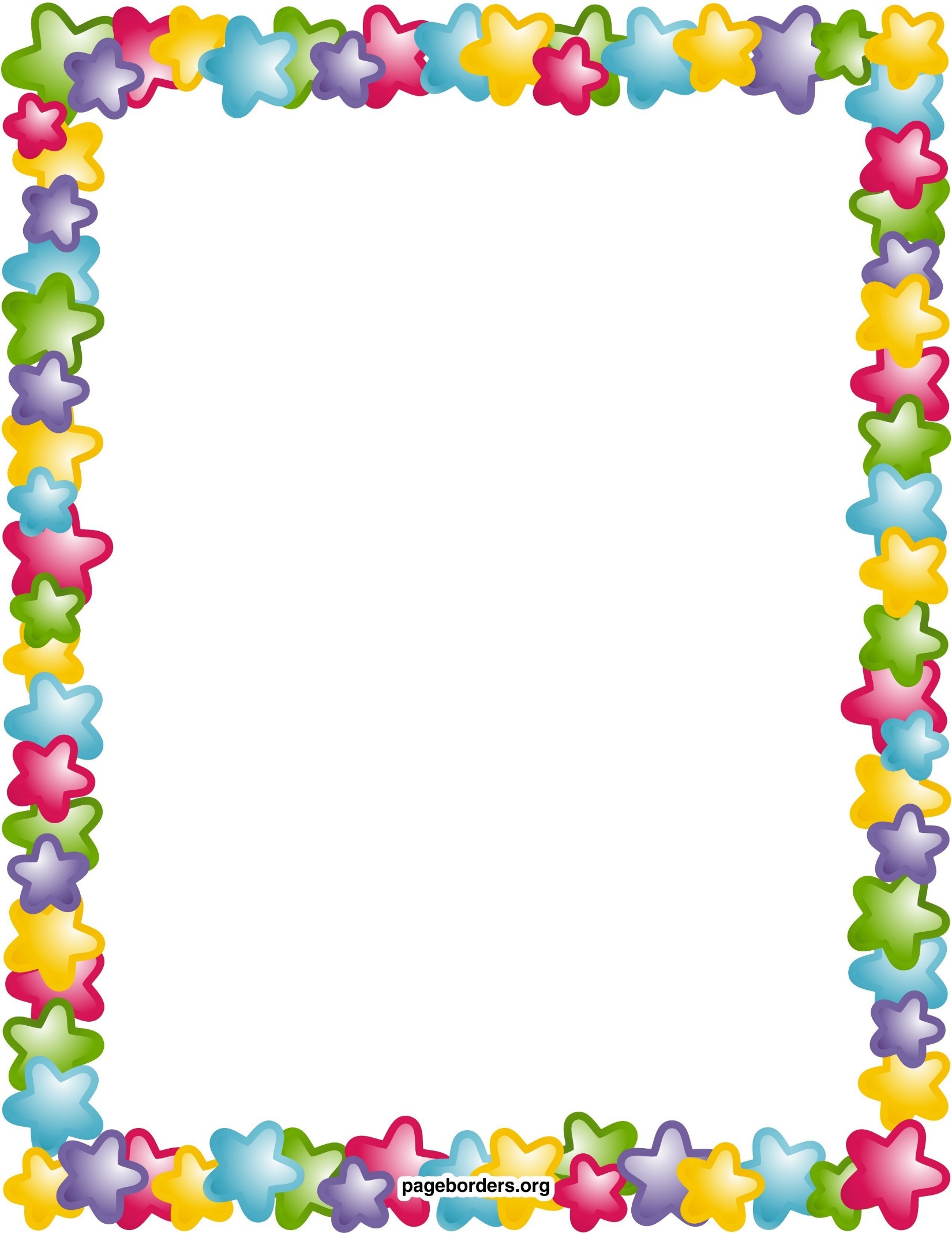 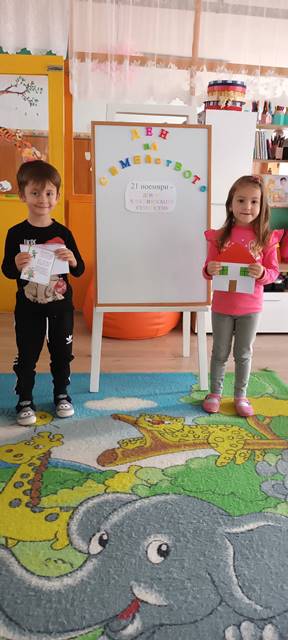 Ден на християнското семейство
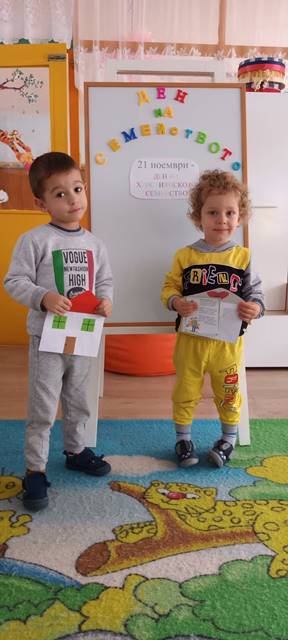 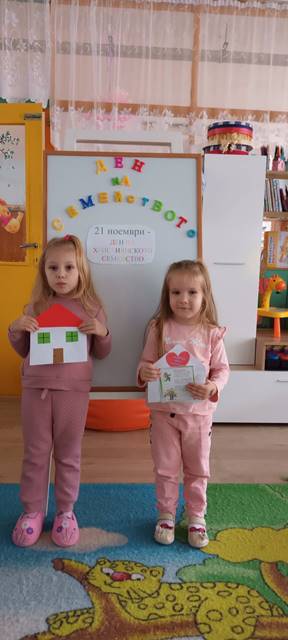 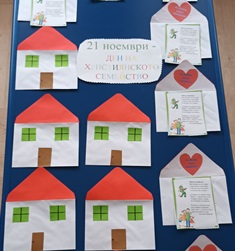 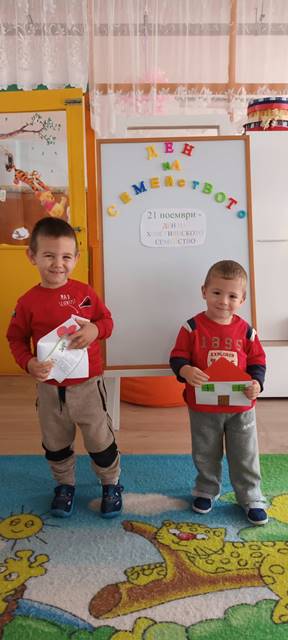 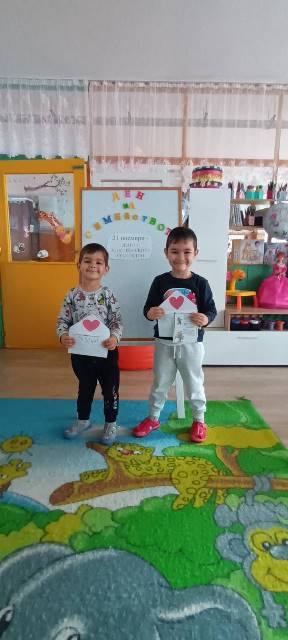 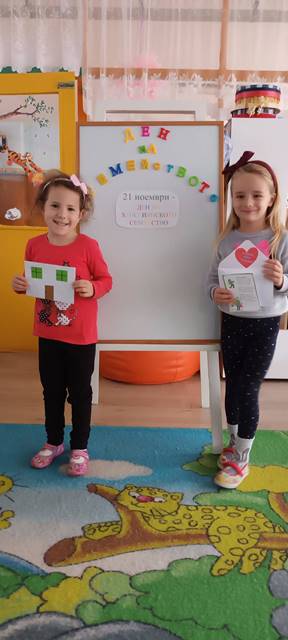 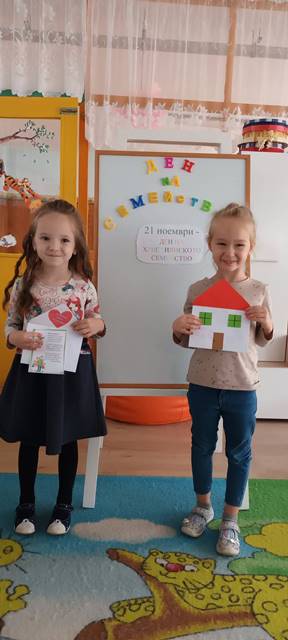 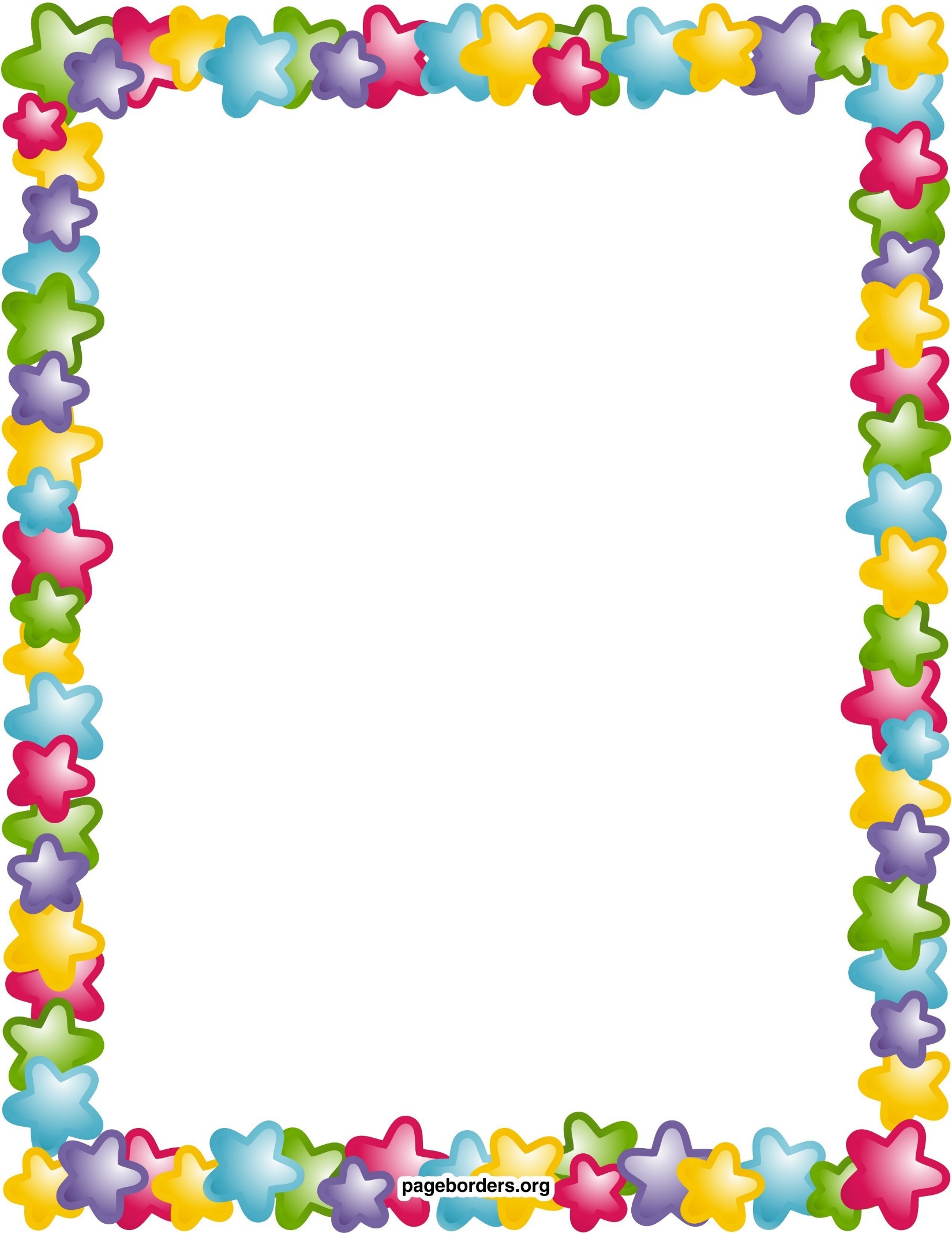 В библиотеката
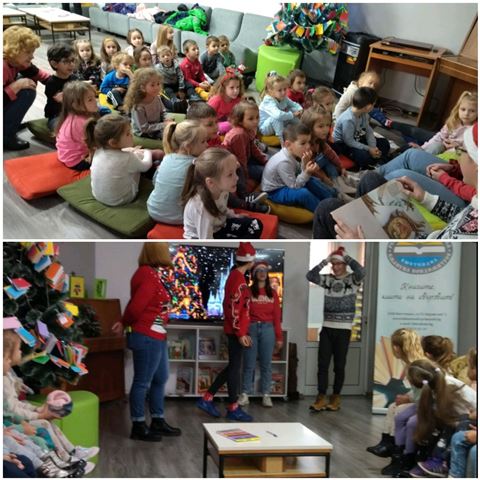 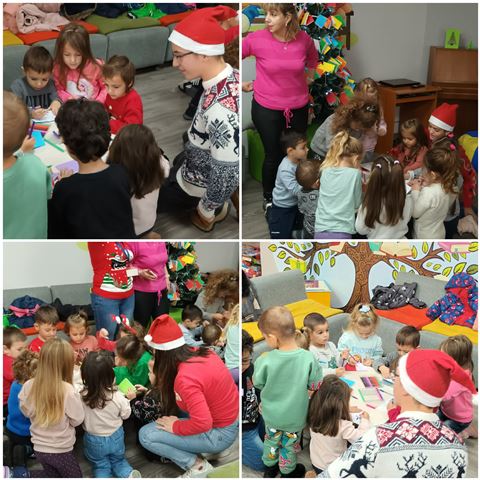 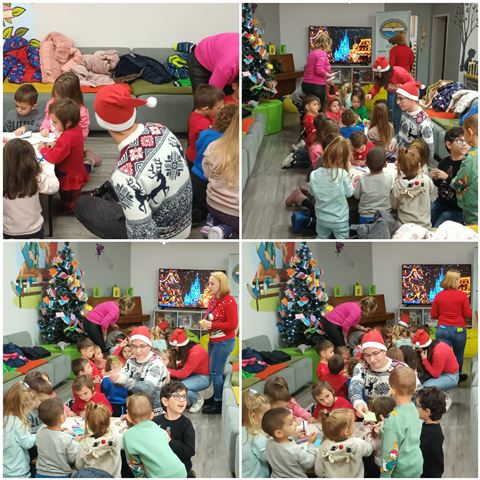 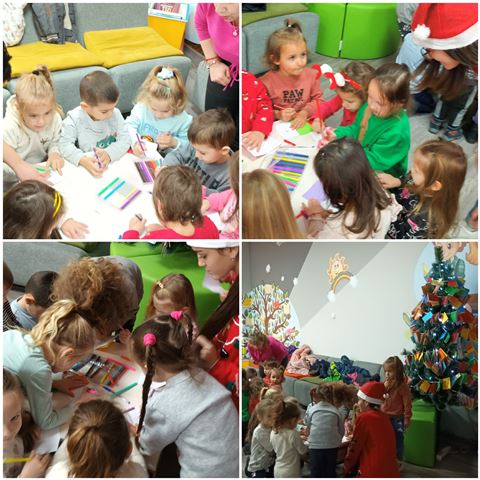 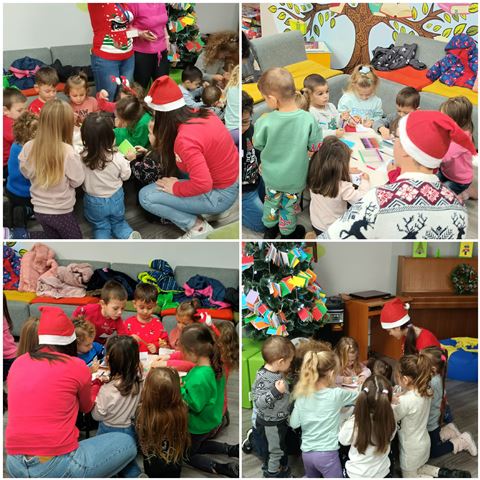 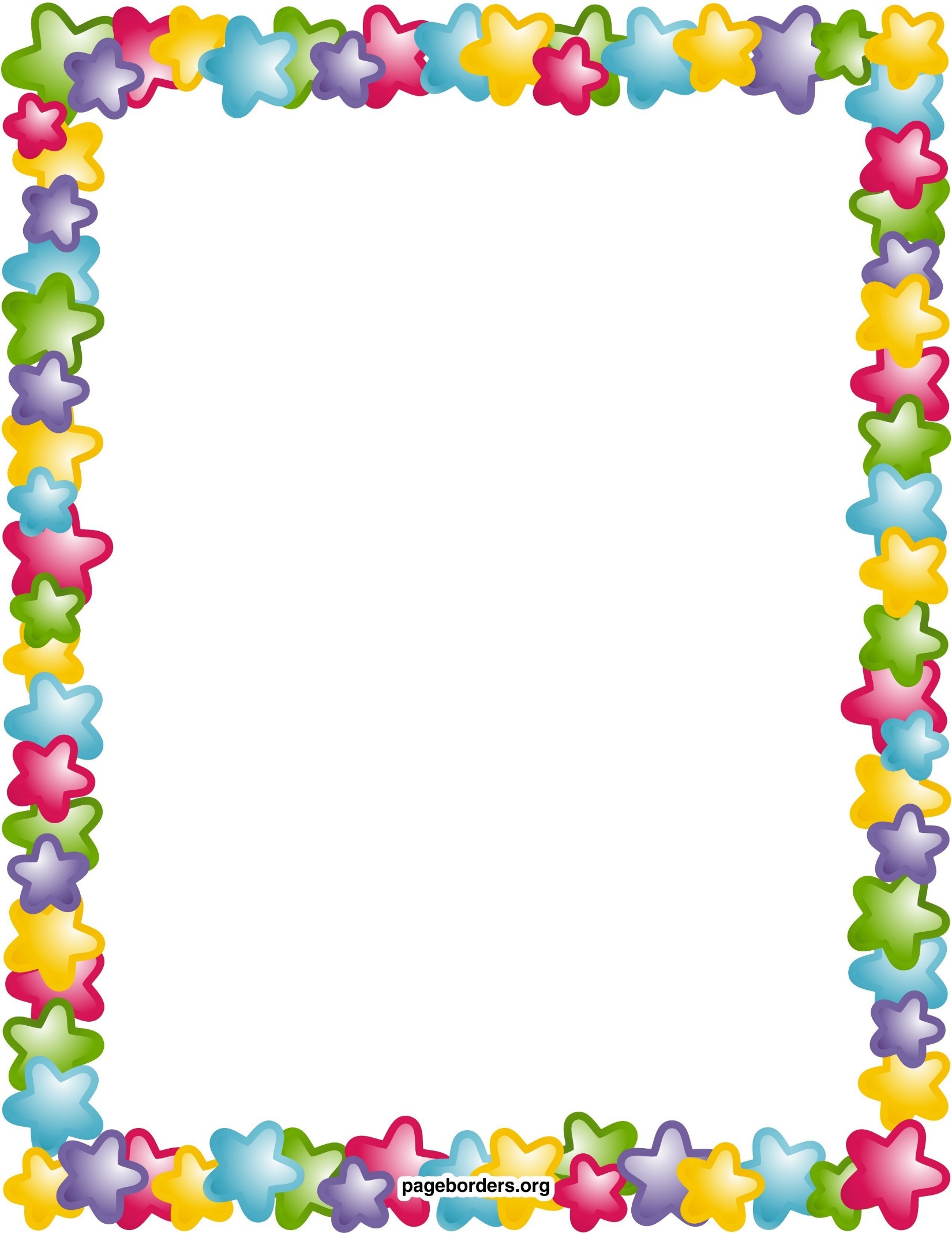 Празници
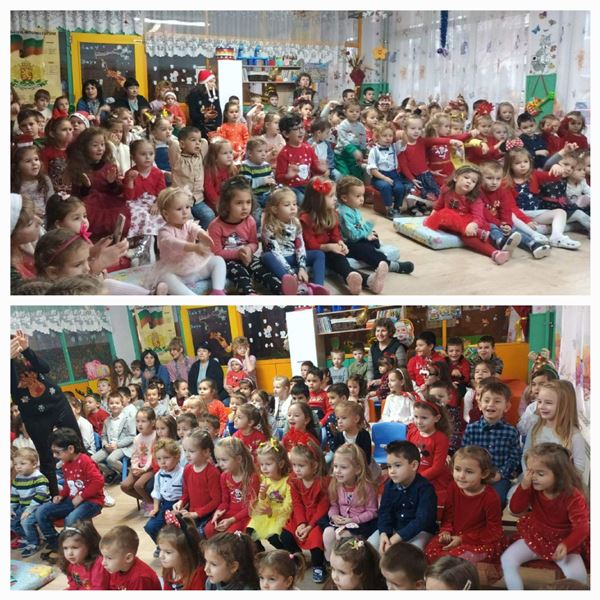 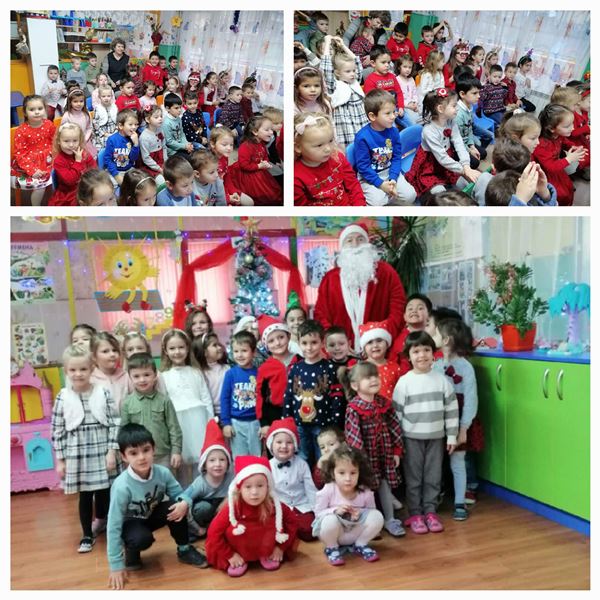 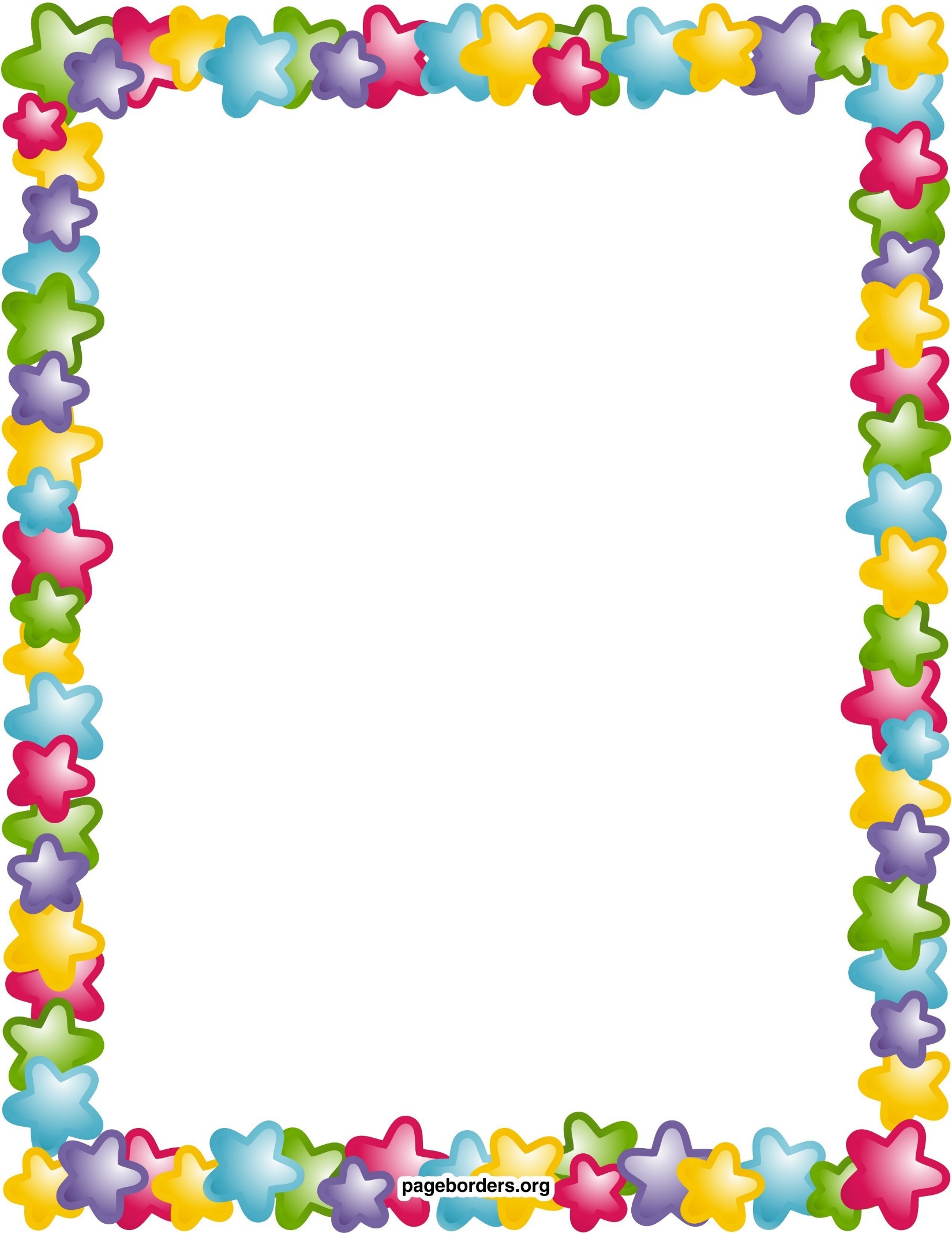 Бъдни вечер
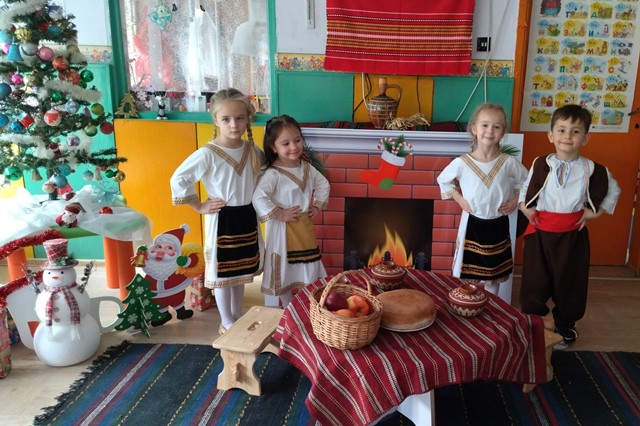 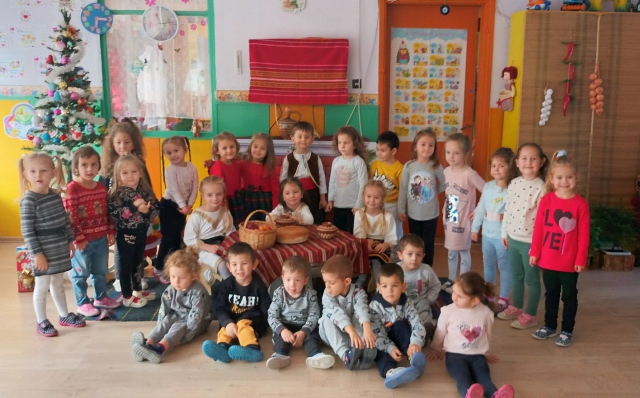 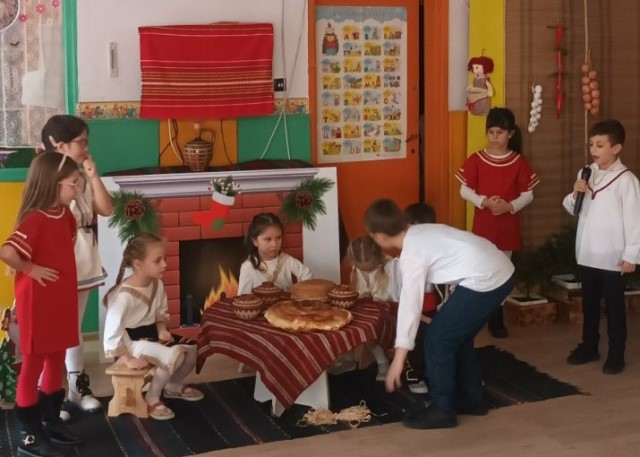 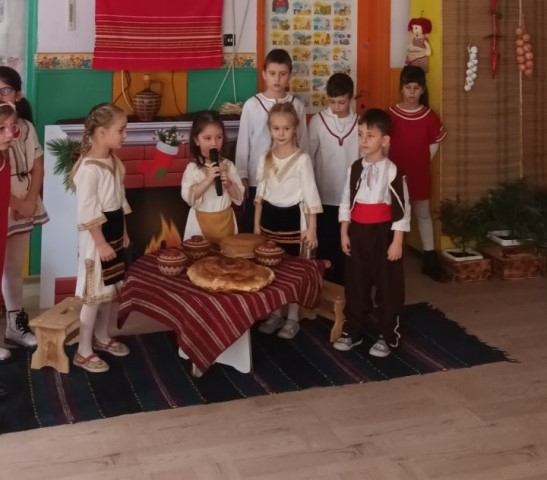 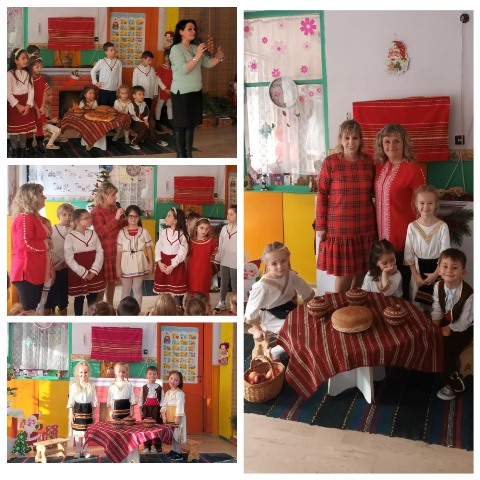 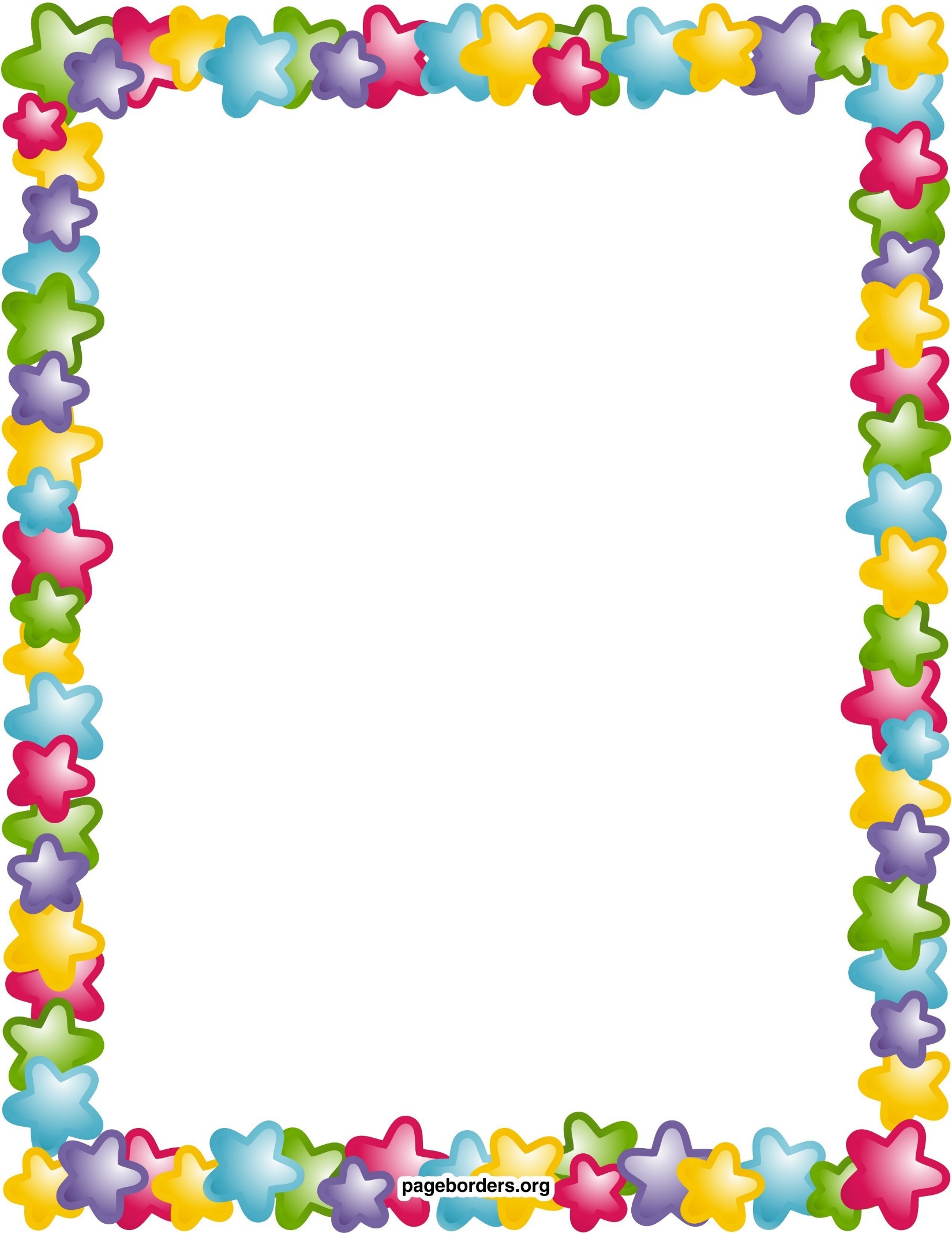 Коледна работилница и базар
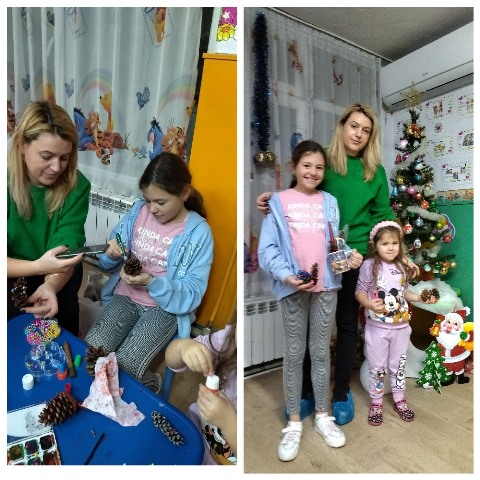 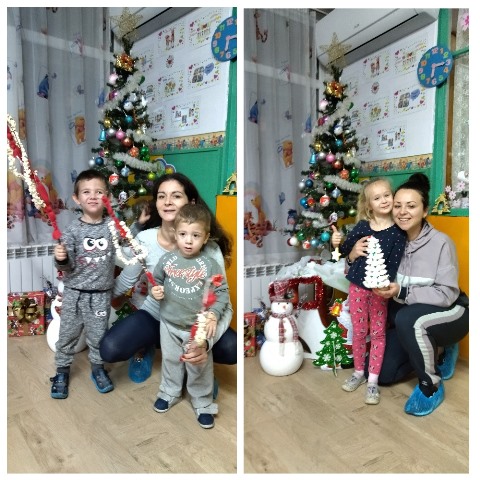 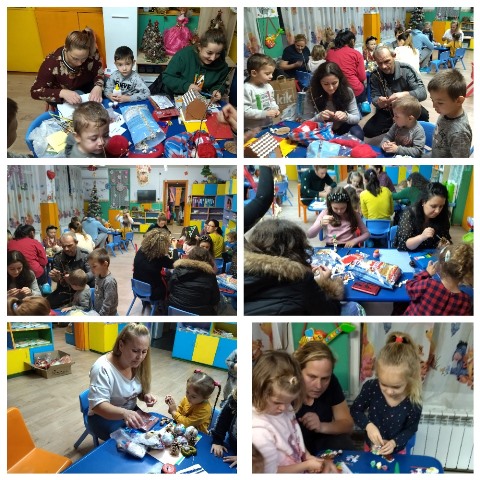 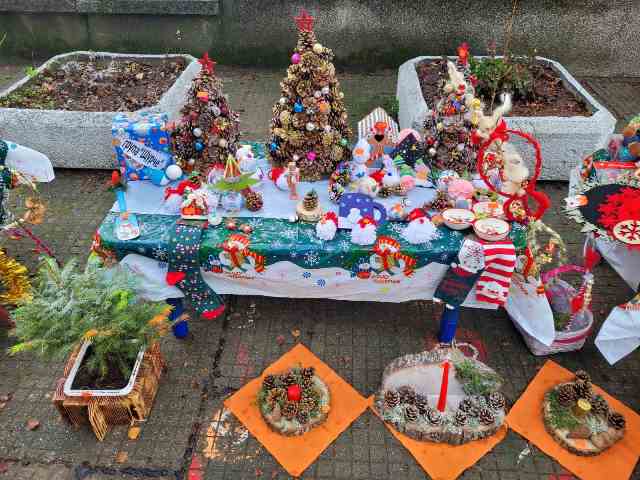 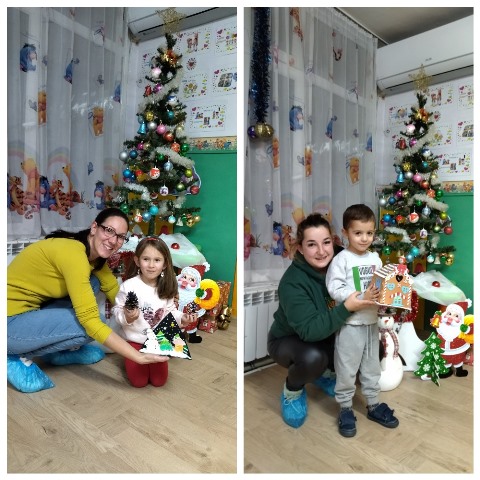 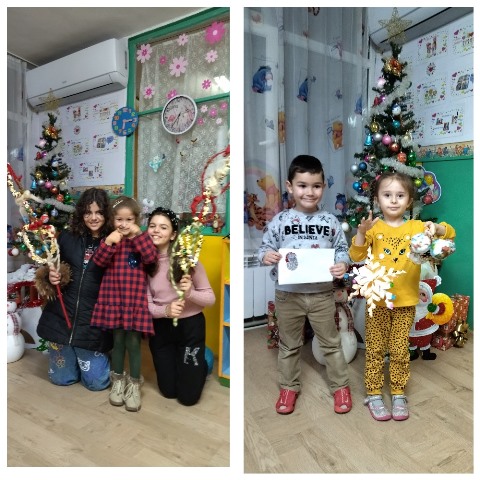 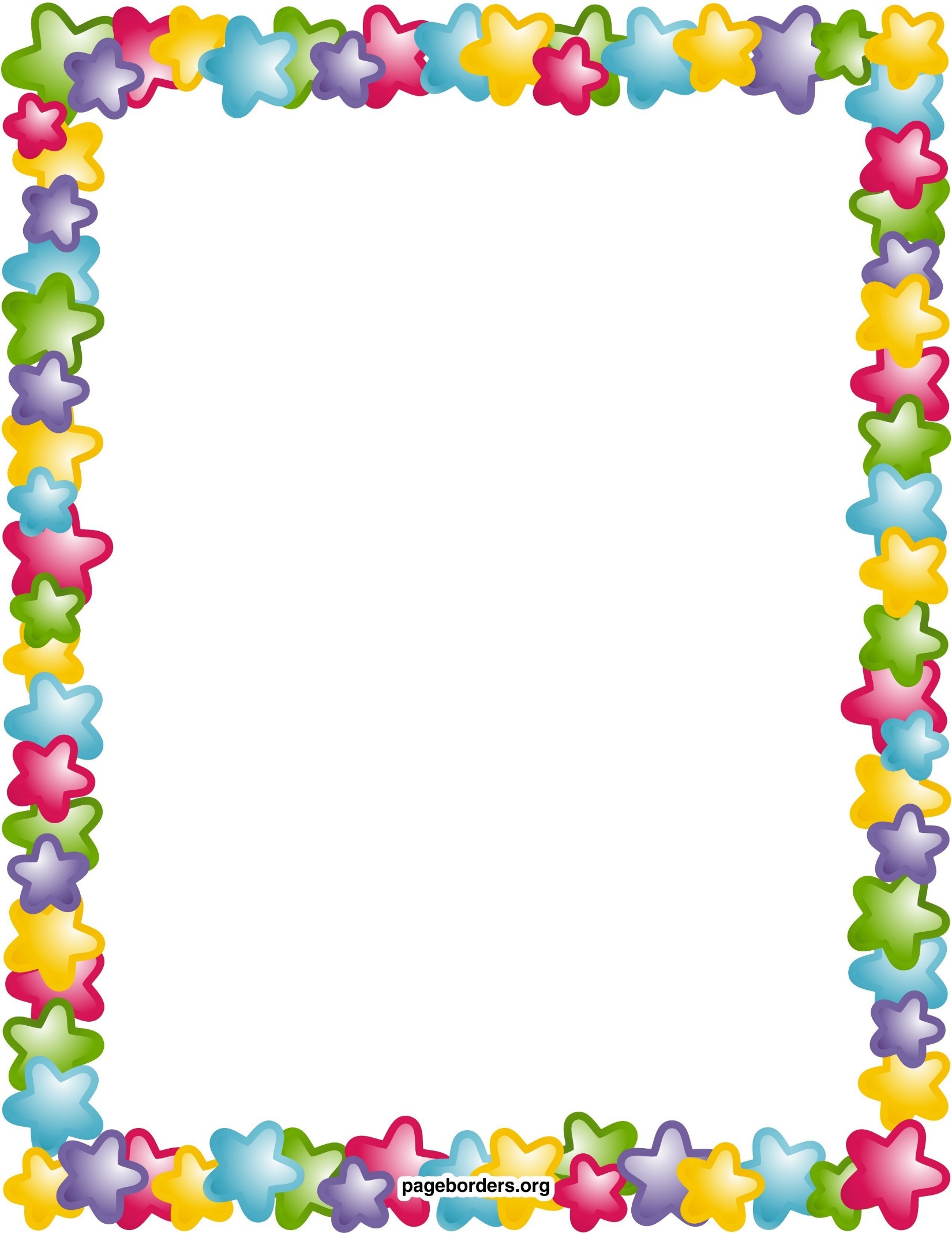 Фолклорни усмивки
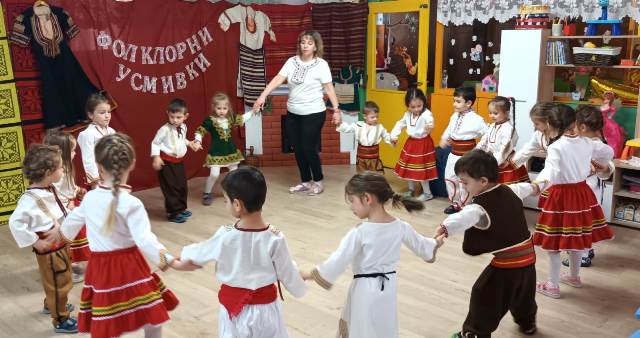 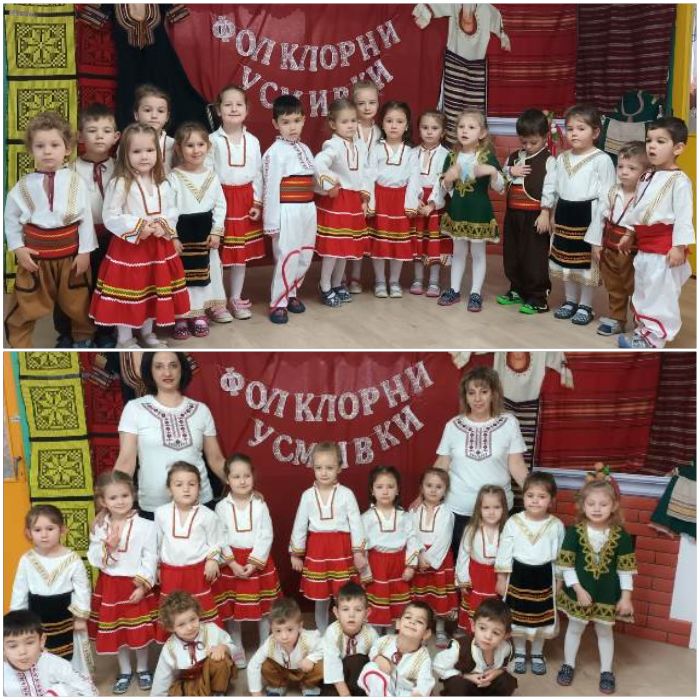 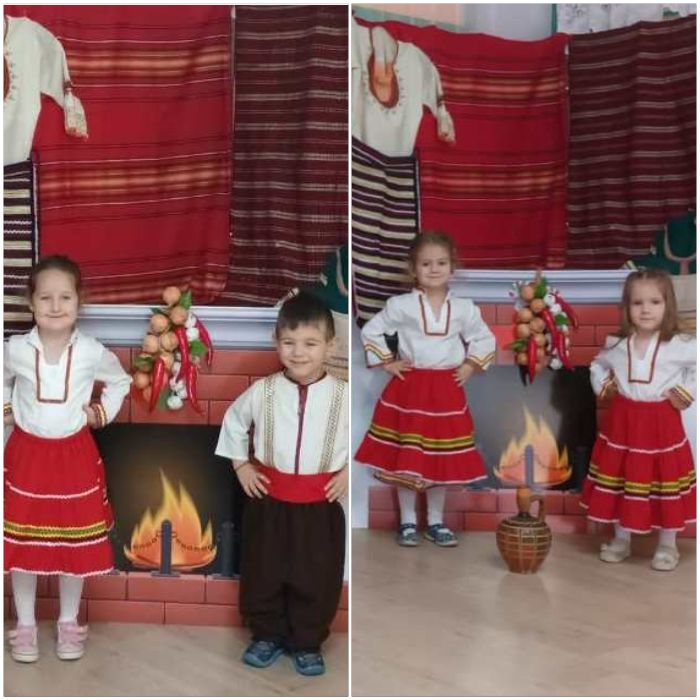 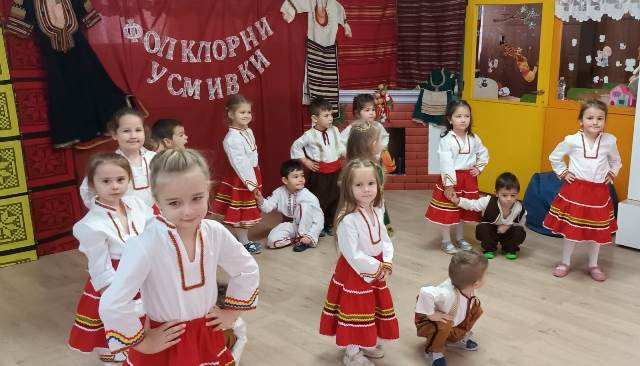 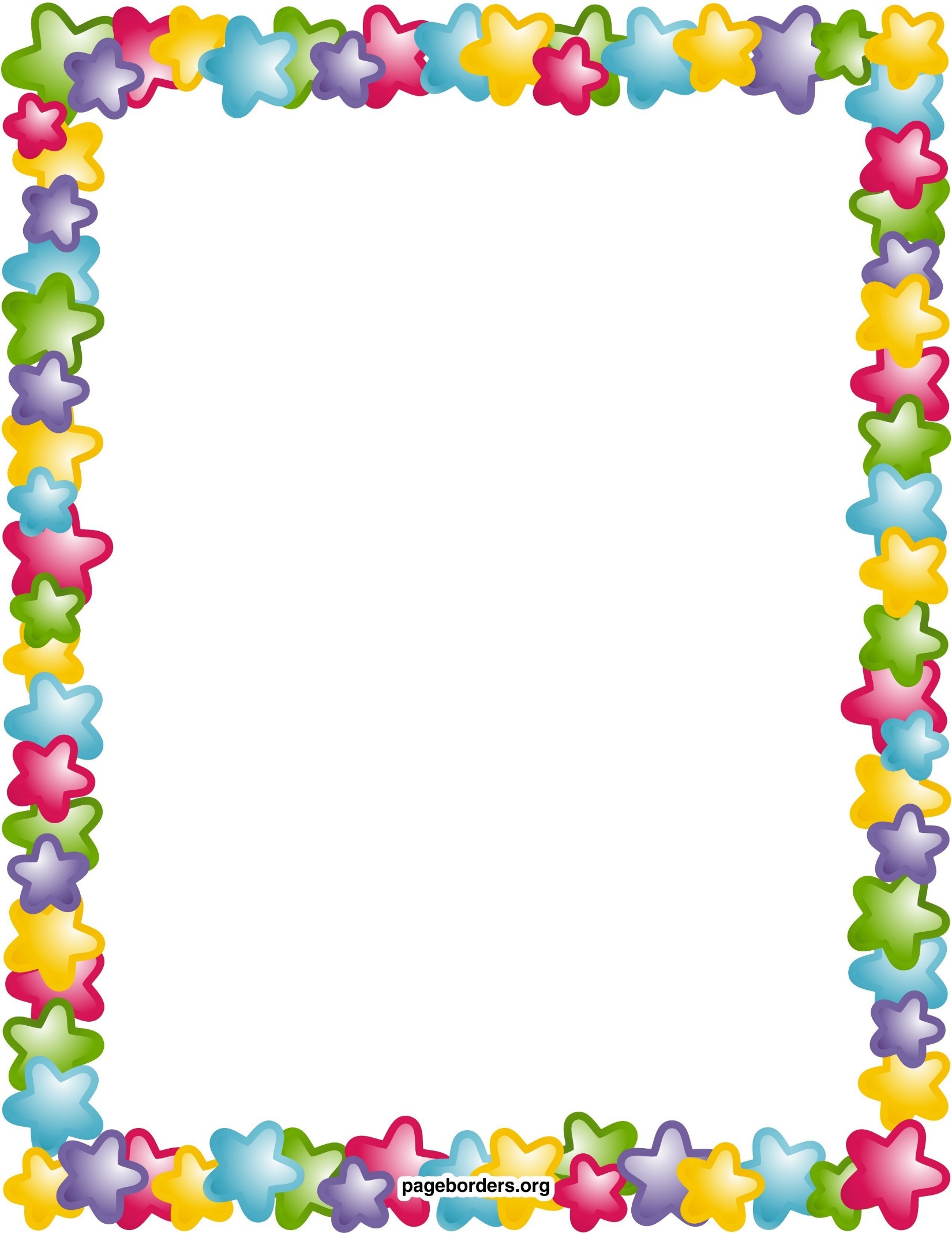 150 години безсмъртие-Левски
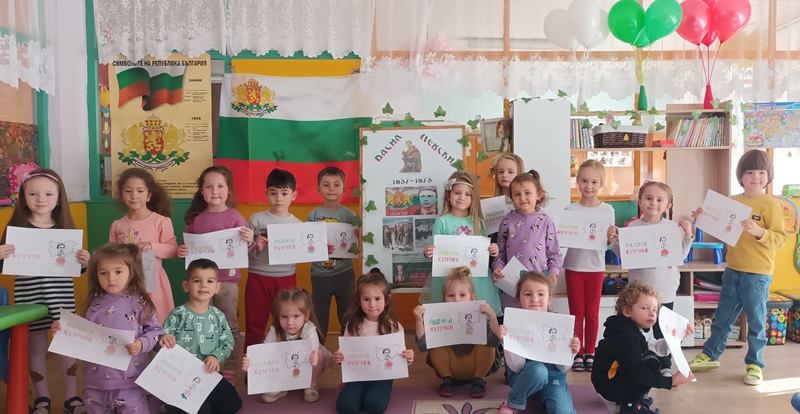 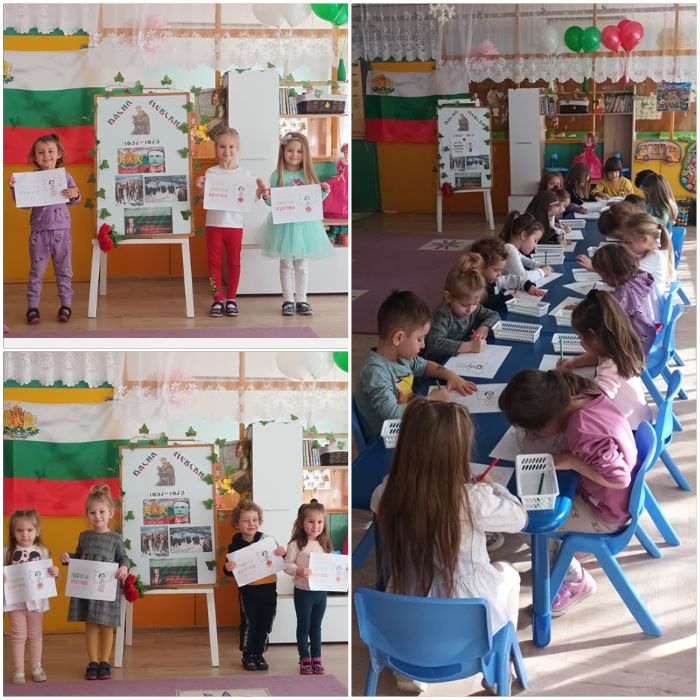 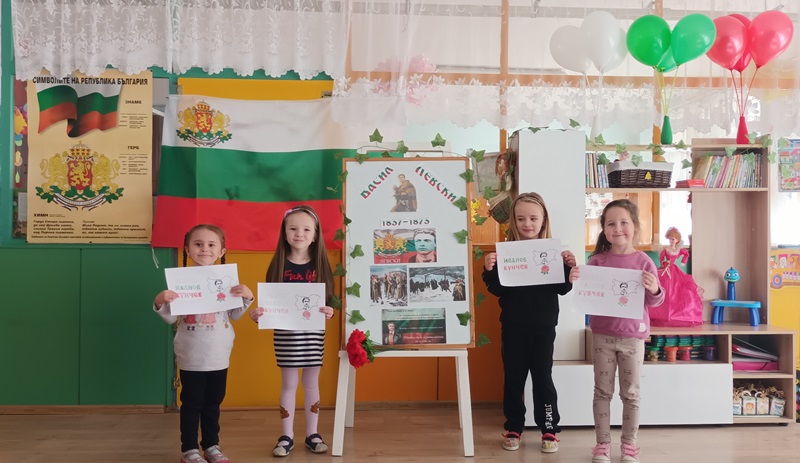 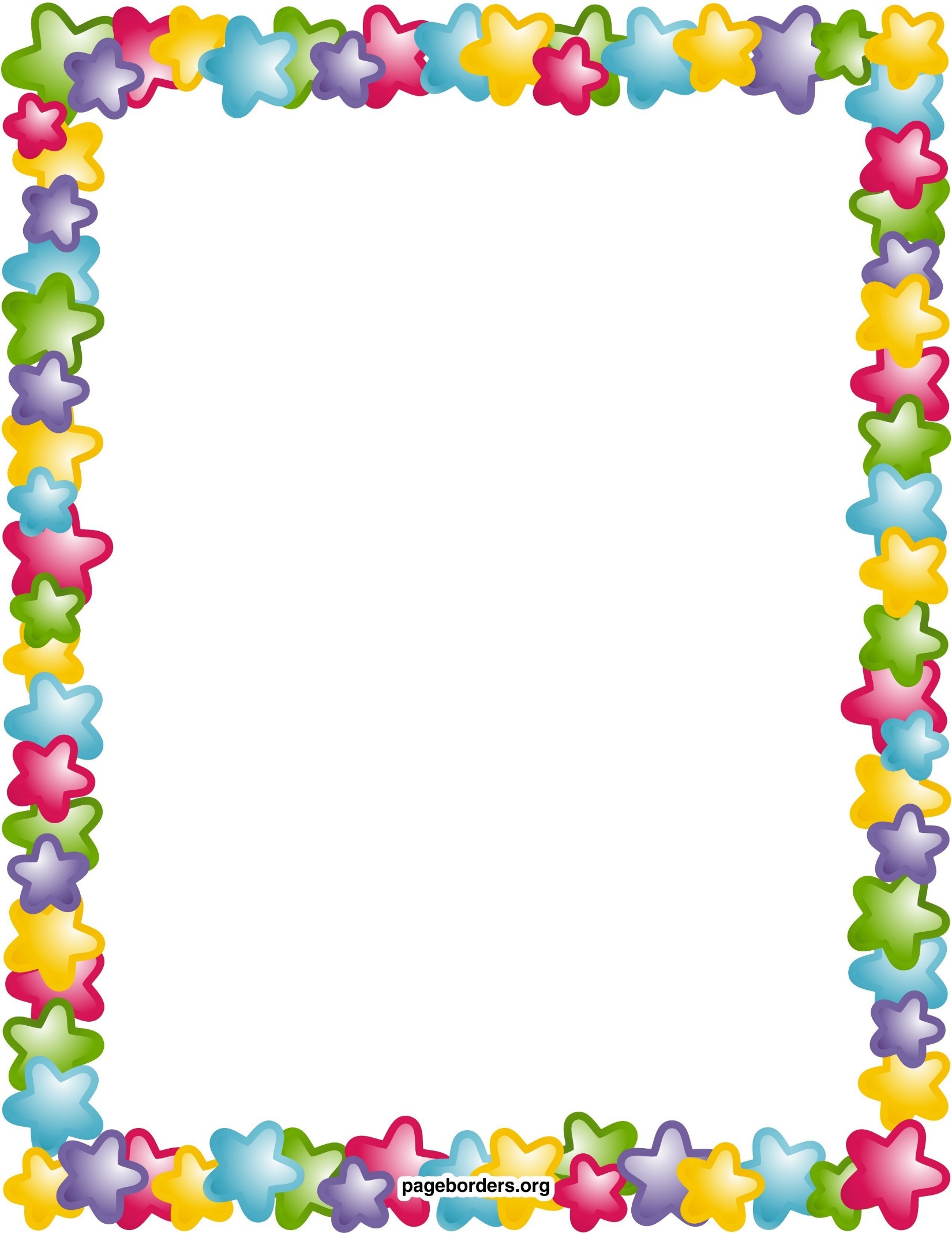 Български народни носии
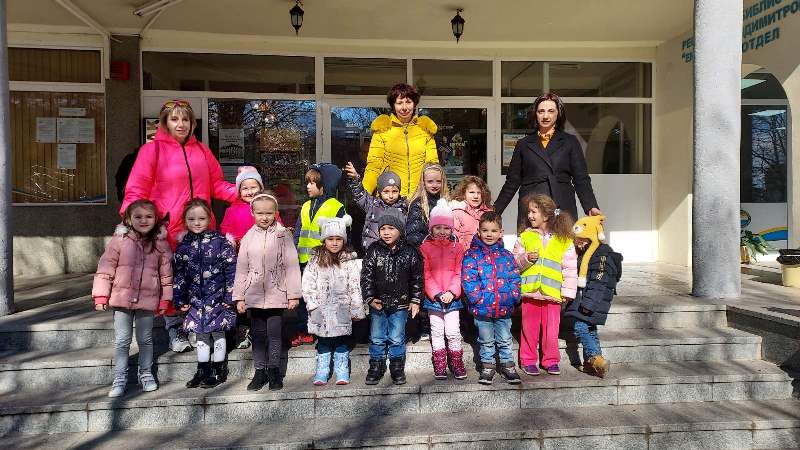 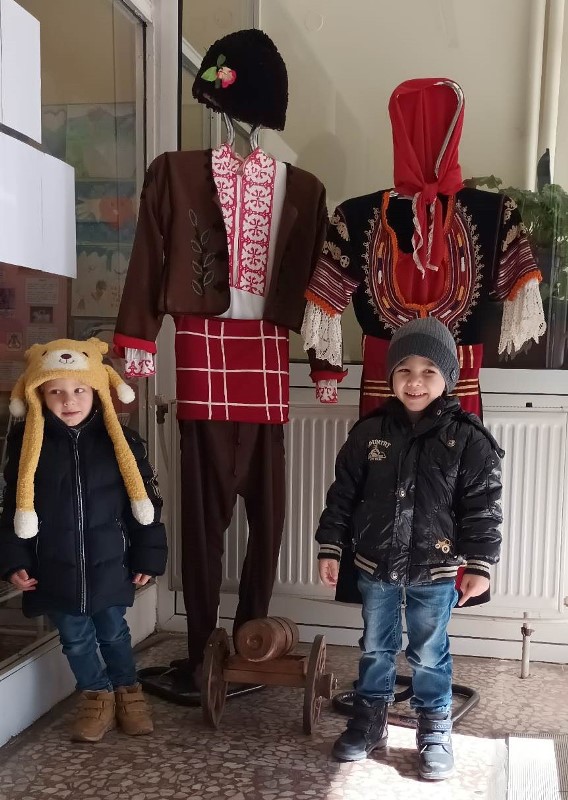 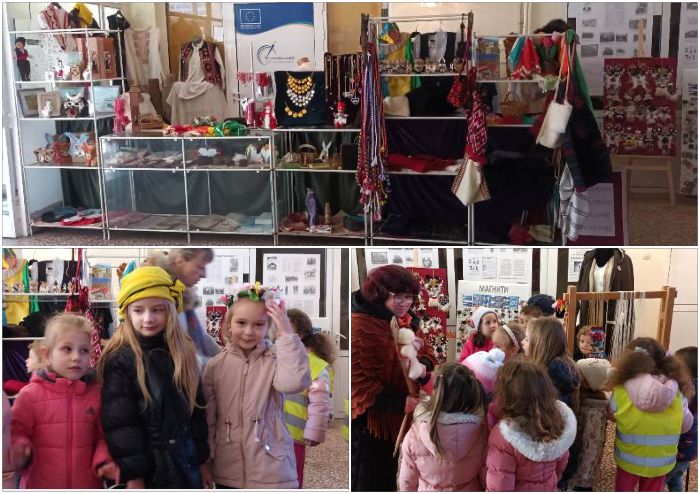 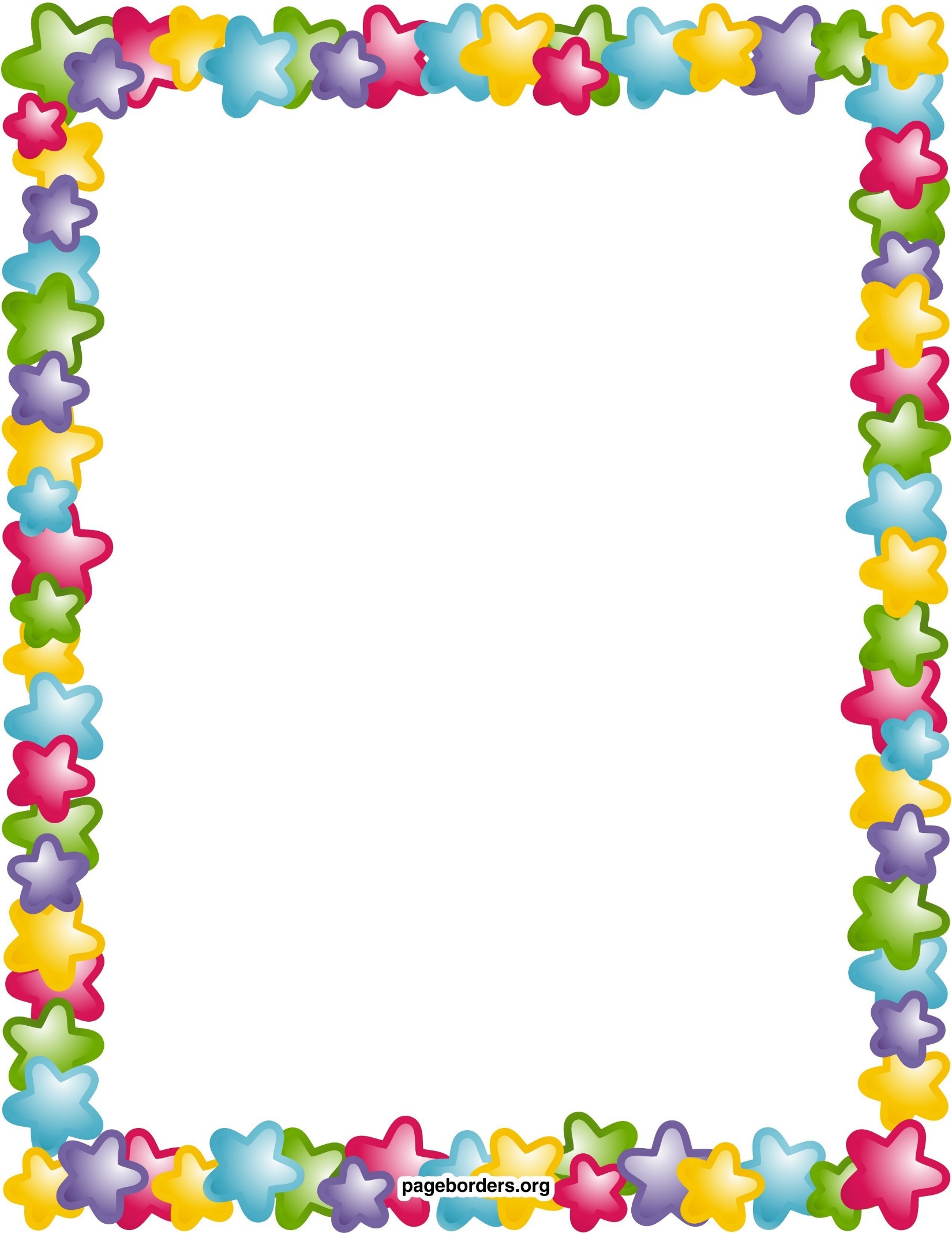 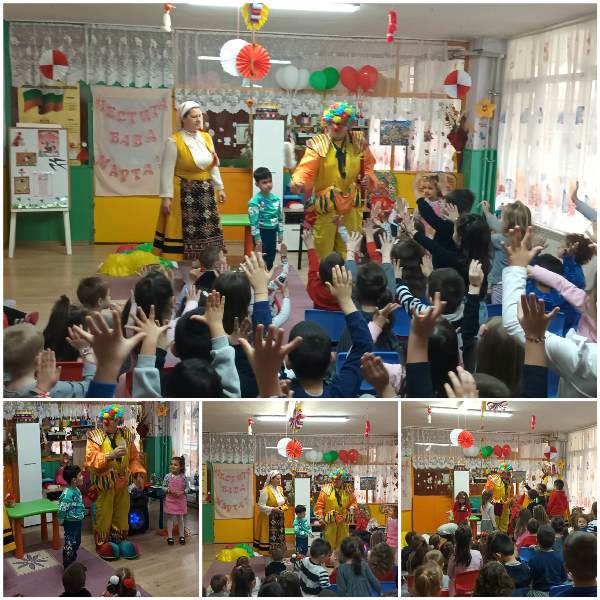 Баба Марта
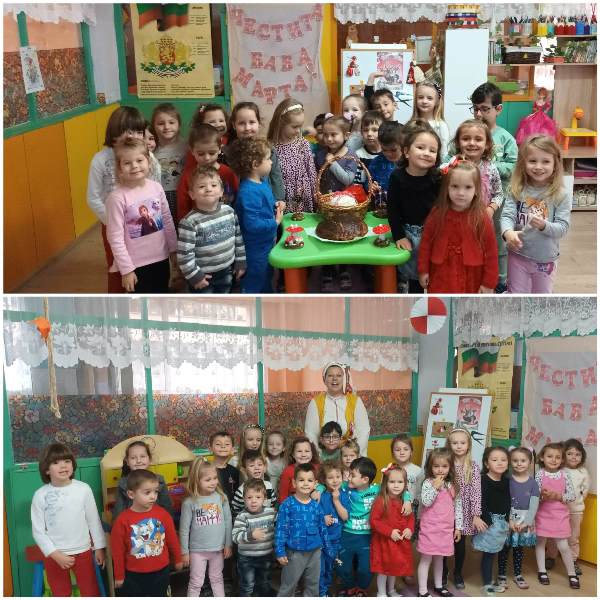 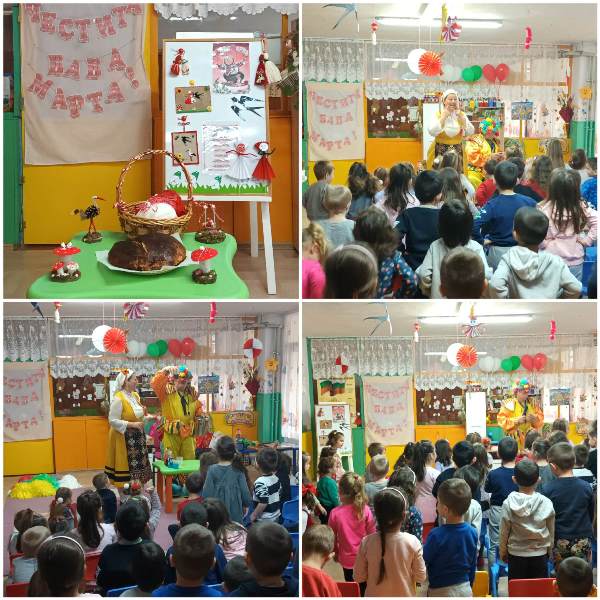 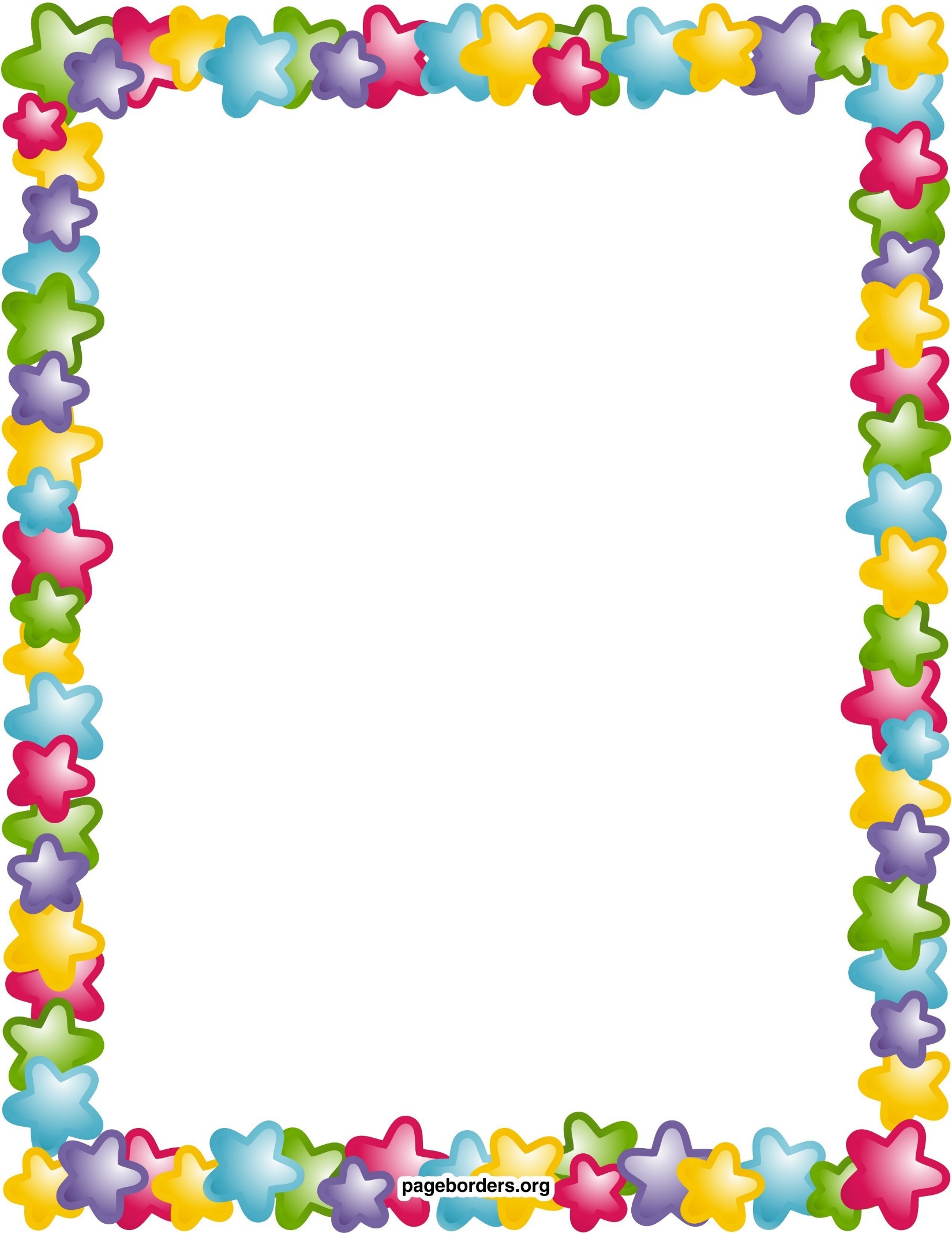 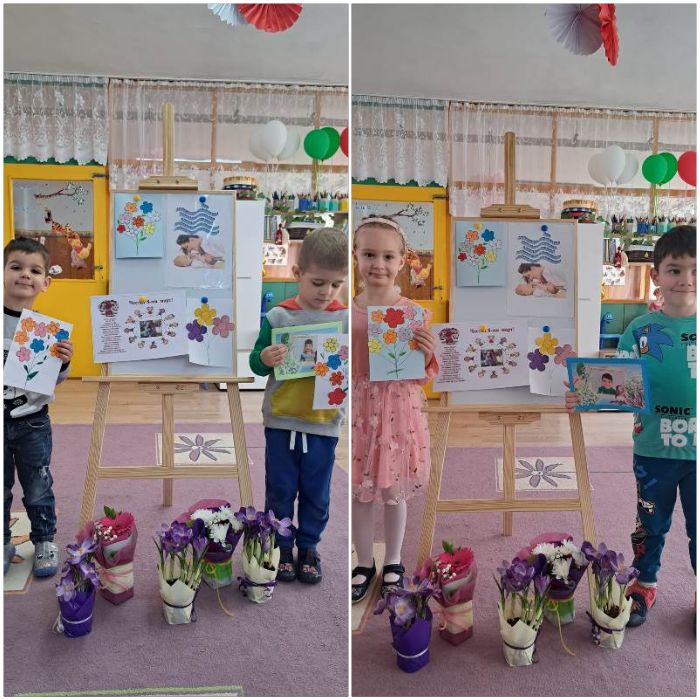 Цветя за мама
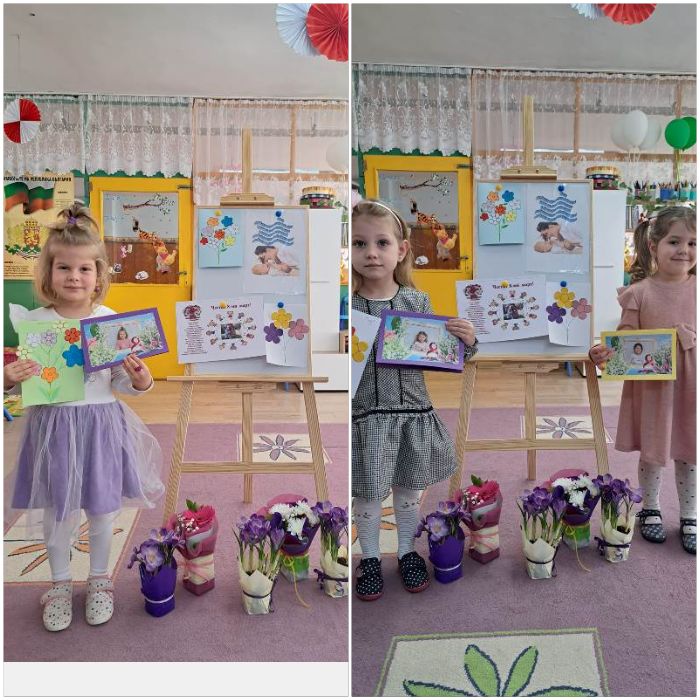 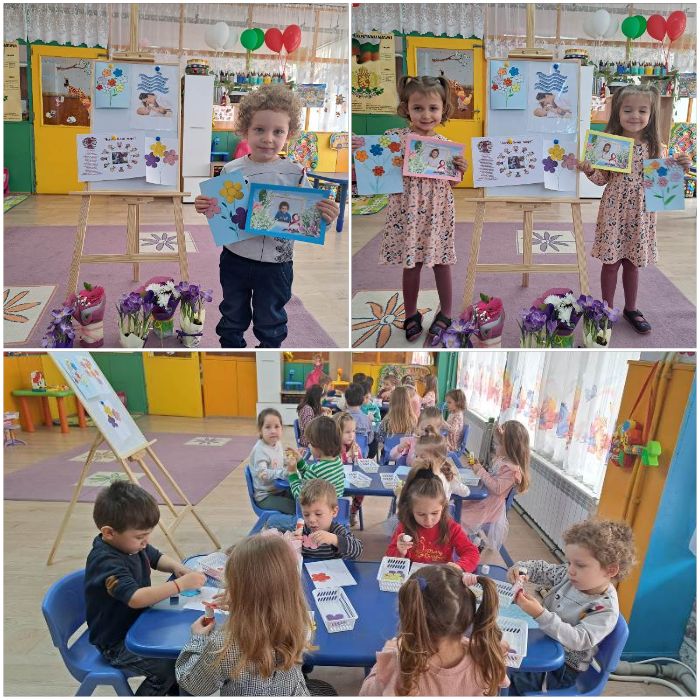 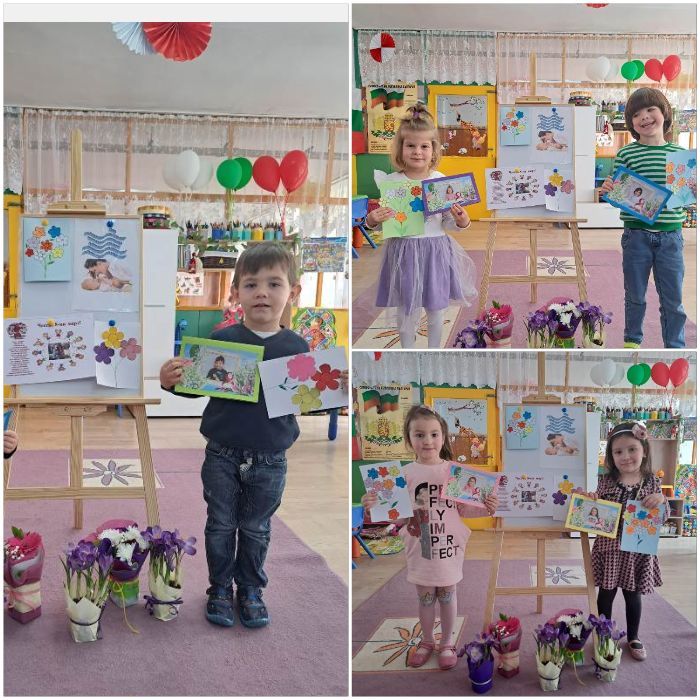 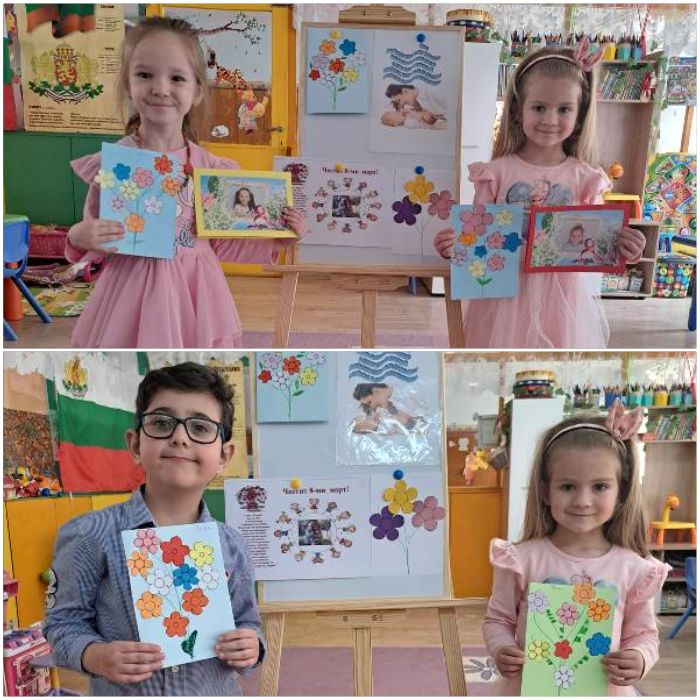 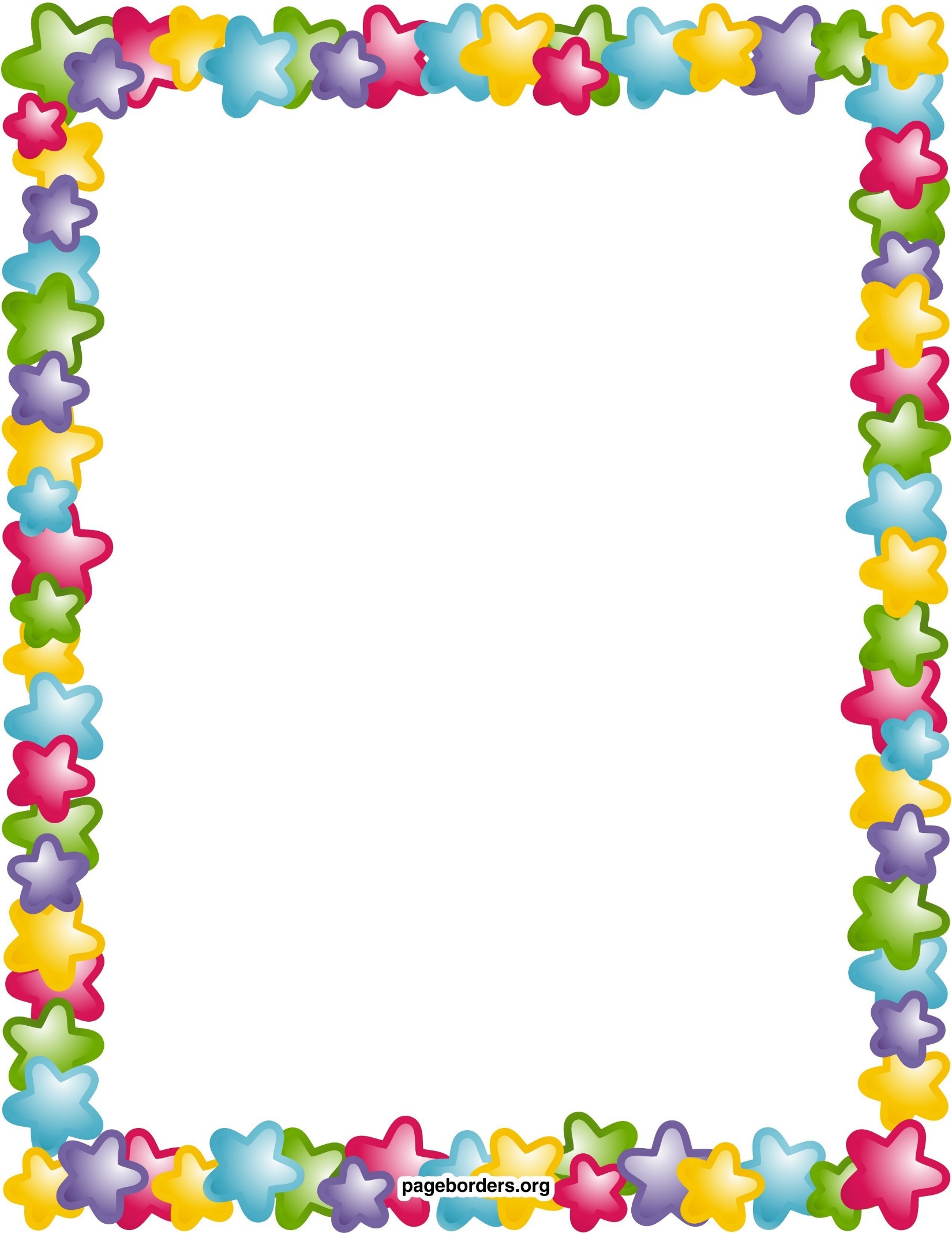 Педагогическа дейност
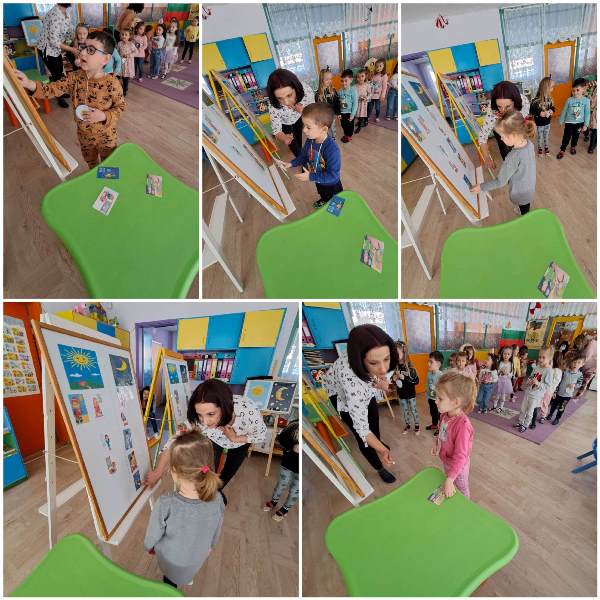 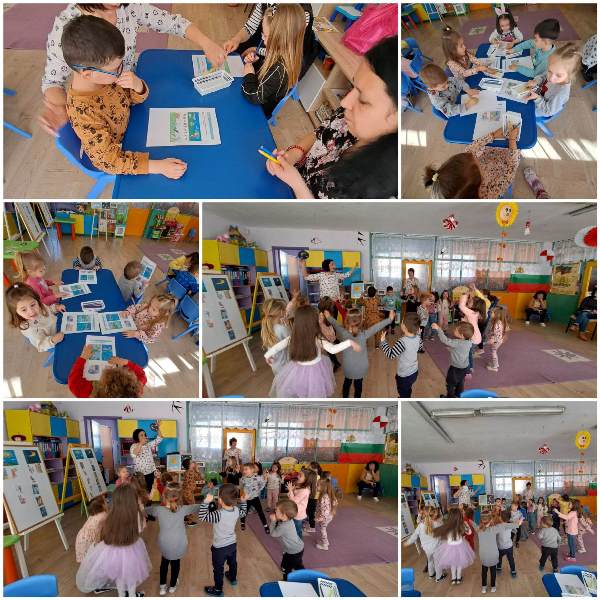 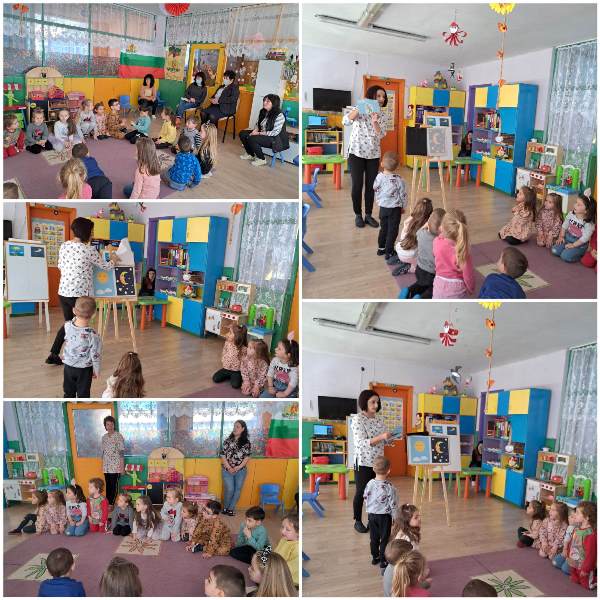 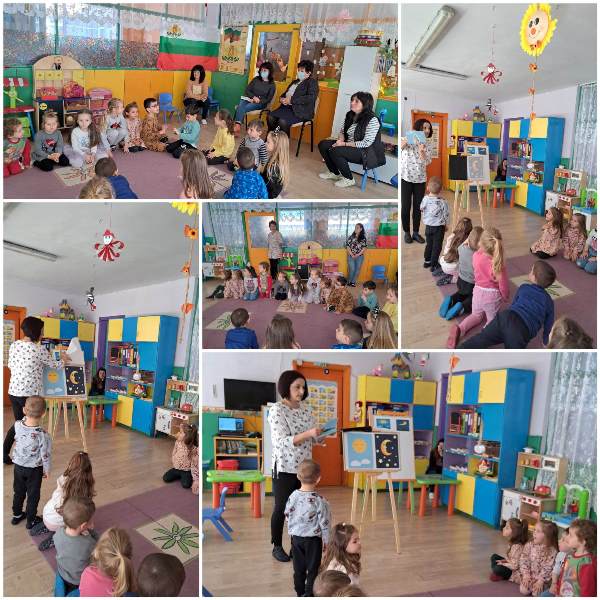 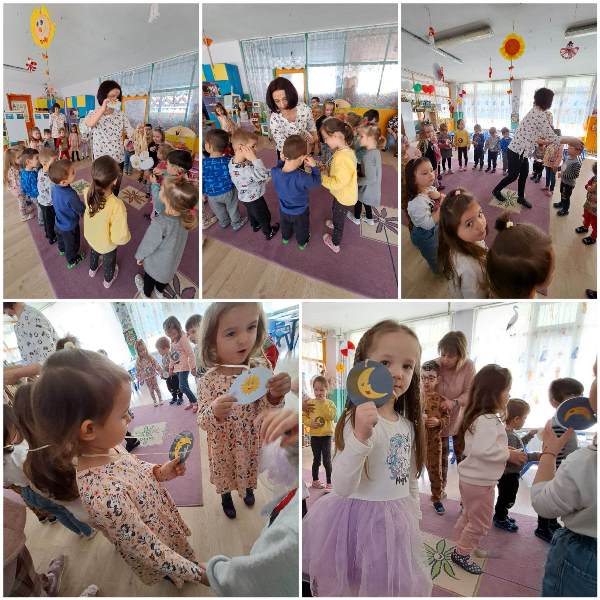 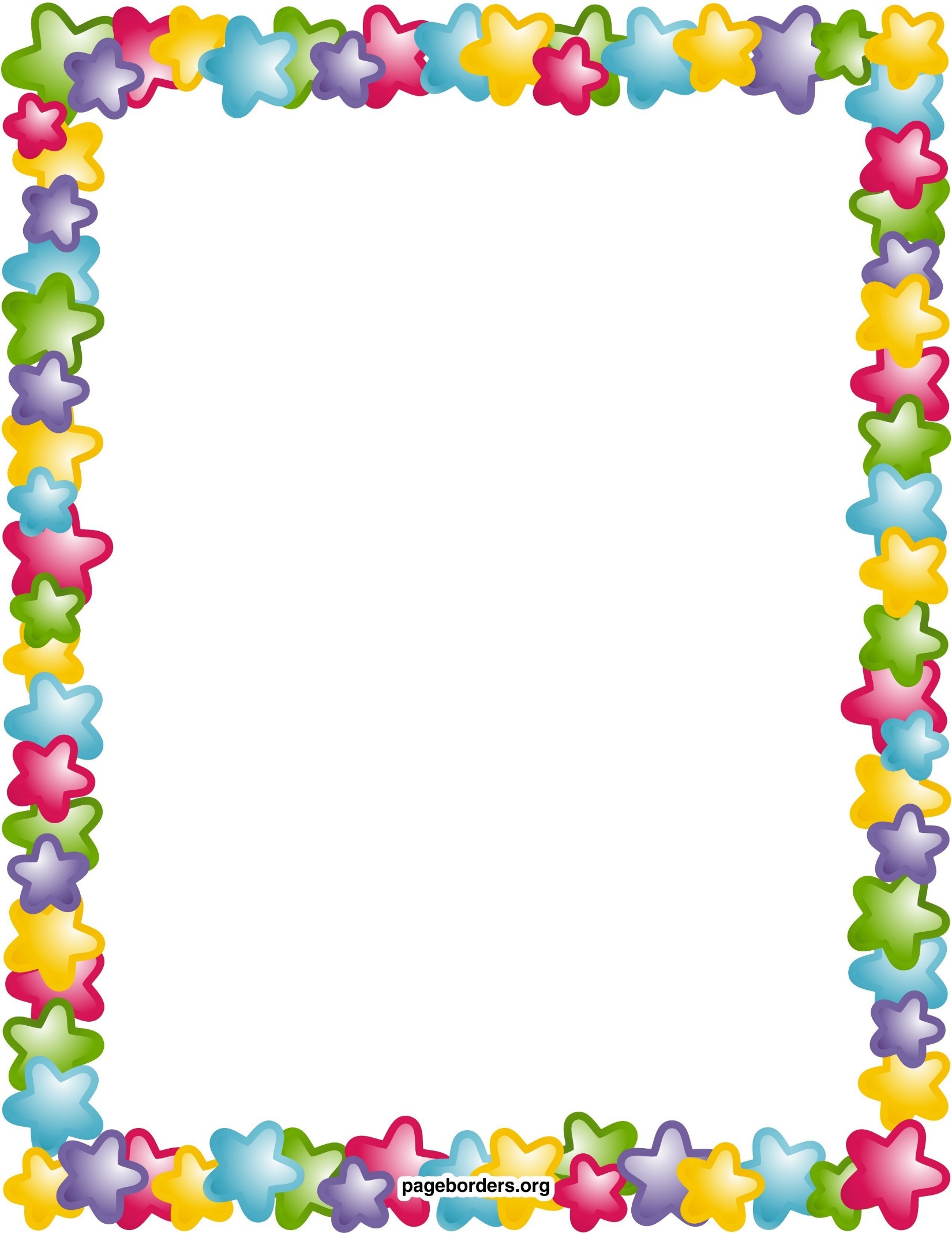 Педагогическа дейност
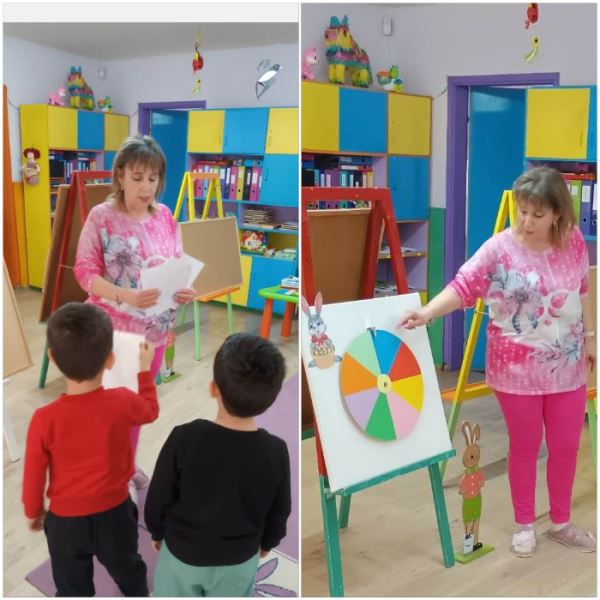 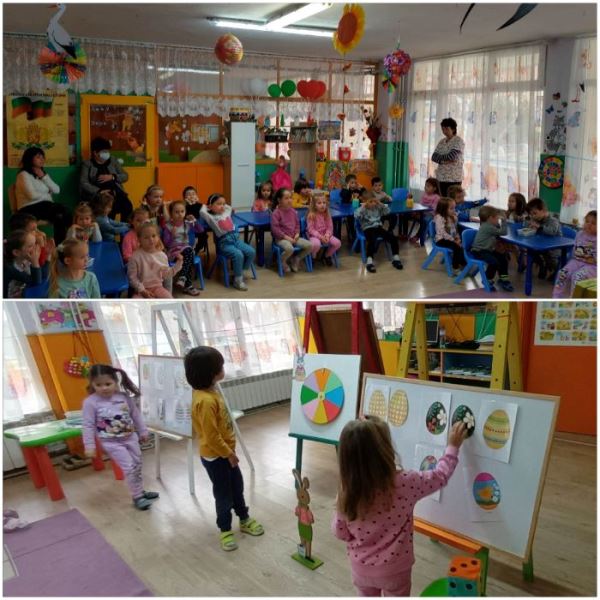 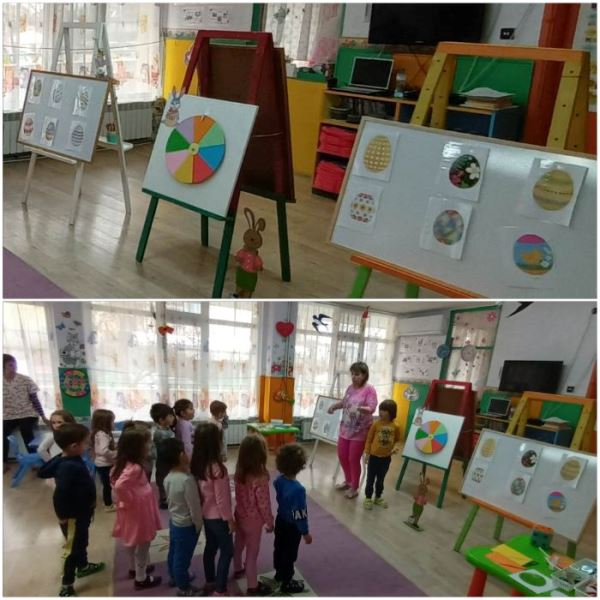 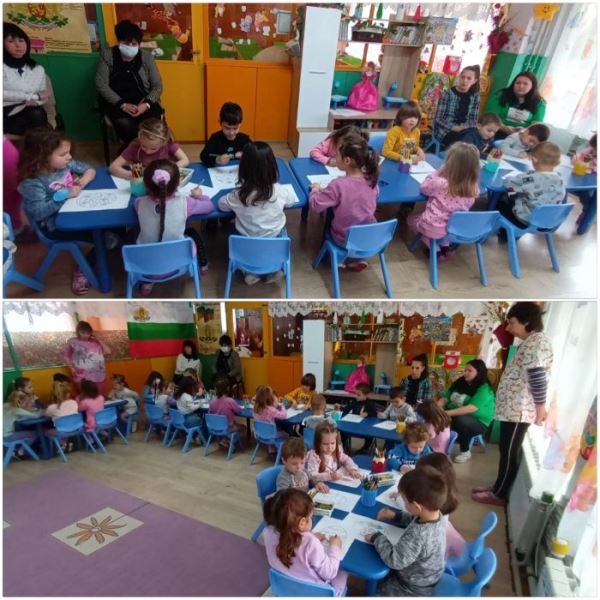 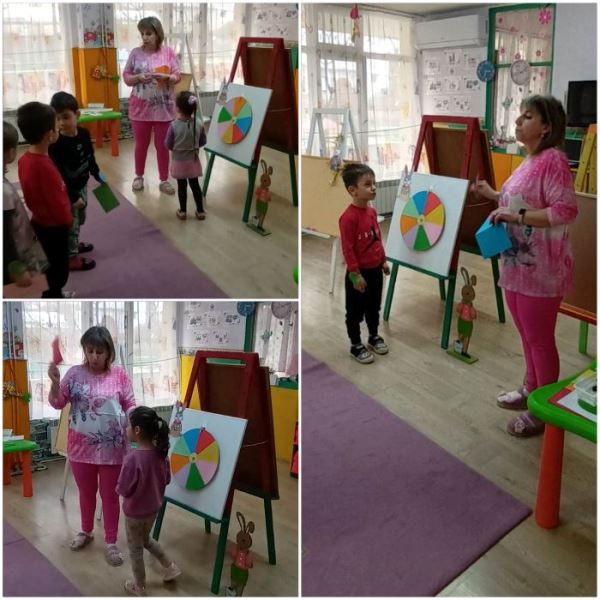 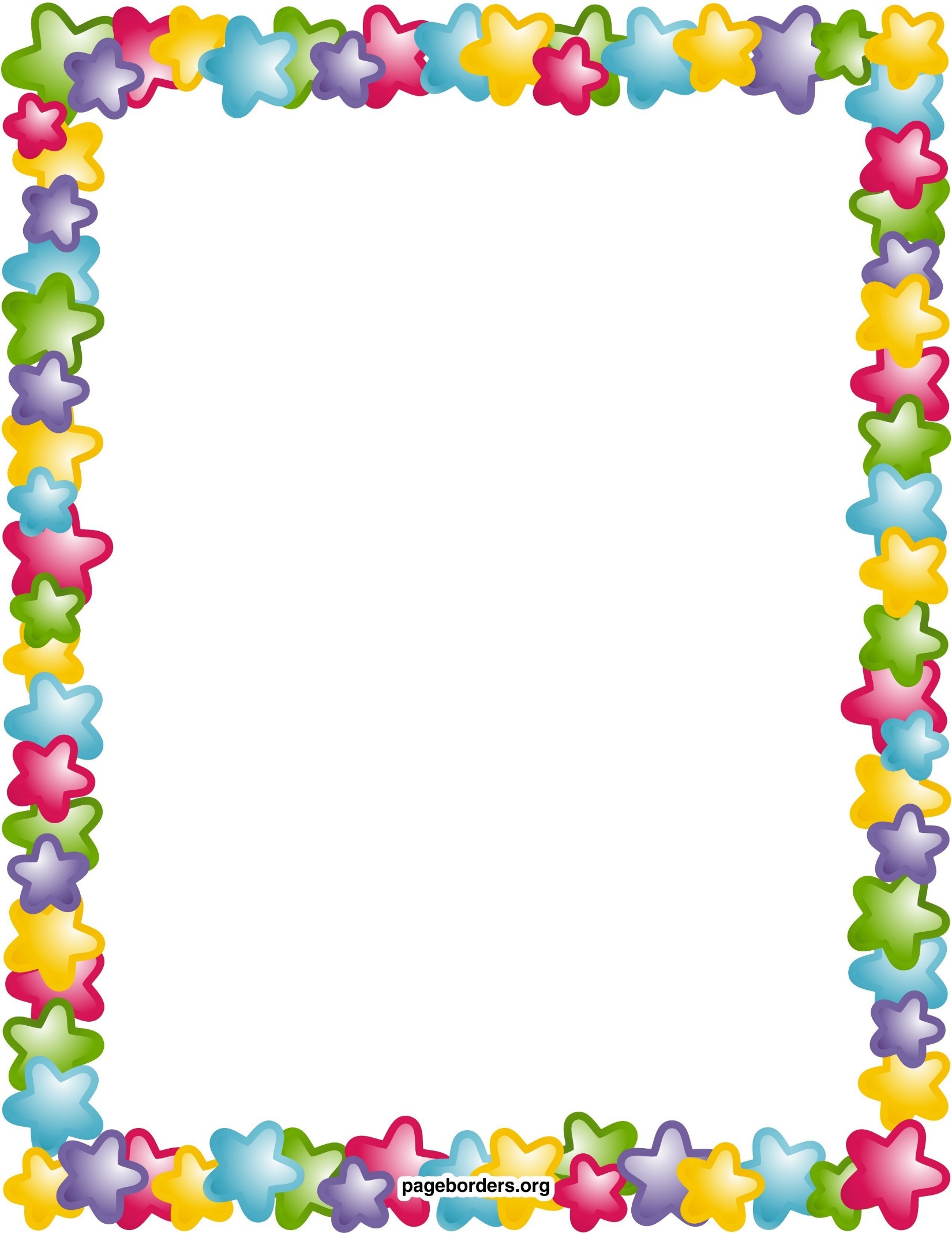 Световен ден на водата
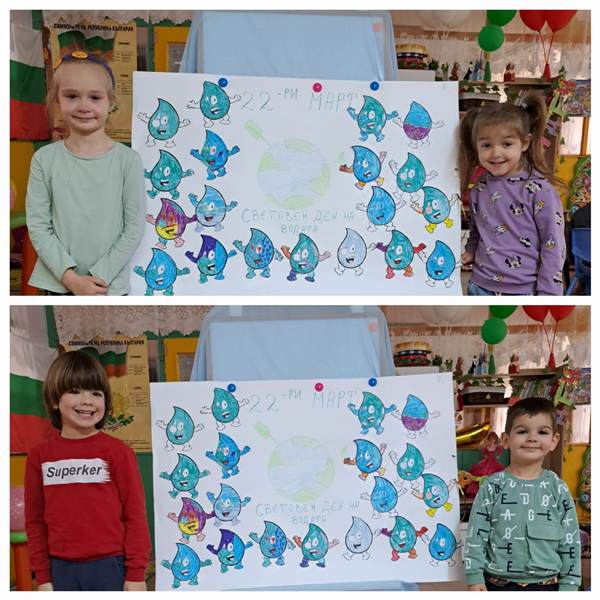 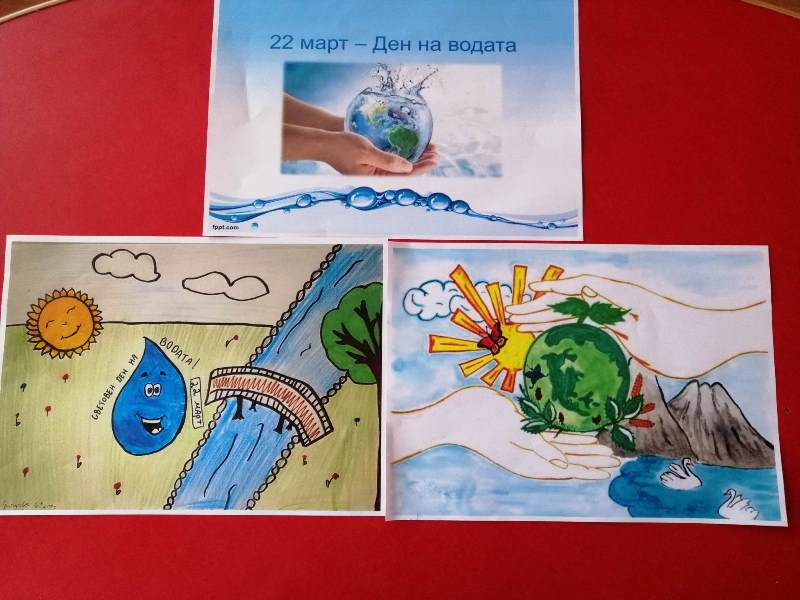 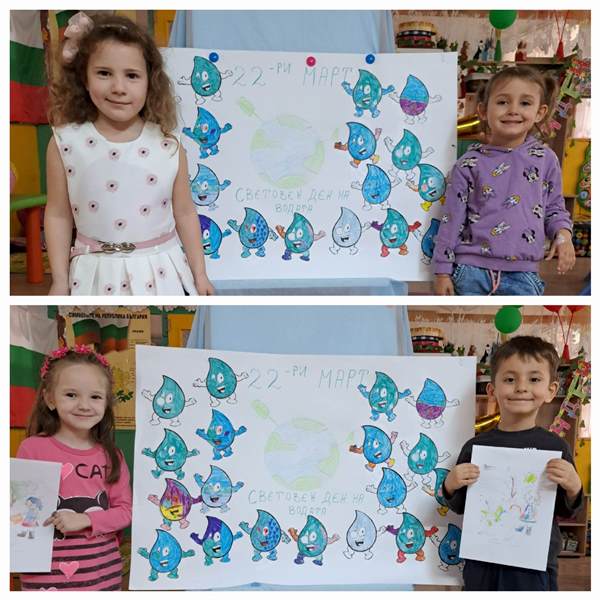 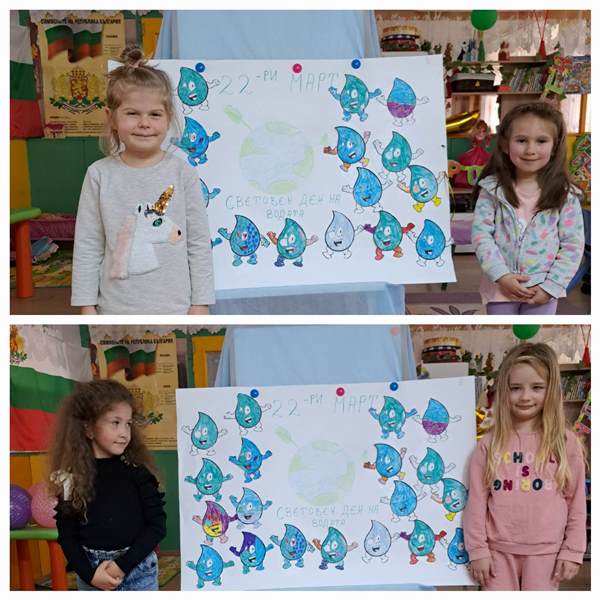 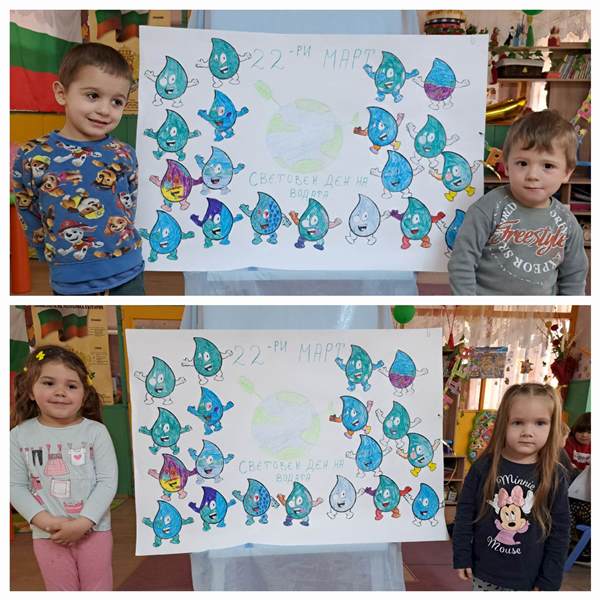 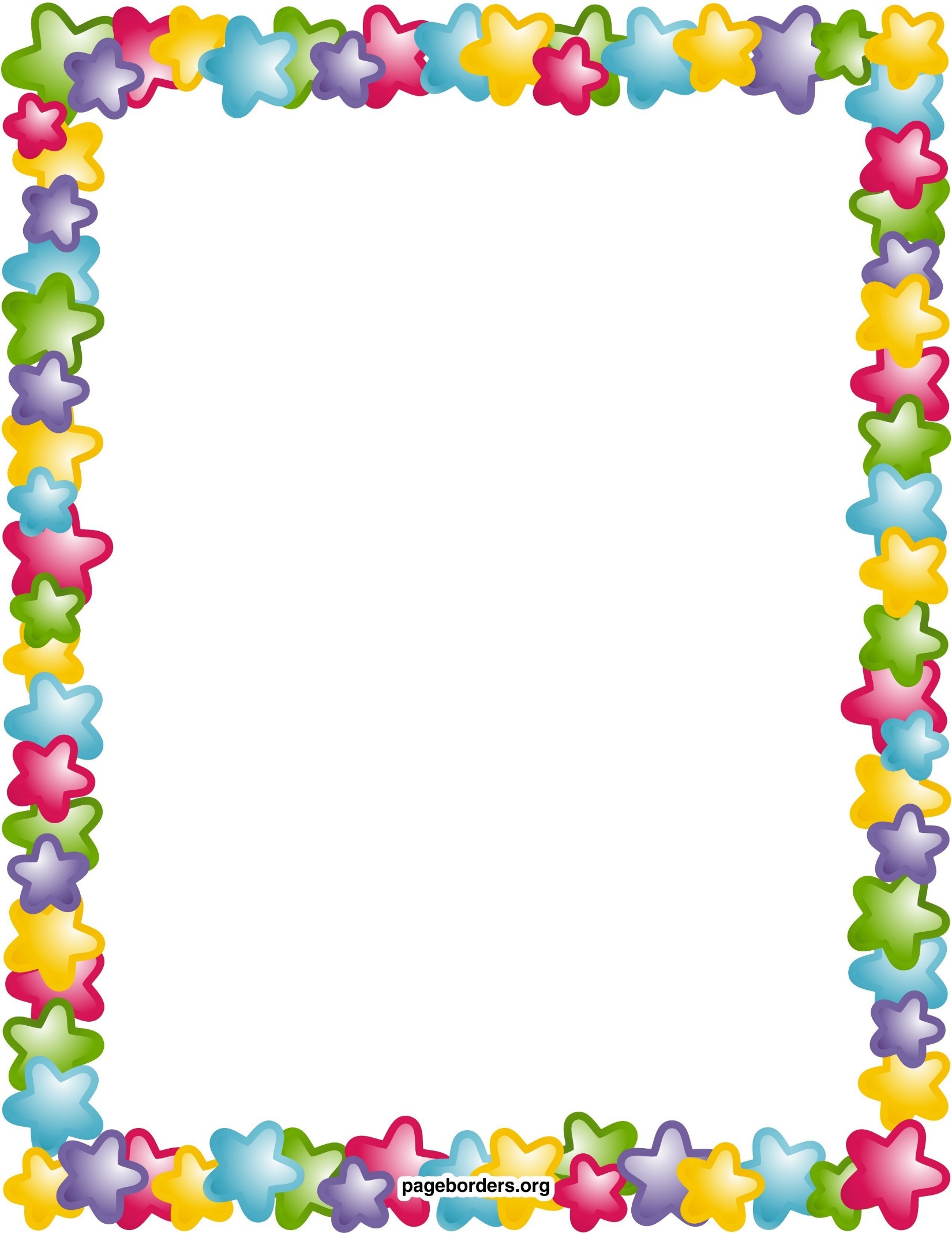 Грижи за стайните растения
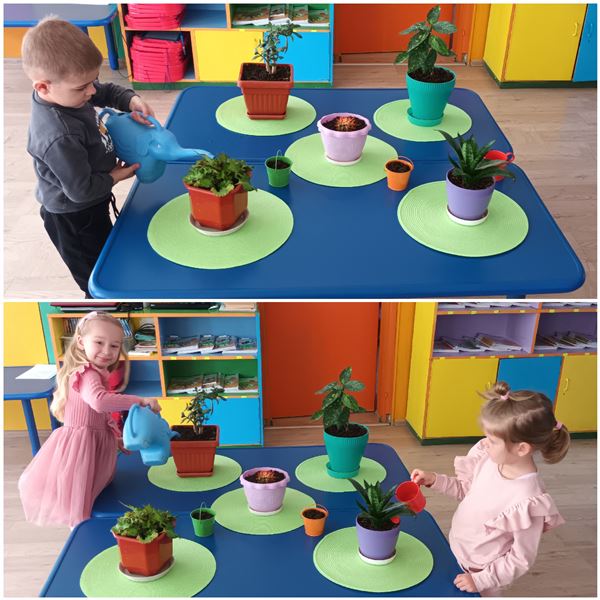 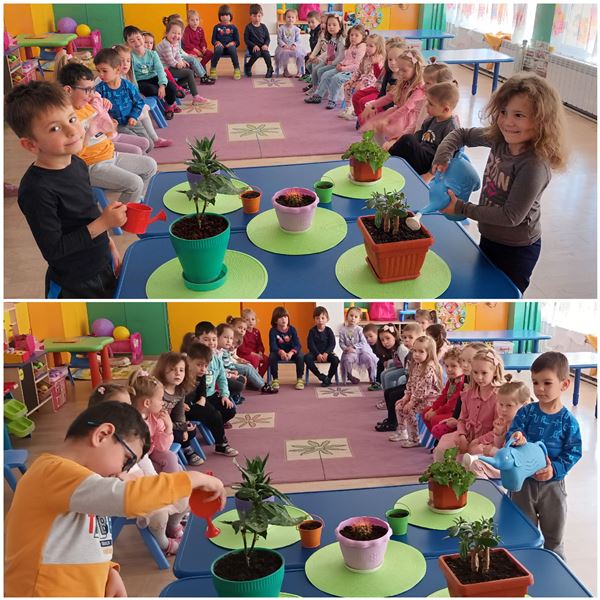 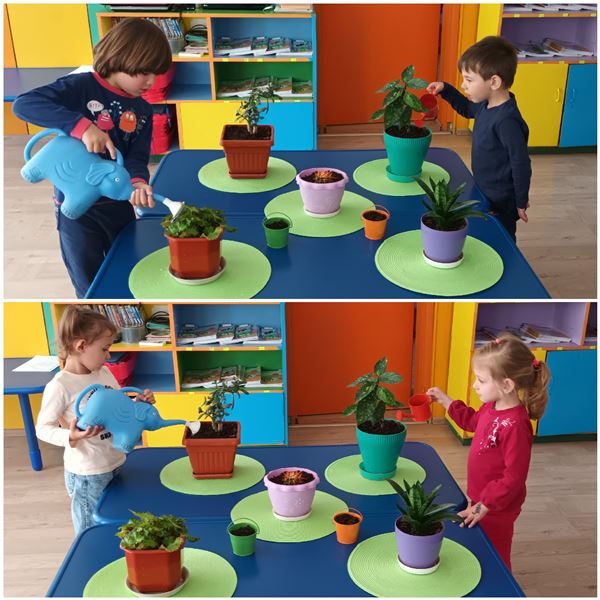 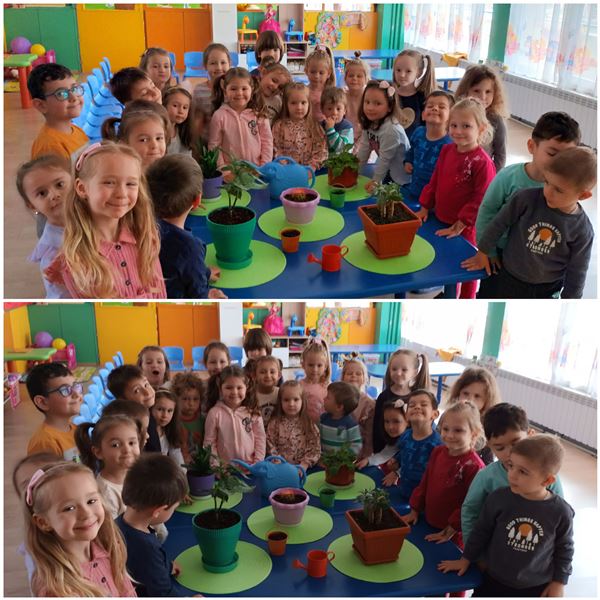 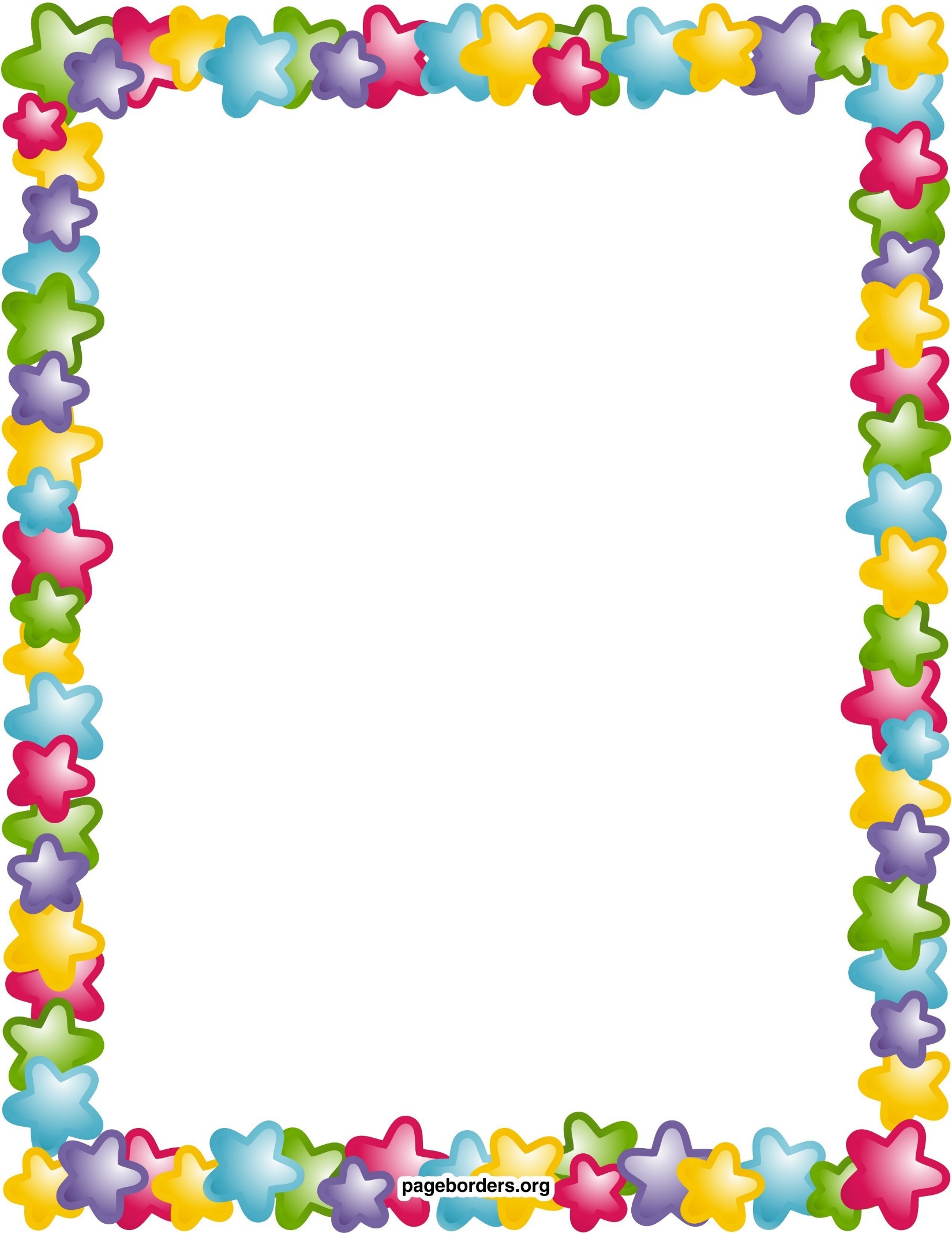 Посещение на Драматичен театър
„Крум Кюлявков“
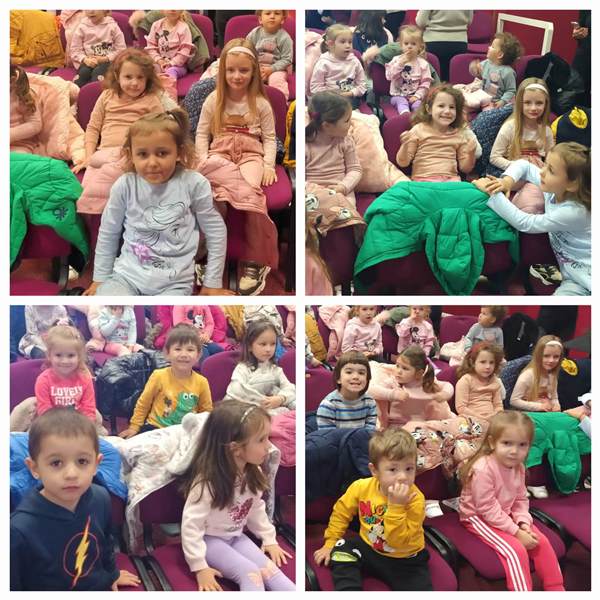 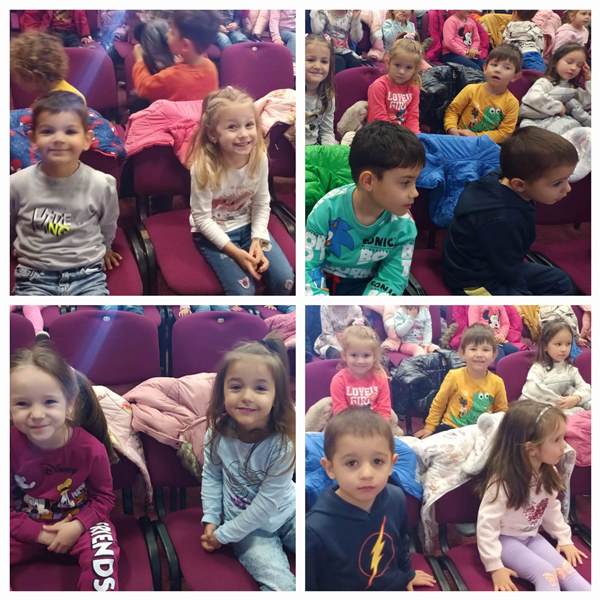 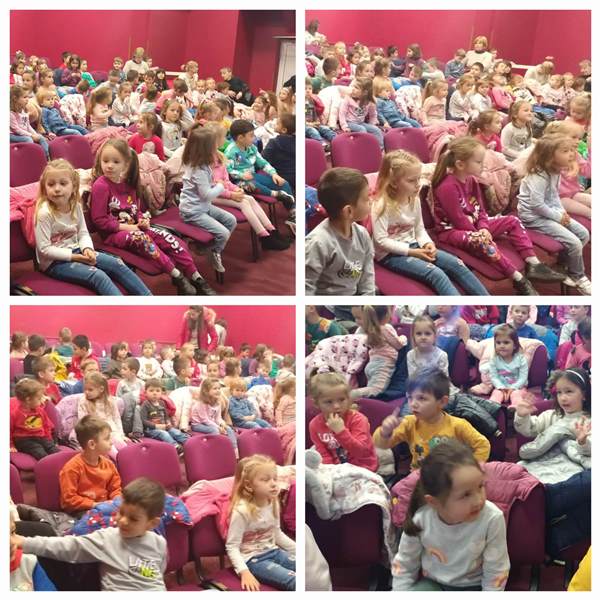 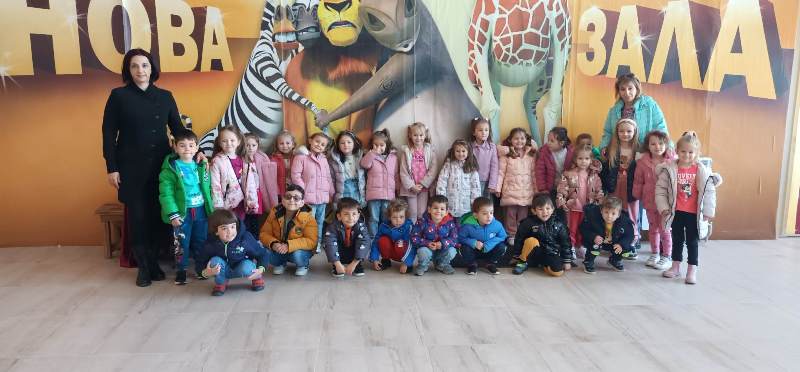 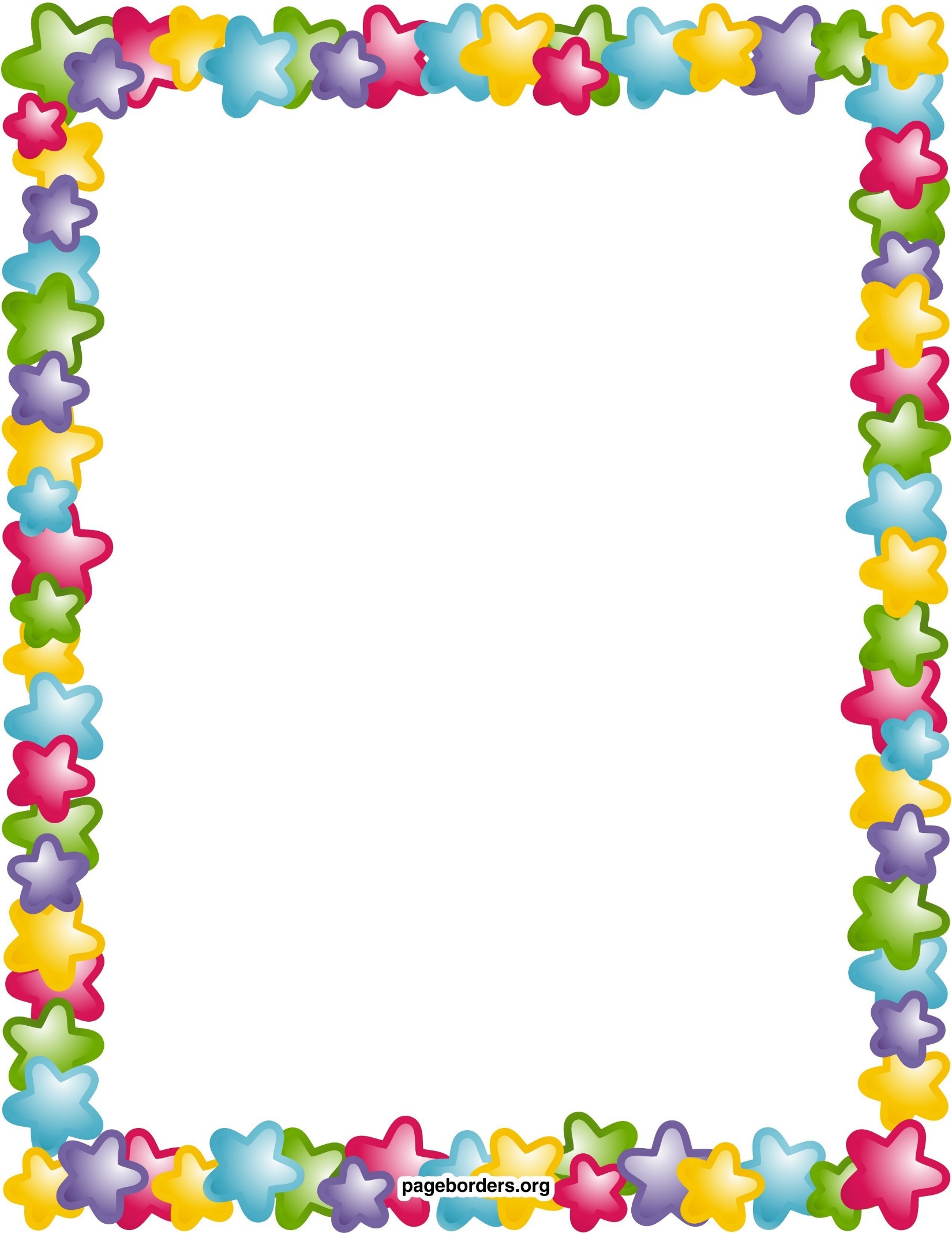 Международен ден на детската книга
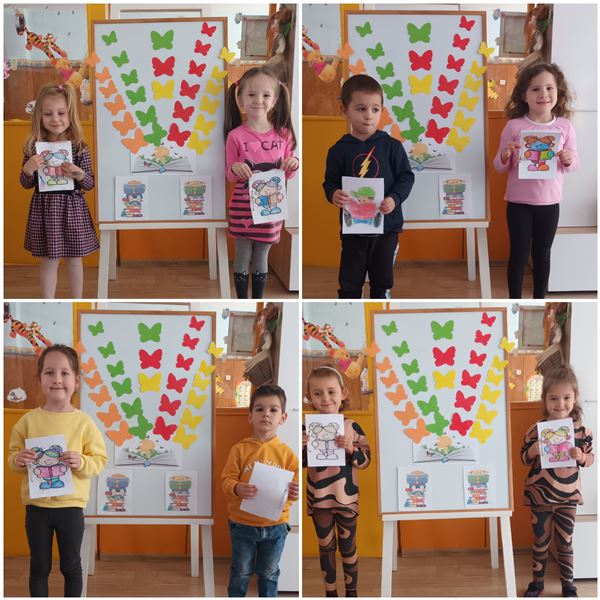 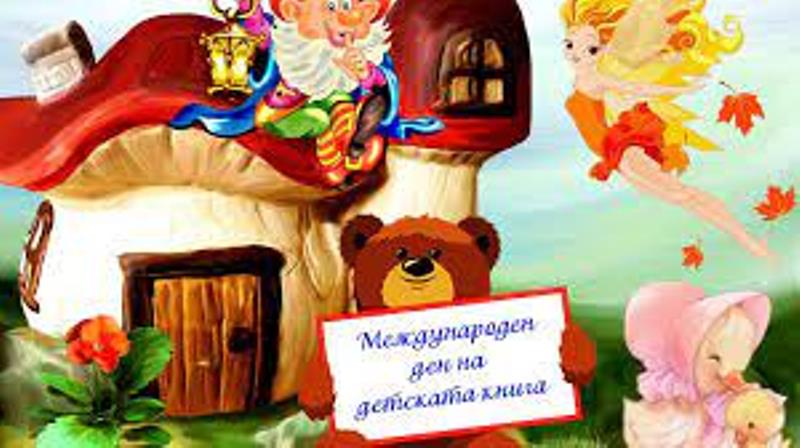 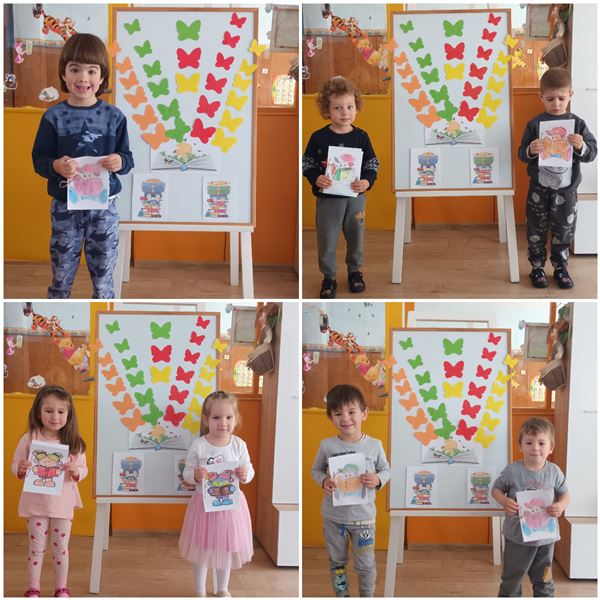 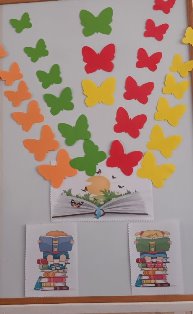 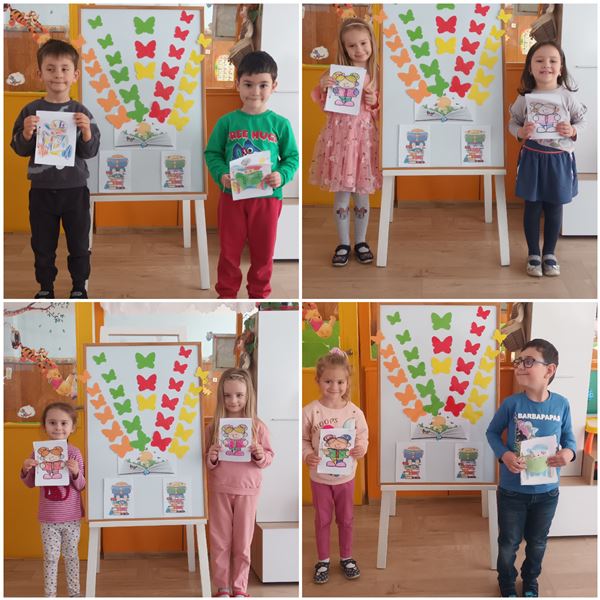 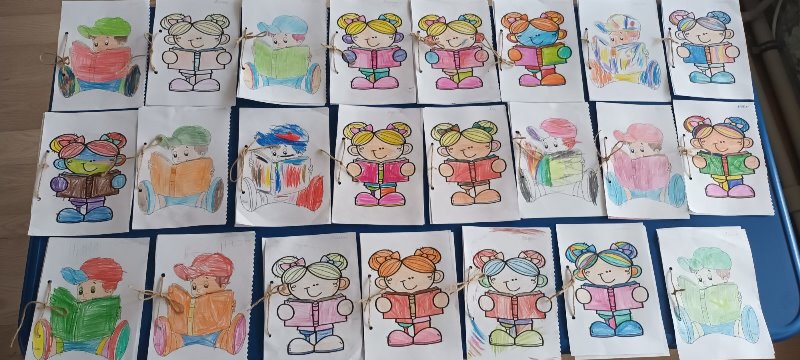 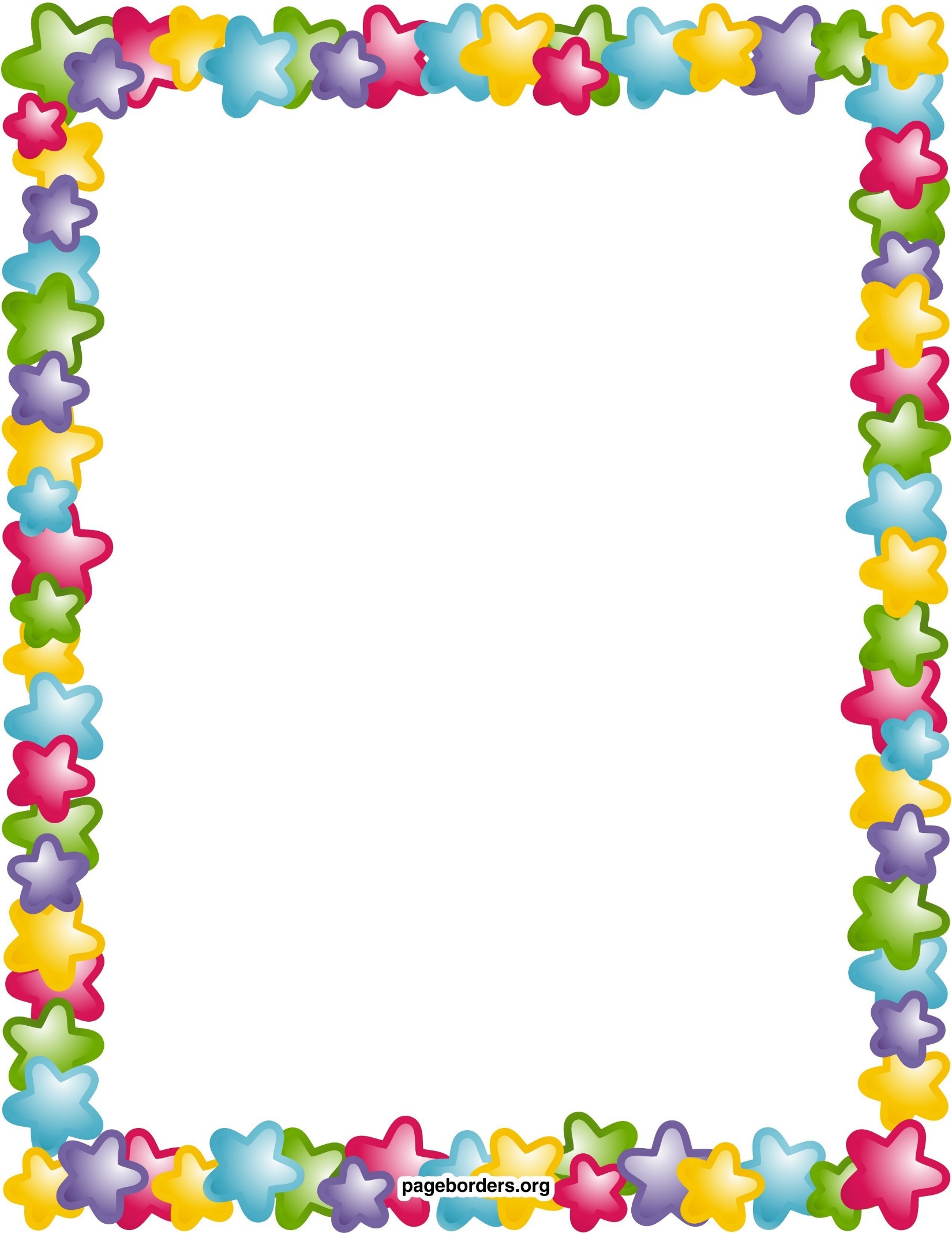 Великденска работилница
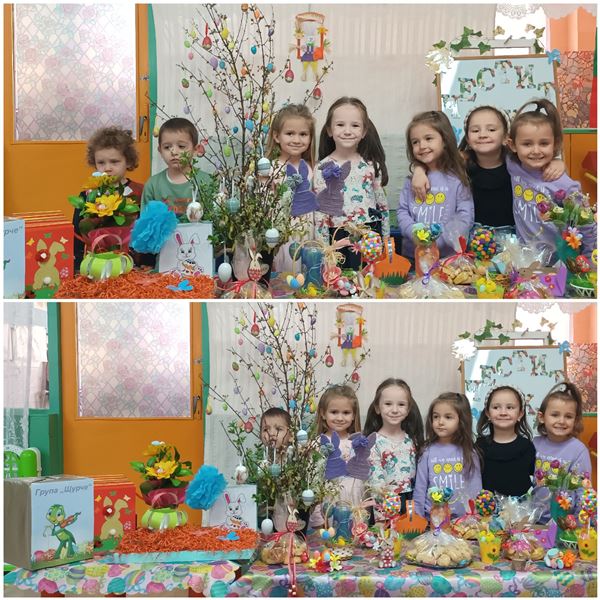 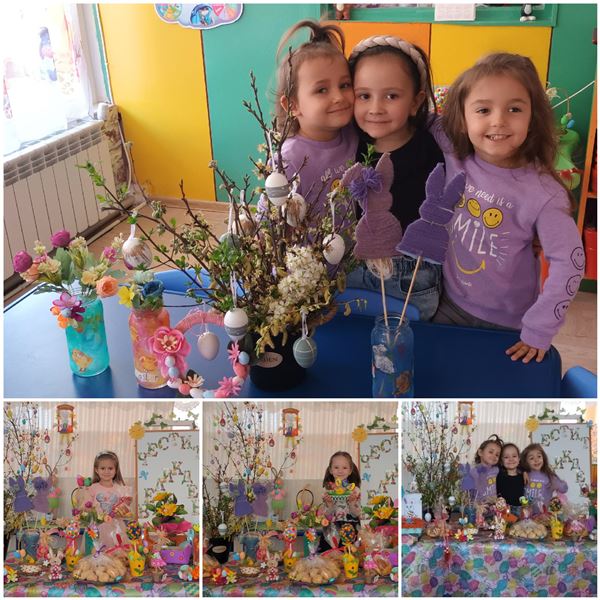 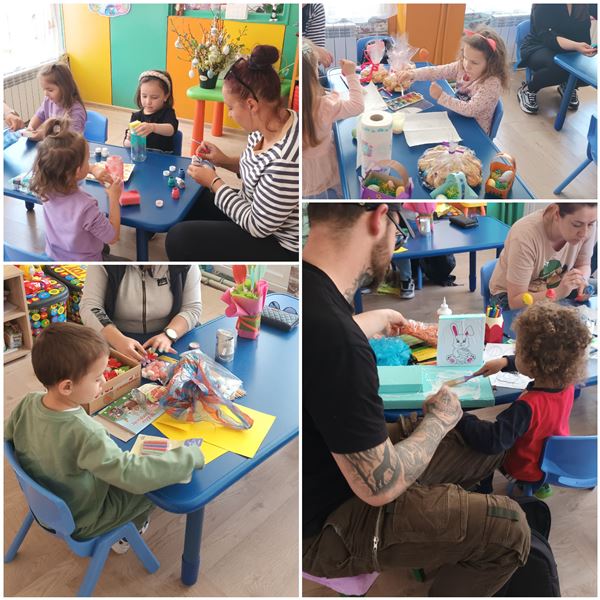 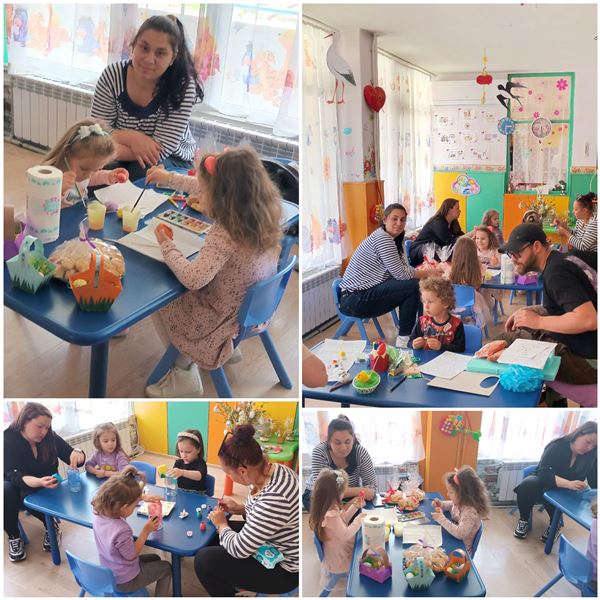 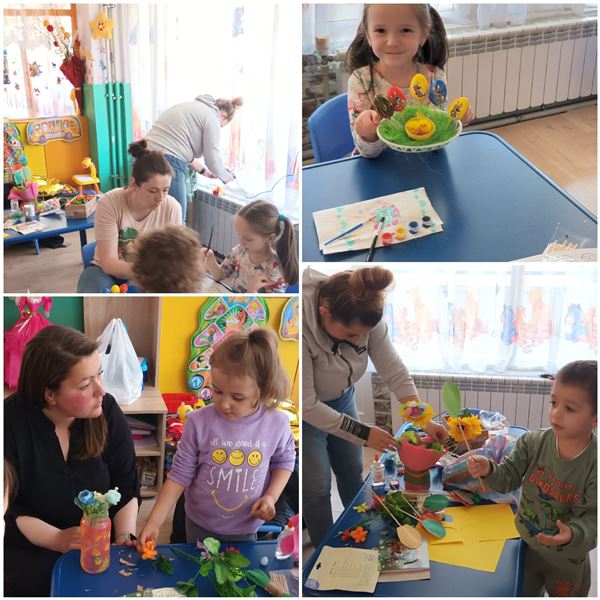 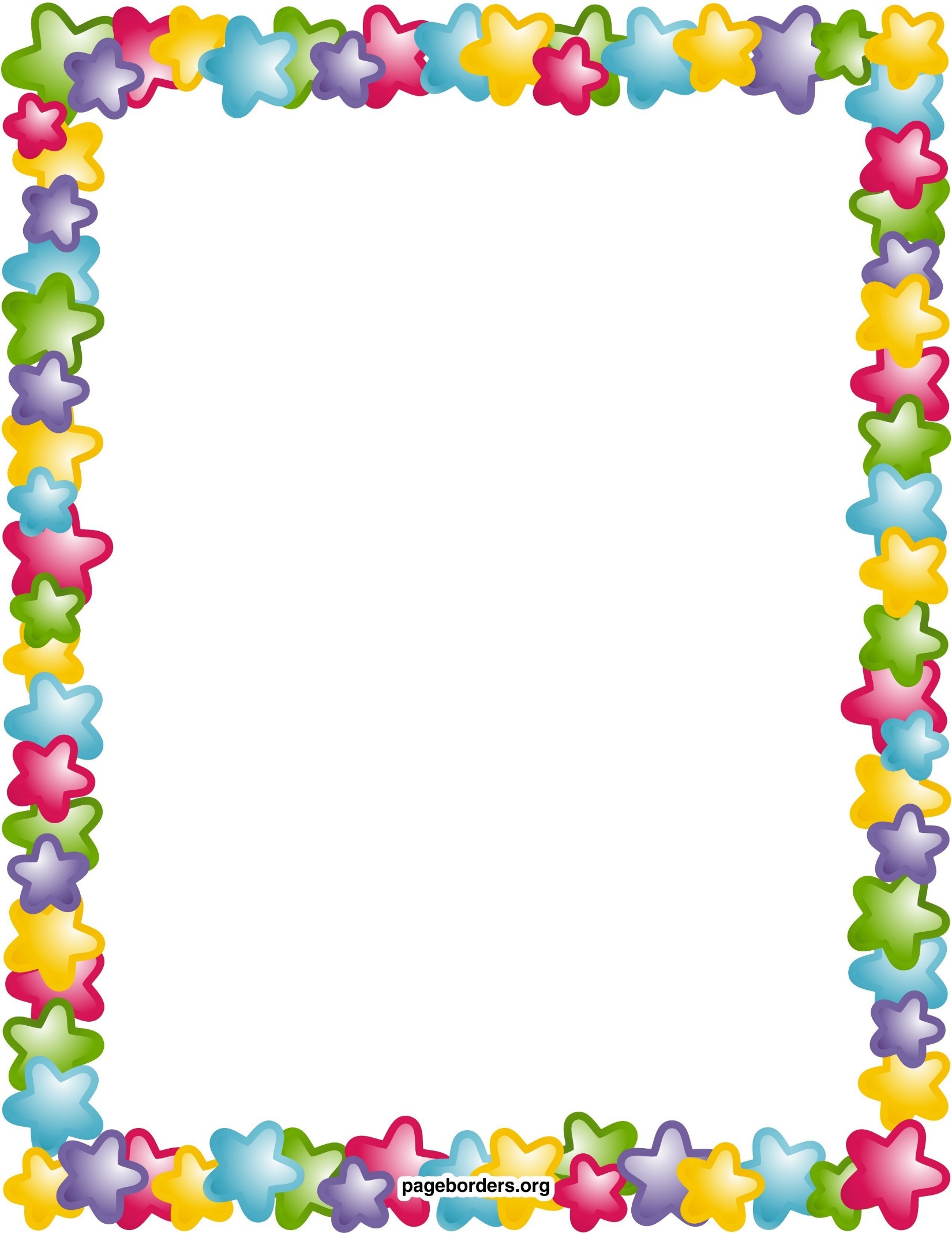 Боядисване на яйца
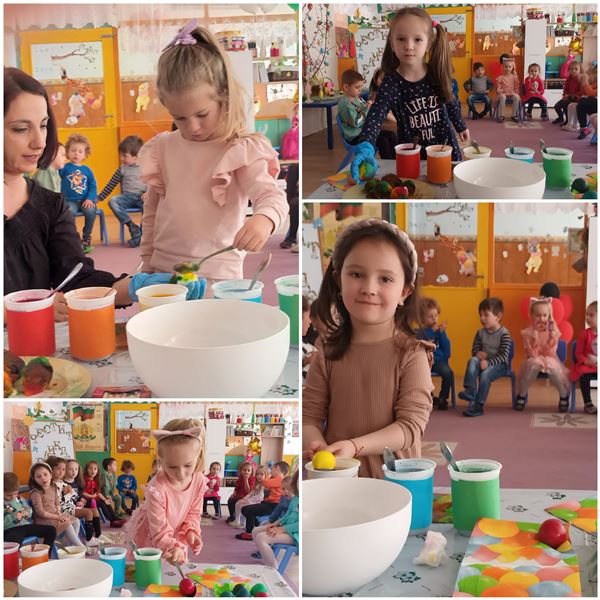 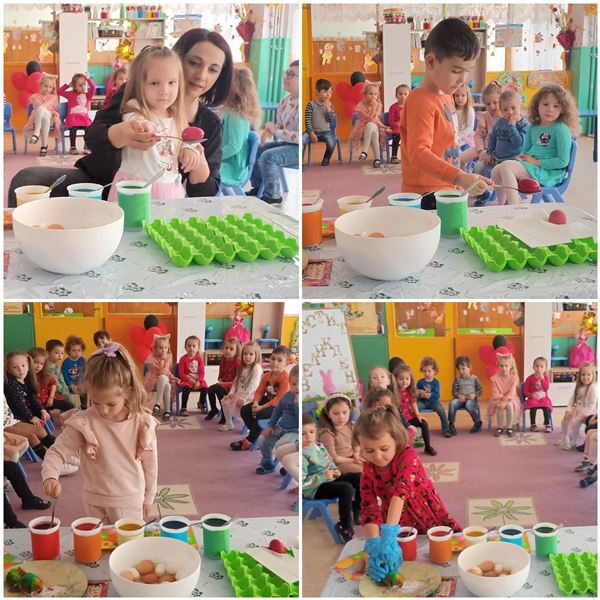 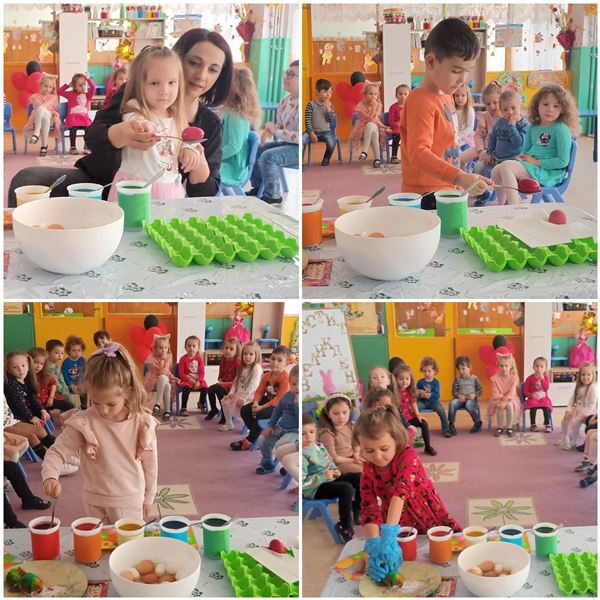 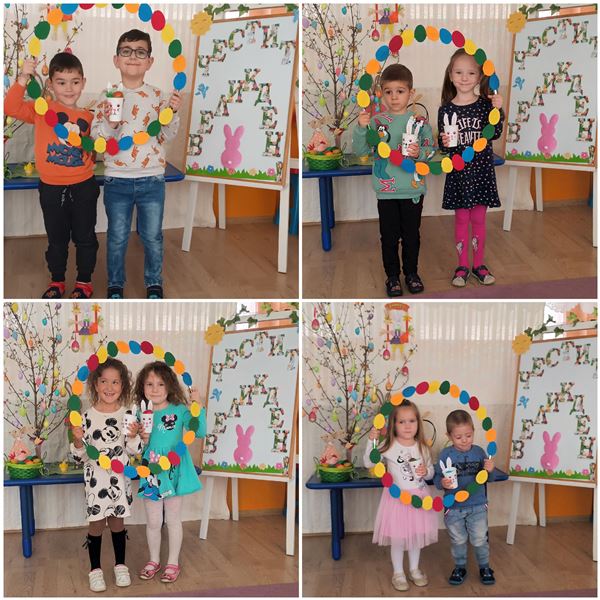 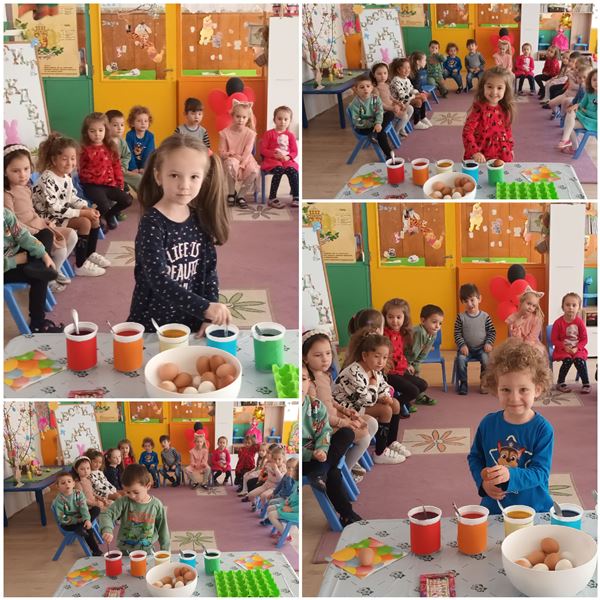 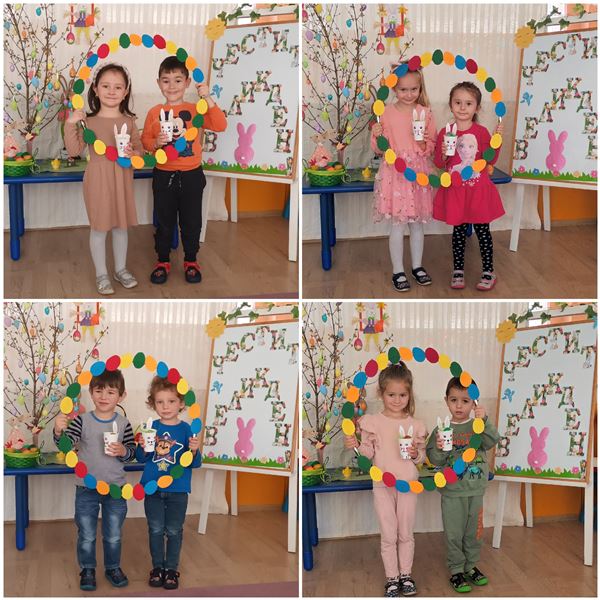 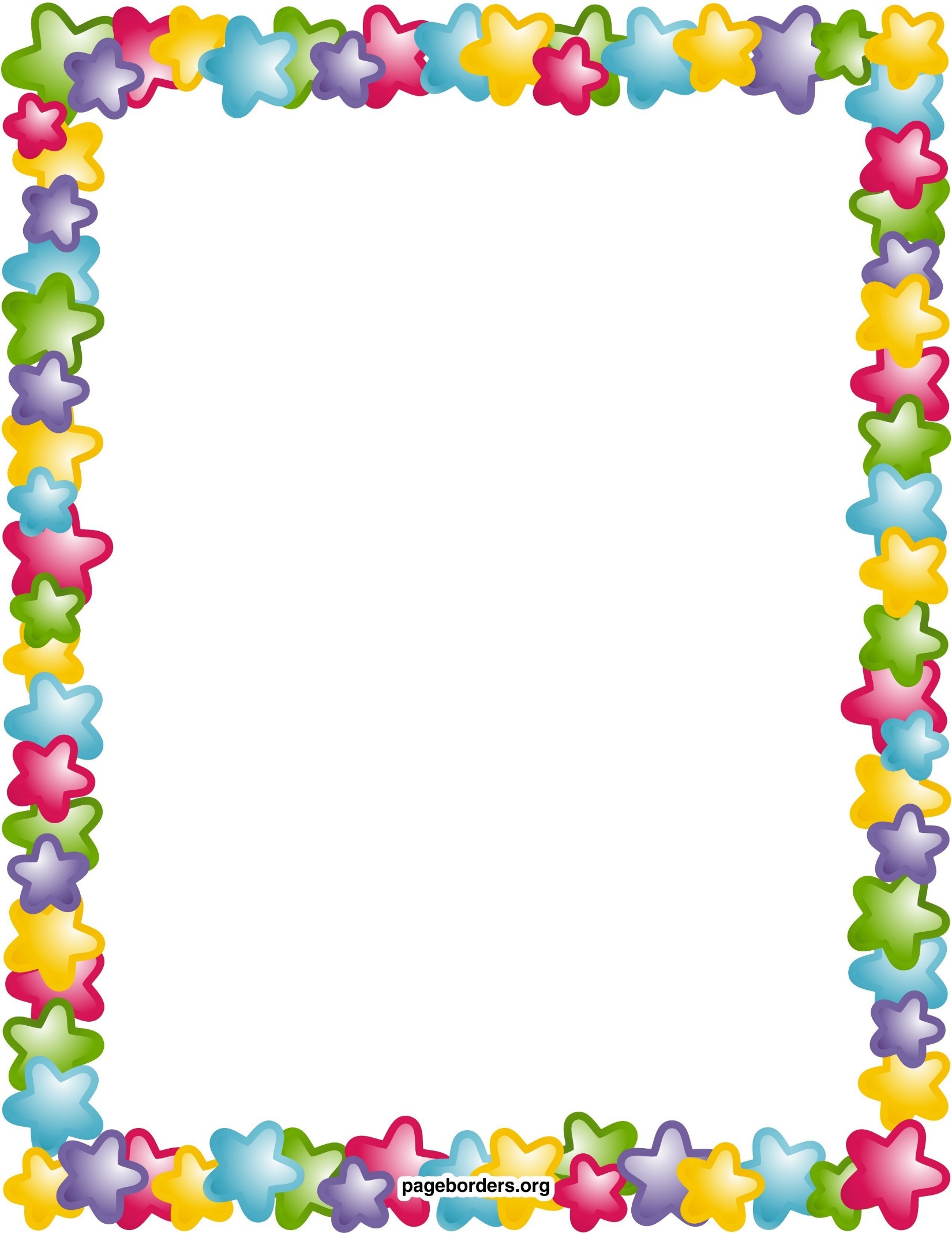 22 април
Свтовен ден на земята
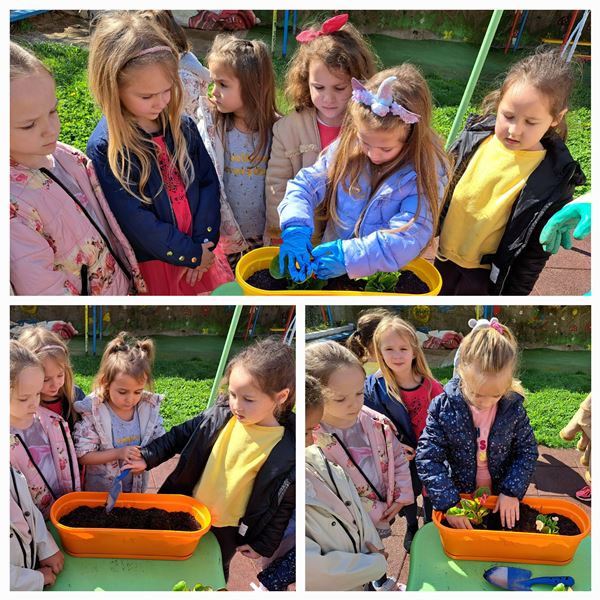 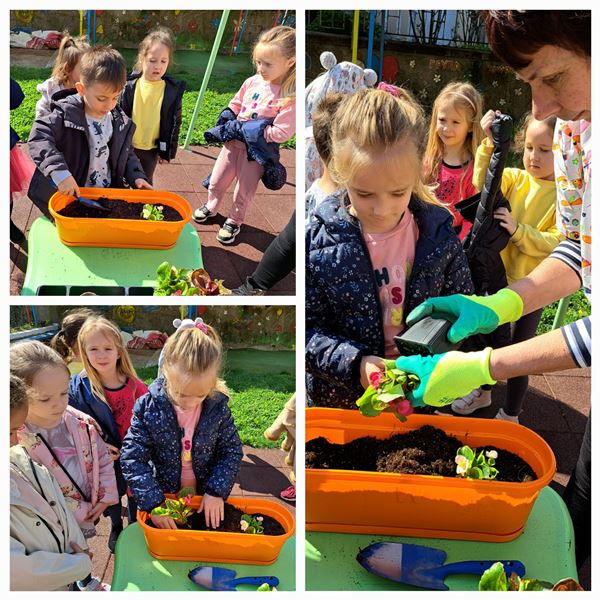 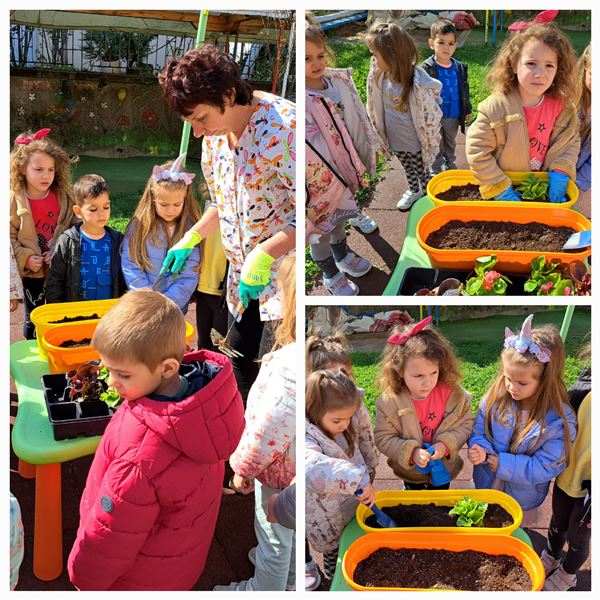 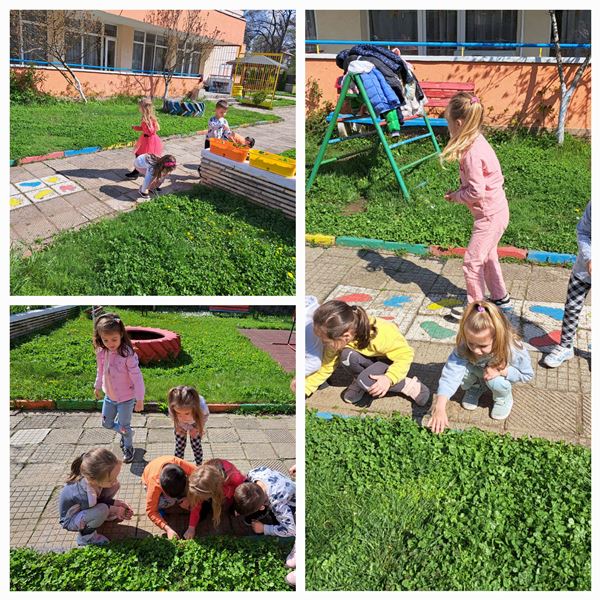 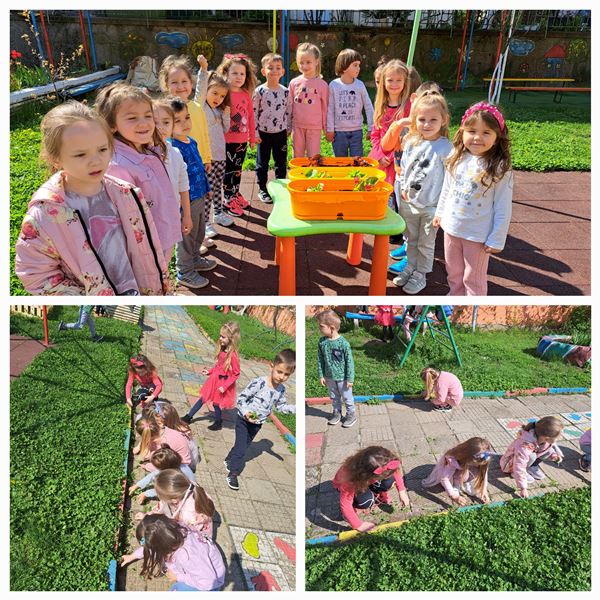 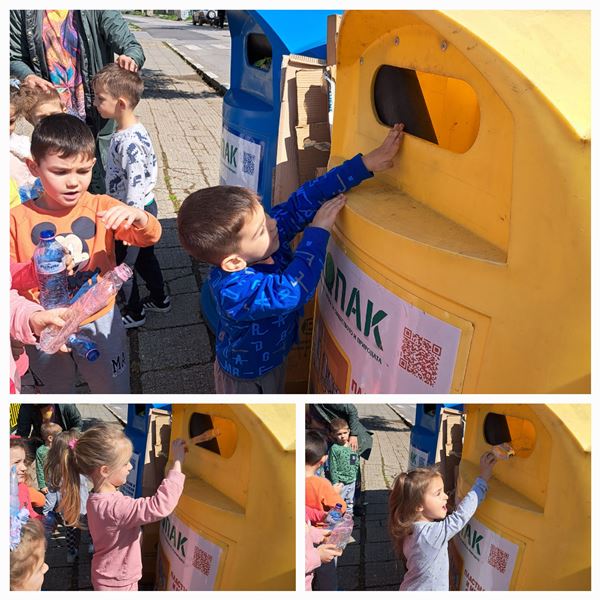 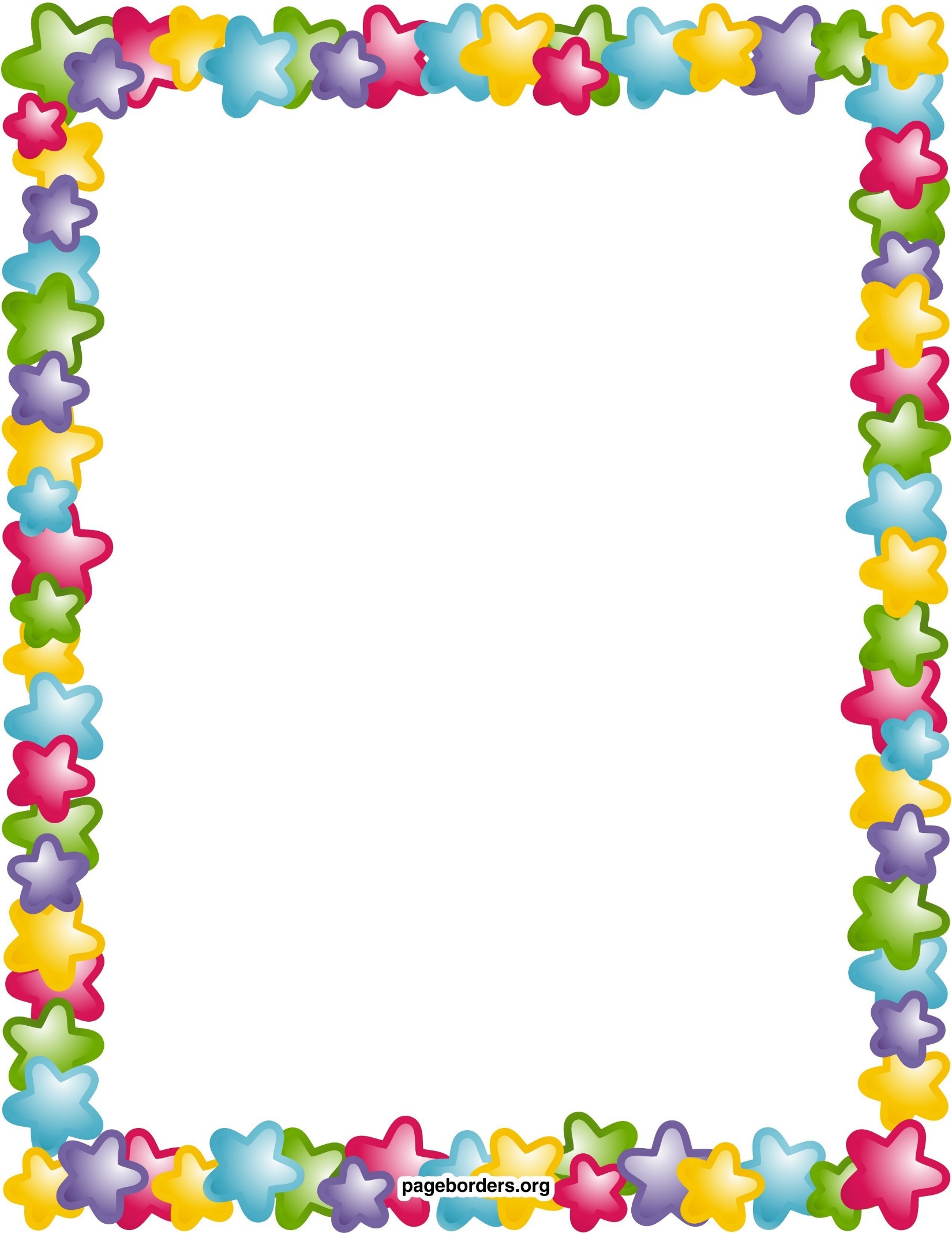 Пролетно вълшебство
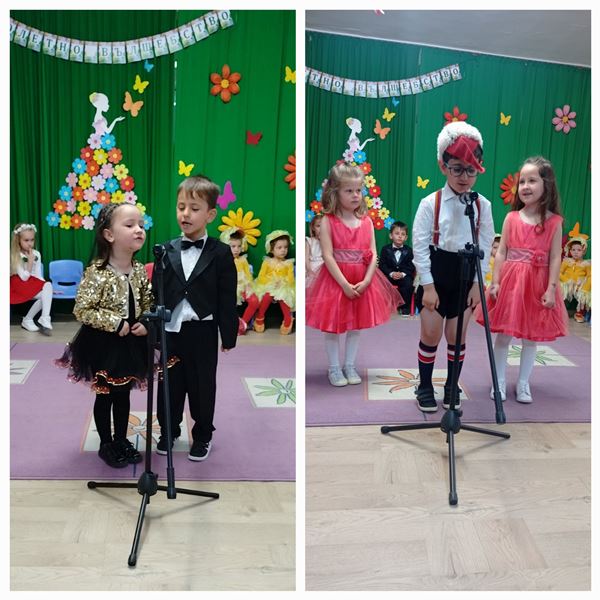 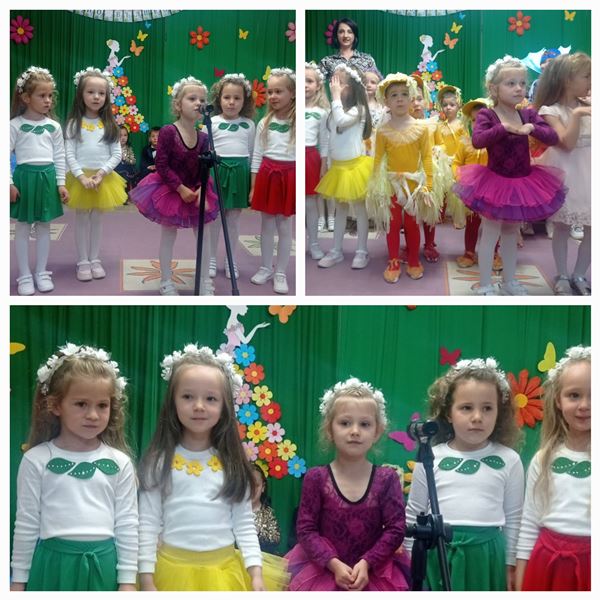 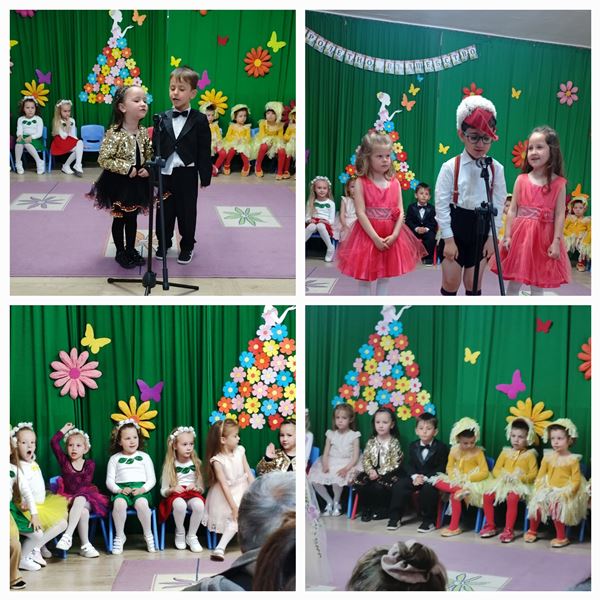 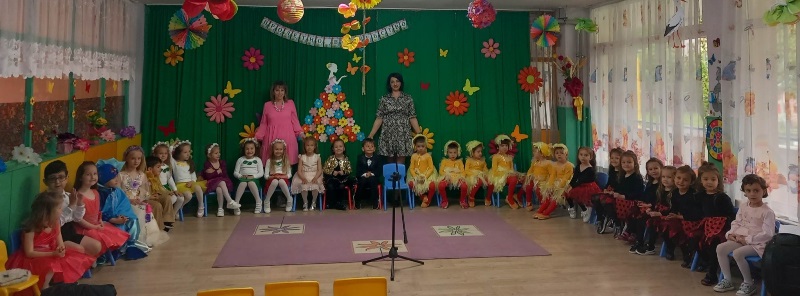 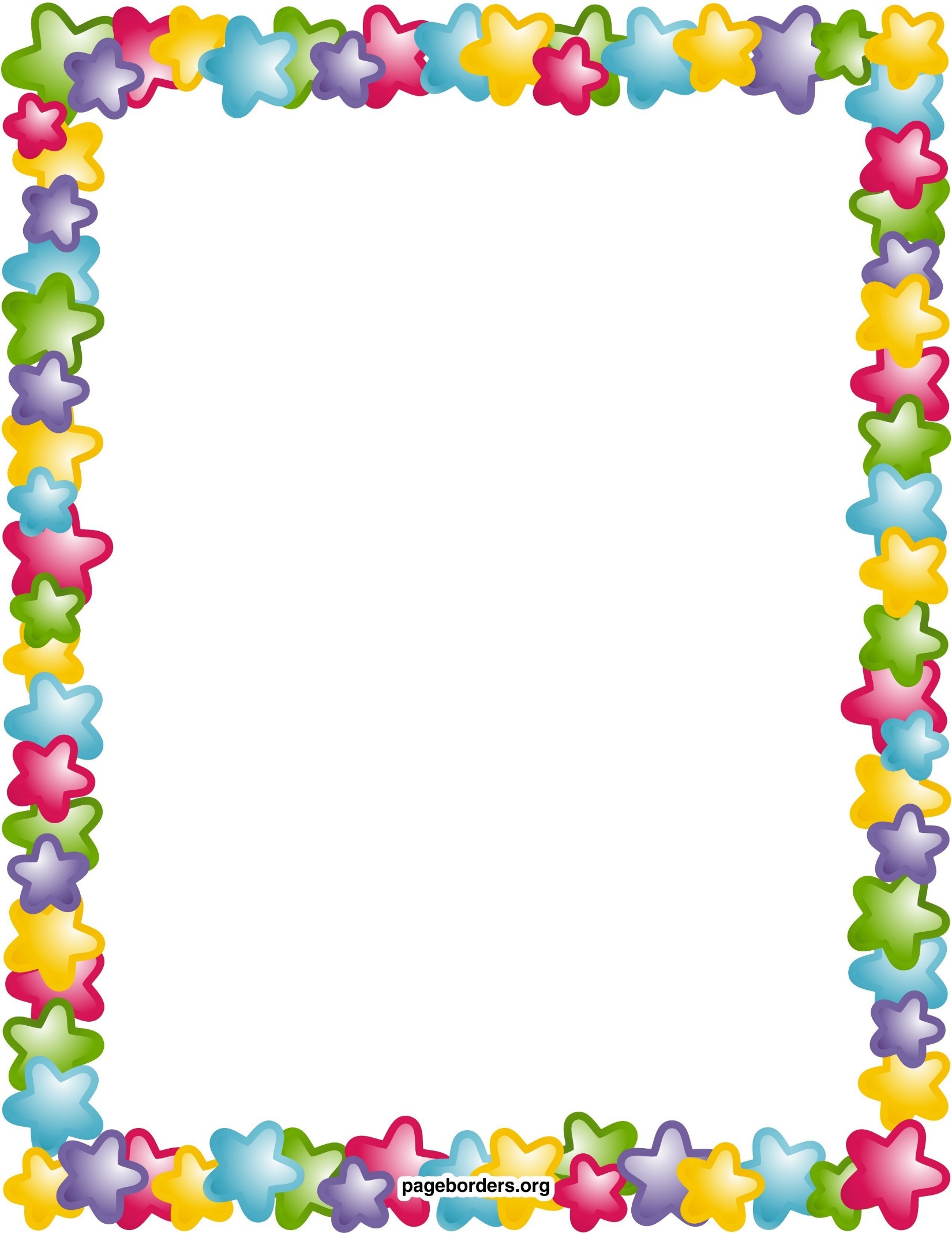 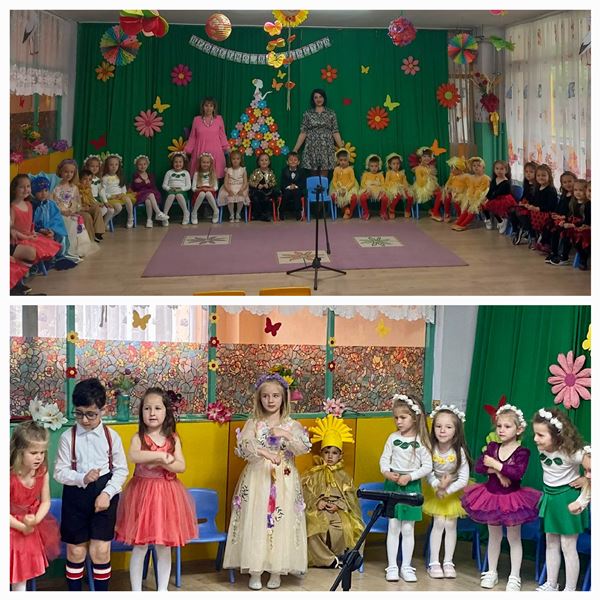 Пролетно вълшебство
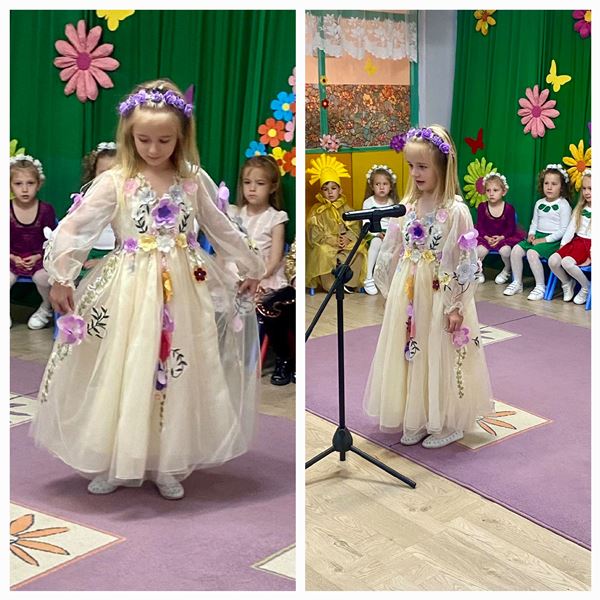 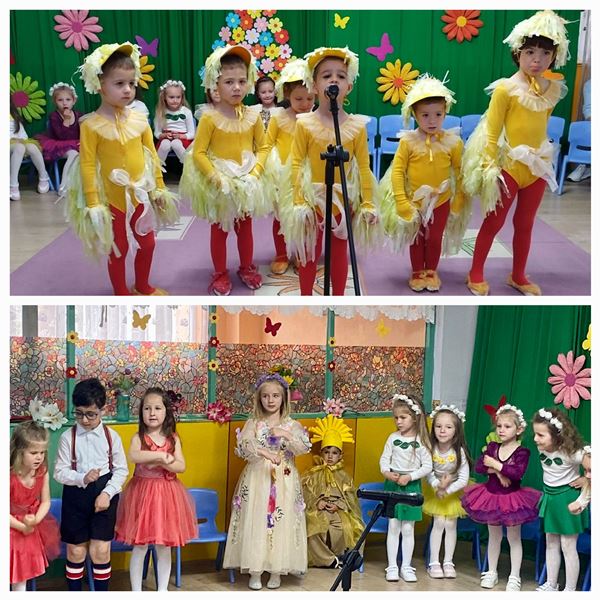 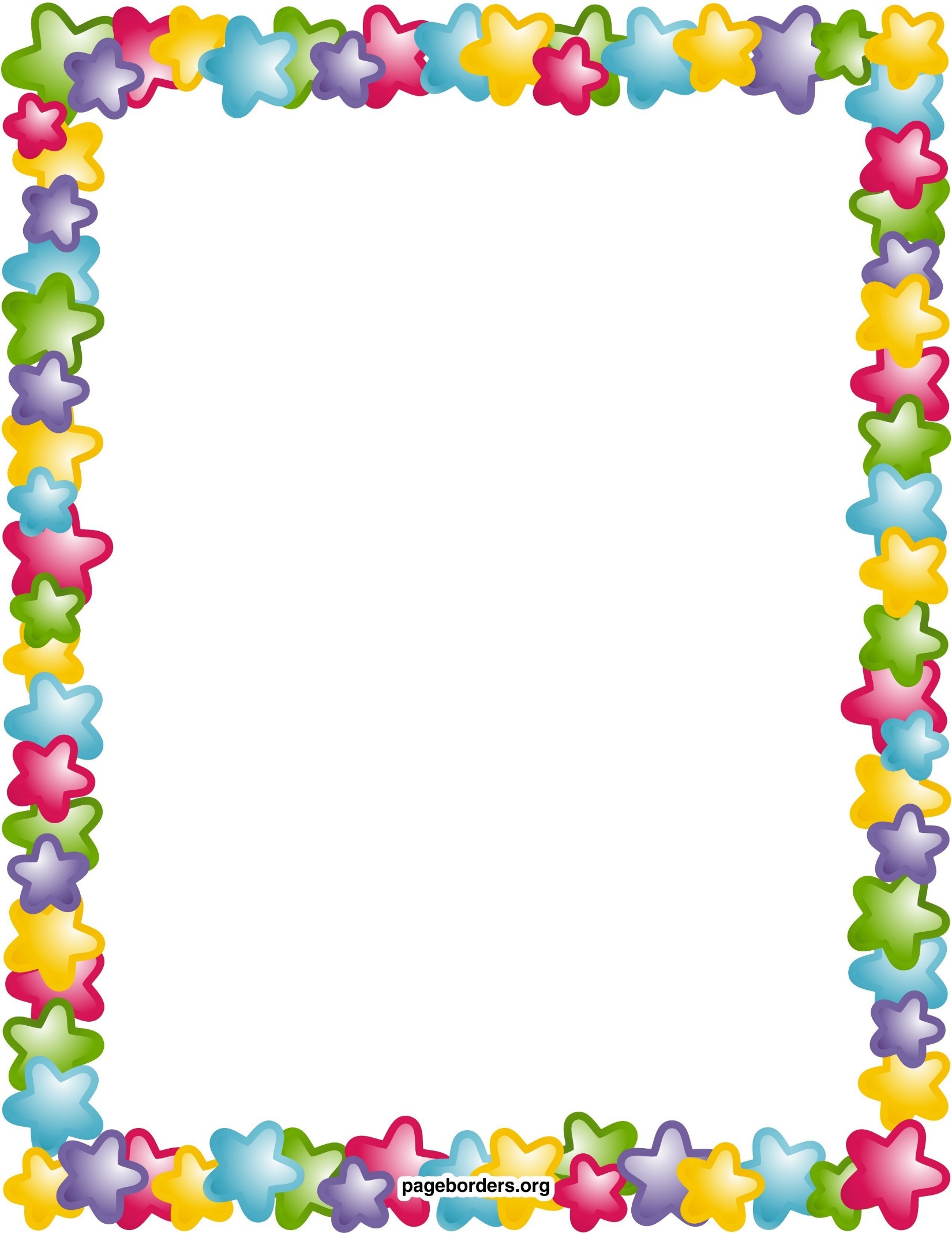 Щом правилата знаем
спокойно ще играем
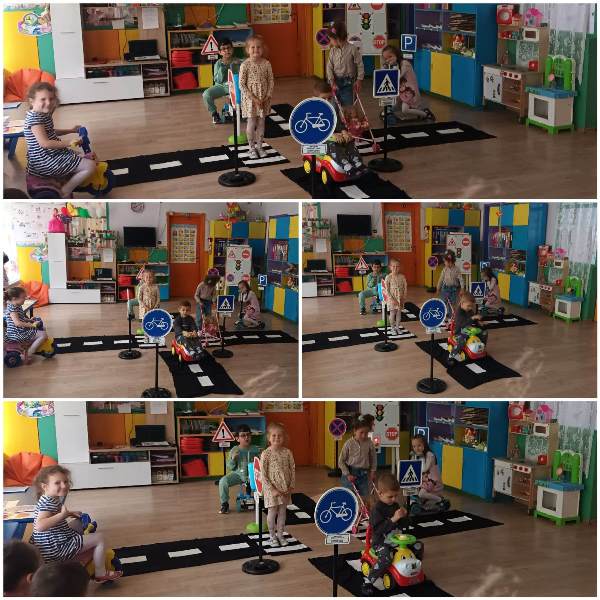 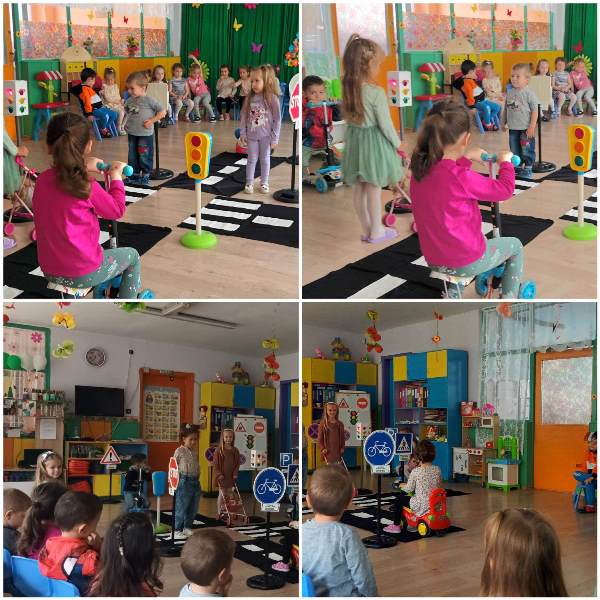 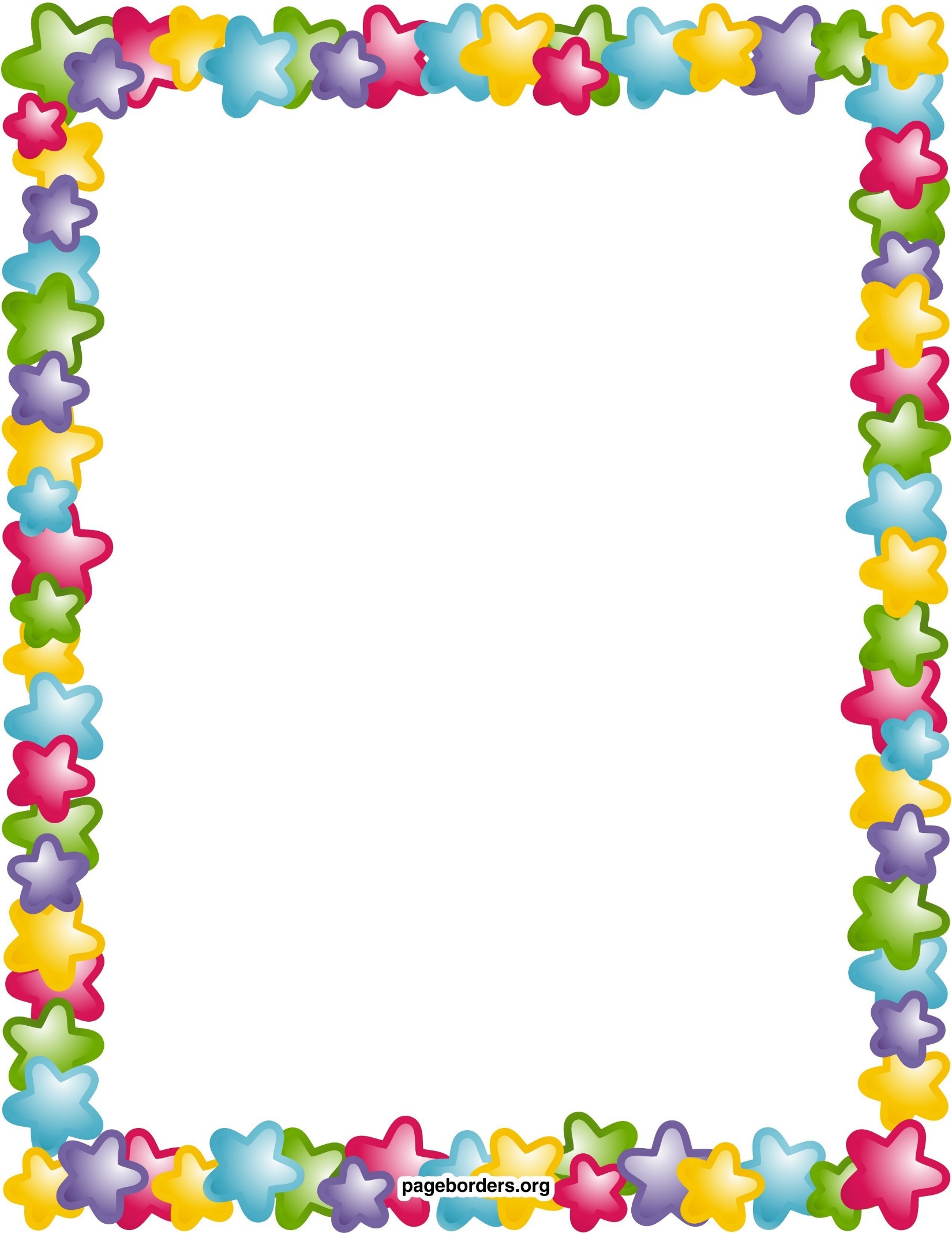 Таекуондо-професията на треньор
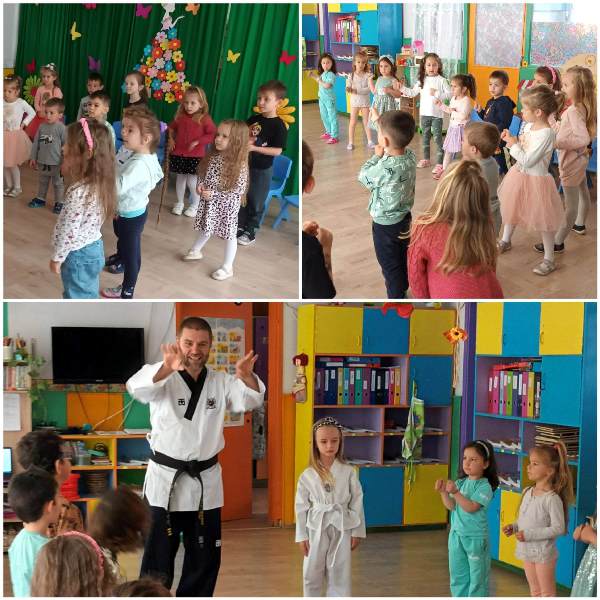 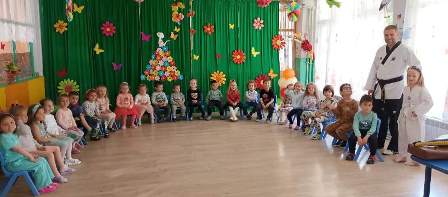 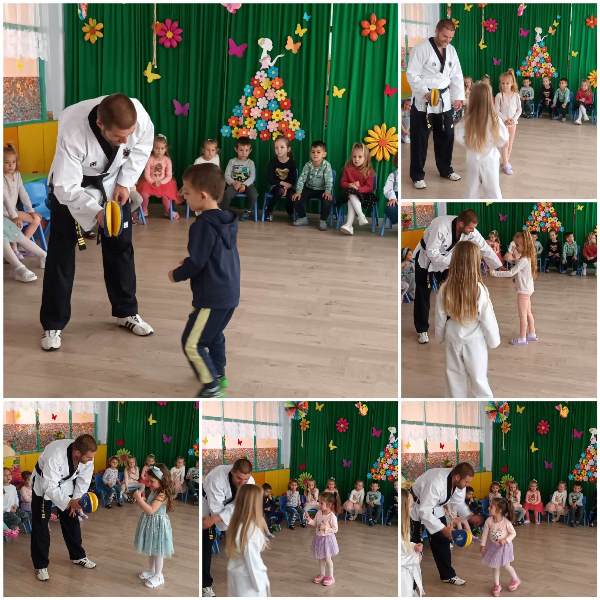 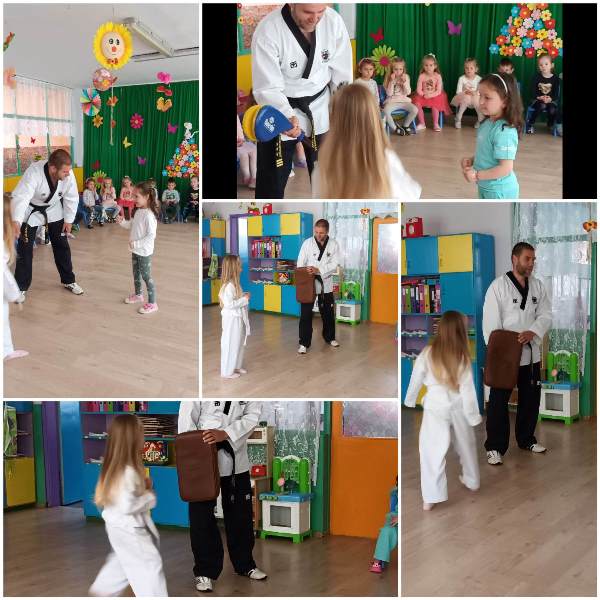